Motion and Uncertainty Analysis
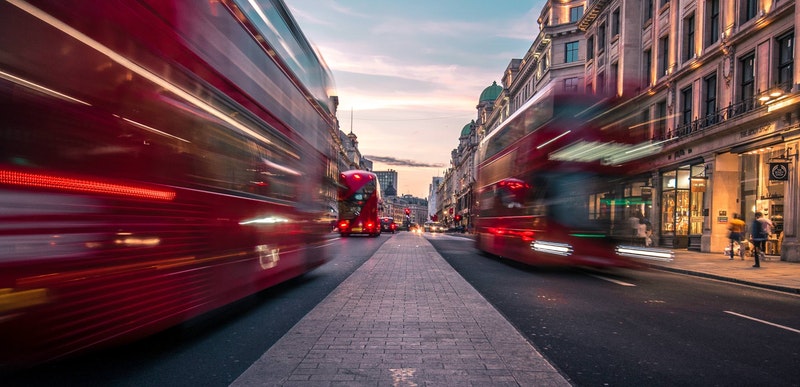 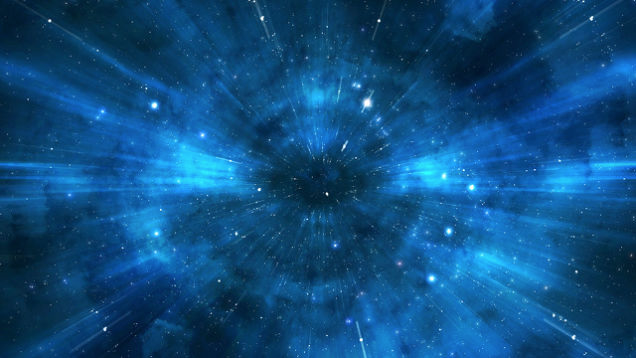 A-Level Physics
Describe the difference between distance, displacement, speed and velocity
Displacement, velocity and acceleration
Calculate speed and velocity
Define and calculate acceleration
Learning Outcome: Describe the distance between distance, displacement, speed and velocity
D
Distance, d (m) – The length travelled from one position to another (Scalar)


Displacement, s (m)- The distance travelled in a particular direction (Vector)
Learning Outcome: Describe the distance between distance, displacement, speed and velocity
Speed is the distance travelled in a particular time (m/s)

Increasing the speed means increasing the distance travelled in the same time. 

When the speed of an object remains the same we describe this as constant speed.
Speed measured in m/s
Distance measured in m
Time measured in s
Learning Outcome: Describe the distance between distance, displacement, speed and velocity
Velocity is the distance travelled in a particular direction (or displacement) in a particular time (m/s)

Increasing the velocity means increasing the distance travelled in the same time or changing the direction. 

When the velocity of an object remains the same we describe this as constant velocity.
Velocity (v) measured in m/s
Displacement (s) measured in m
Time (t) measured in s
Velocity = Displacement 			  Time
Learning Outcome: Define and calculate acceleration
Acceleration
Acceleration (m/s2) is the rate at which velocity changes.

When an object’s velocity increases we call this acceleration.

When an object’s velocity decreases we call this deceleration

A negative acceleration can mean an object is getting slower or getting quicker in the opposite direction!
Learning Outcome: Define and calculate acceleration
Acceleration
Acceleration (m/s2) is the rate at which velocity changes.
a = acceleration measured in m/s2
v =  final velocity (m/s)
u = initial velocity (m/s)
t = time (s)
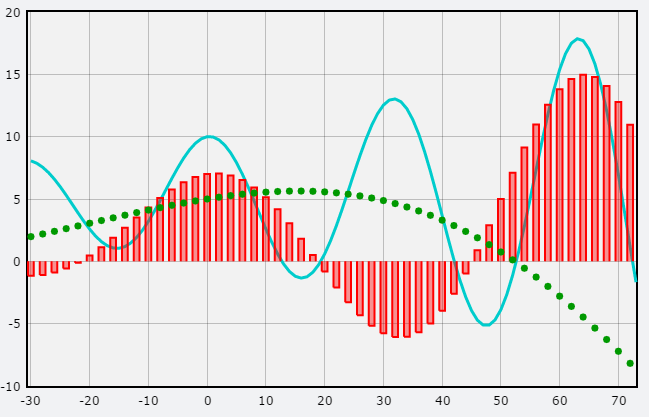 Describe displacement-time graphs and information that can be gathered
Velocity, acceleration and displacement graphs
Describe velocity-time graphs and the information that can be gathered
Convert between graph types
Learning Outcome: Describe displacement-time graphs and information that can be gathered
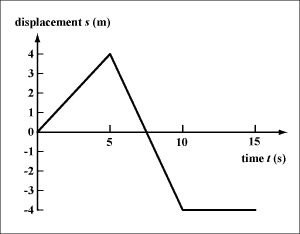 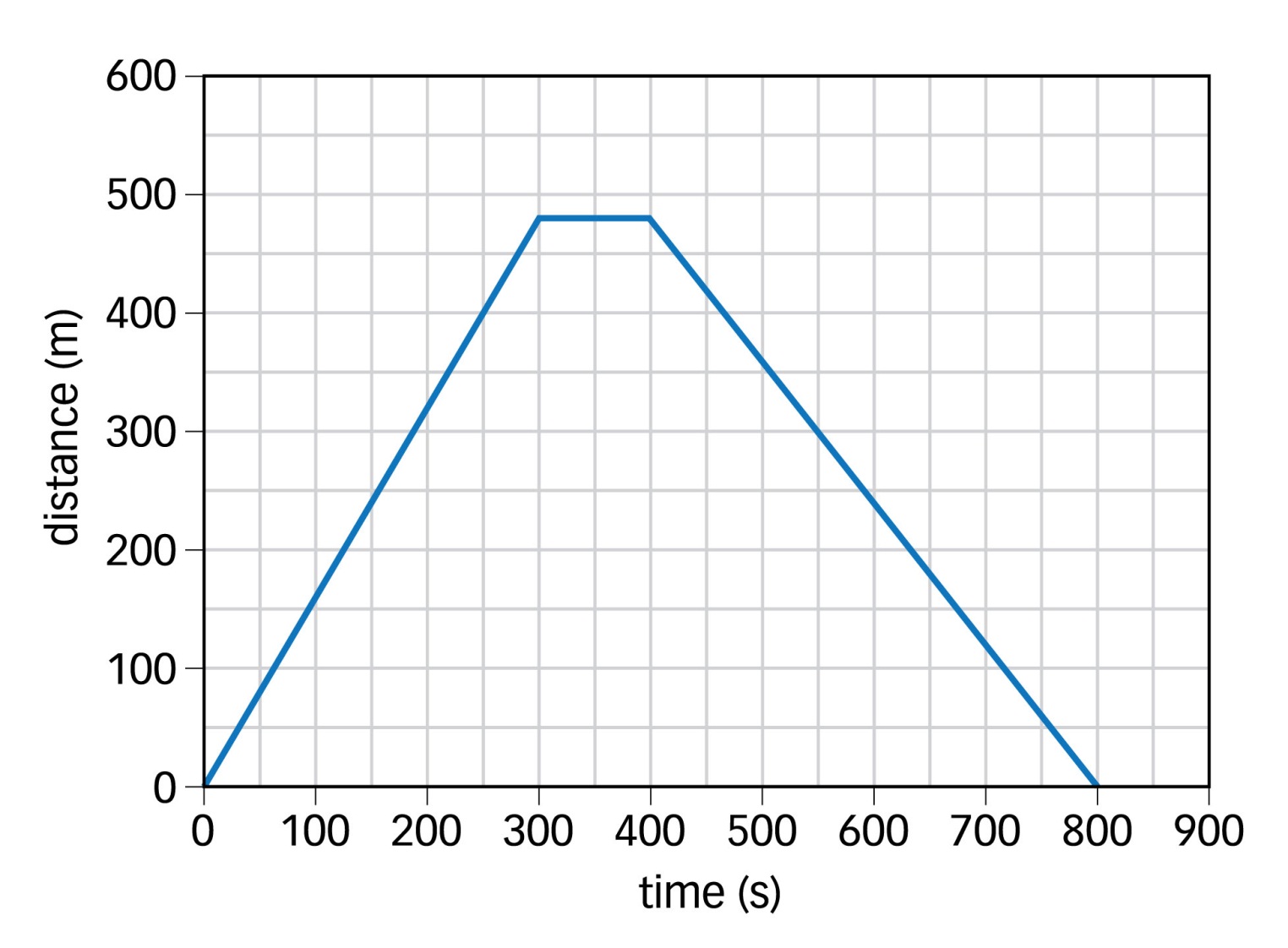 Constant speed forwards
Slowing down
To find the gradient (speed) of a curve, draw a tangent to the line
Constant speed backwards
Constant speed, any direction
Speeding up
1.2m/s
Stationary
1.6m/s
A distance time graph just shows total distance travelled- this value can never decrease

A displacement-time graph shows direction as well, any decreasing value shows the object travelling in the opposite direction. A negative value shows it’s returned to its start point (0) and continues travelling backwards

Gradient = speed (distance- time graph) or velocity (speed time-graph)
[Speaker Notes: Go through different distance-time graphs]
Learning Outcome: Describe velocity-time graphs and the information that can be gathered
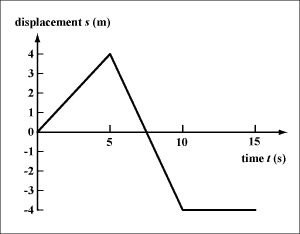 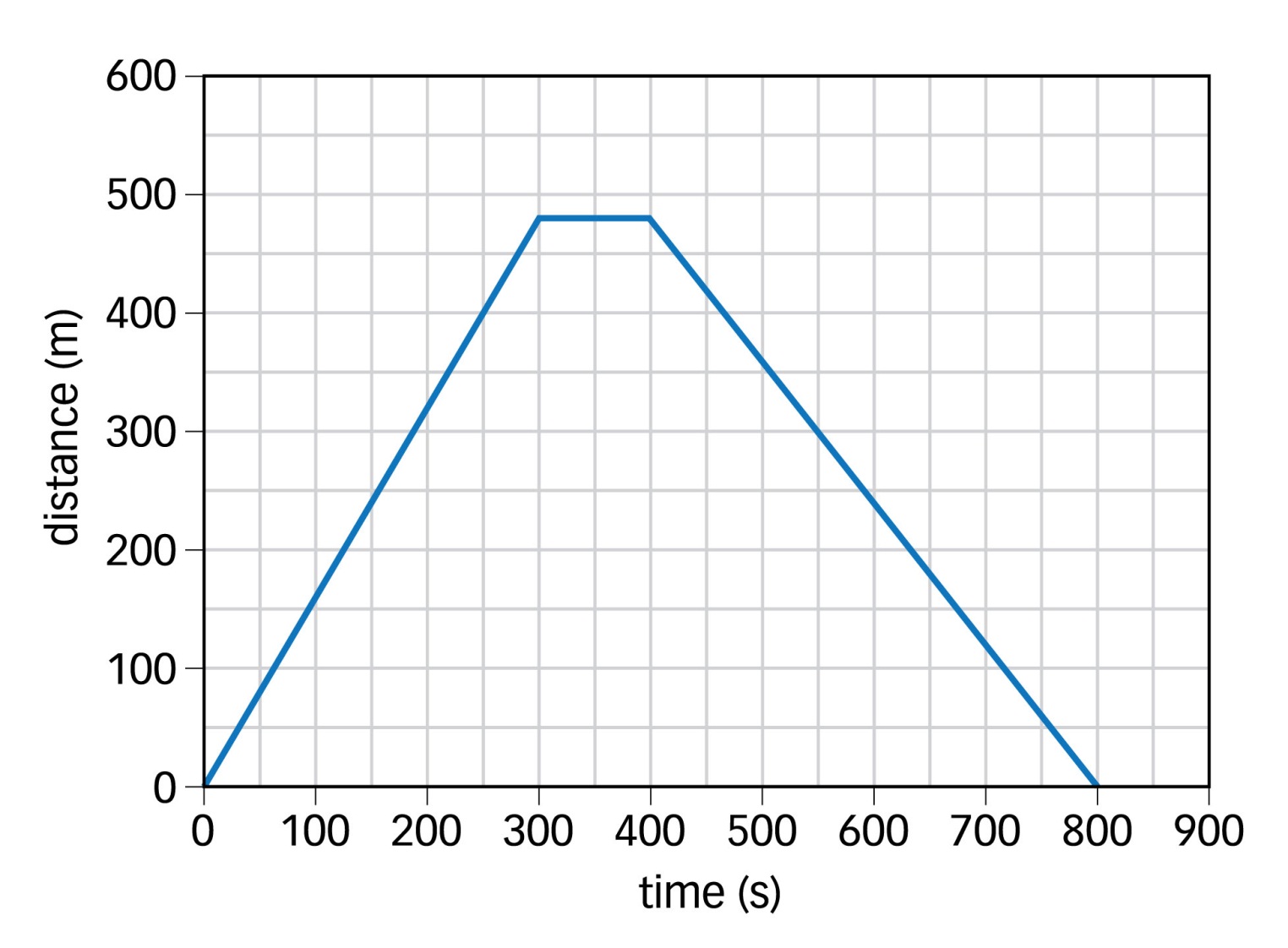 Velocity (m/s)
Decelerating (Slowing down)
Accelerating forwards
Accelerating (Speeding up)
Decreasing rate of acceleration
Decelerating forwards
Speed (m/s)
Constant speed, any direction
Area = displacement
Increasing rate of acceleration
1.2m/s
Stationary
Accelerating backwards
1.6m/s
A speed time graph just shows speed travelled- this value can decrease

A velocity-time graph shows direction as well, any negative value shows the object travelling in the opposite direction (as it is shown by a negative gradient on a displacement- time graph). 

Gradient = acceleration	Area under graph = distance or displacement
[Speaker Notes: Go through different distance-time graphs]
Learning Outcome: Convert between graph types
A
B
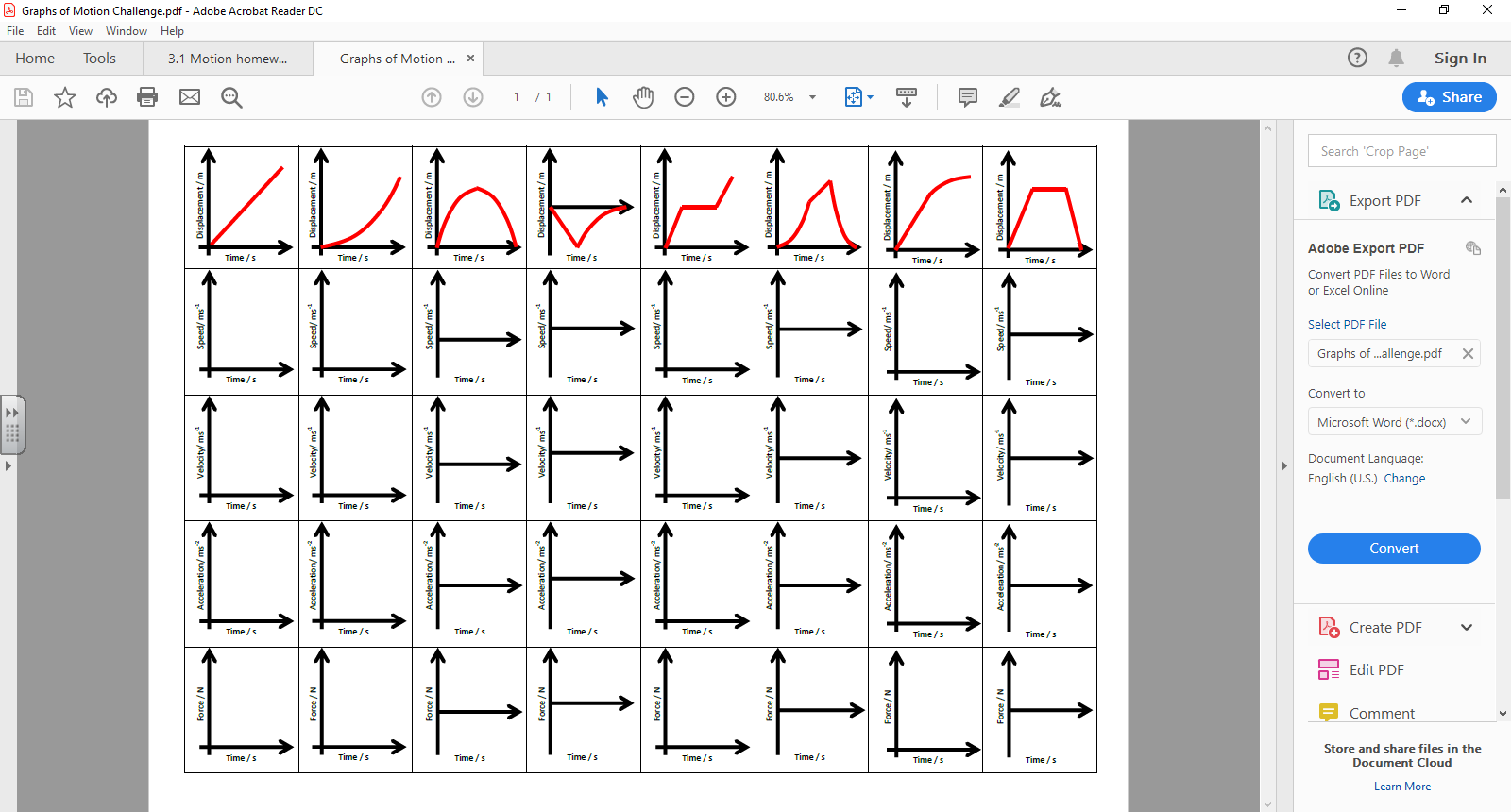 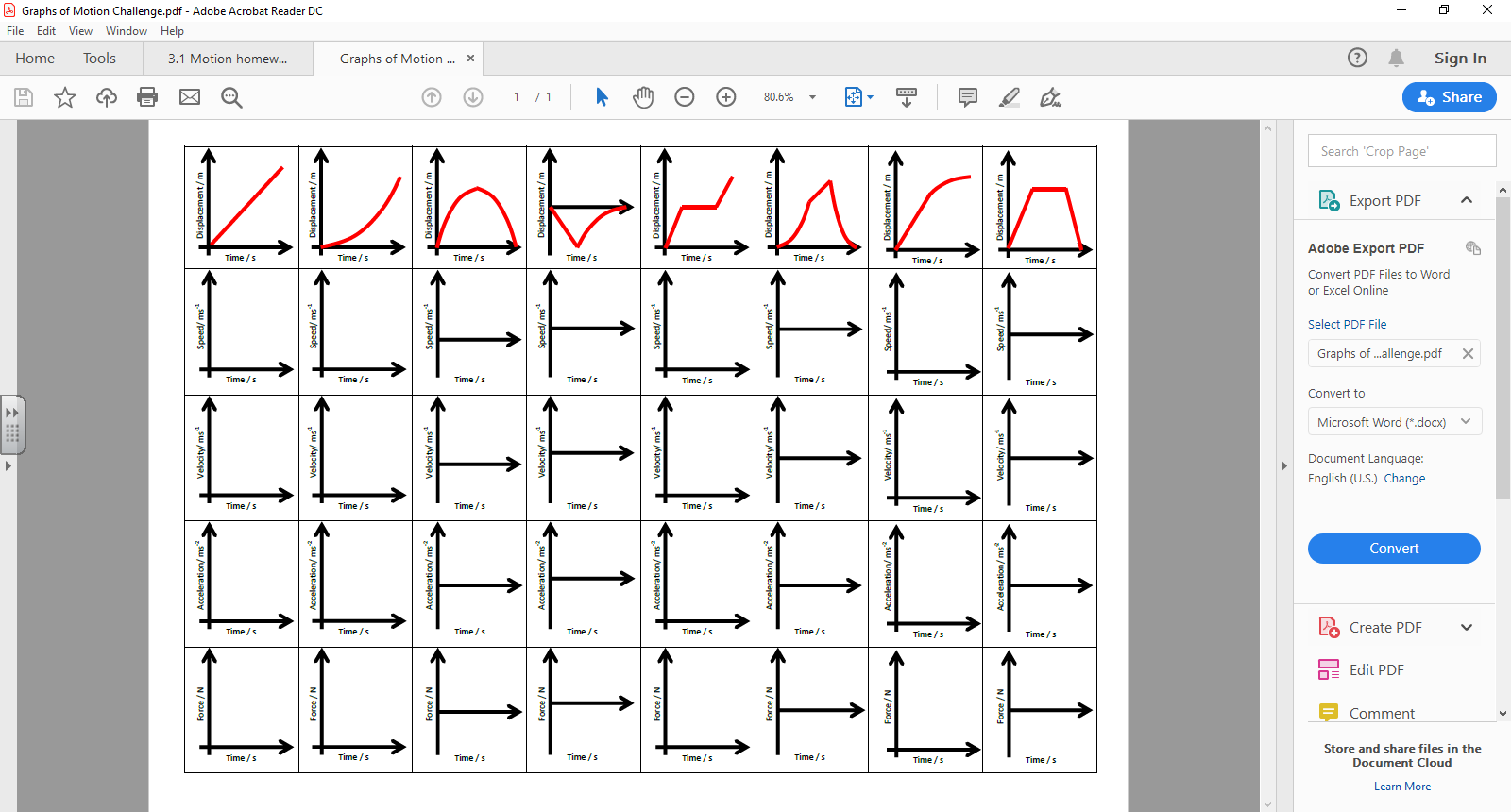 C
D
Bob walks away along a straight line at a constant speed
Bob constantly increases his speed in the same direction
Bob throws a ball upwards on Earth (ignoring air resistance) and then catches it as it falls back down
Bob goes for a walk in a straight line, but gets tired so stops for a rest before resuming at a constant speed
[Speaker Notes: Distance/time graph card sort]
Describe types of measurement error
Analysing error and uncertainty
Calculate absolute and percentage uncertainties
Plot worst fit lines to establish uncertainty and find percentage difference
Learning Outcome: Describe types of measurement error
Measurement errors- difference between measured and true value
Systematic error
Causes readings to differ from the true value by a consistent amount each time due to methods/instruments used. Can’t be dealt with by repeats 

Zero error- a measuring system gives a false reading when the true value is zero
Random error
Causes reading to be spread about the true value. Present when any measurement is made, and can be reduced by taking more measurements
Learning Outcome: Describe types of measurement error
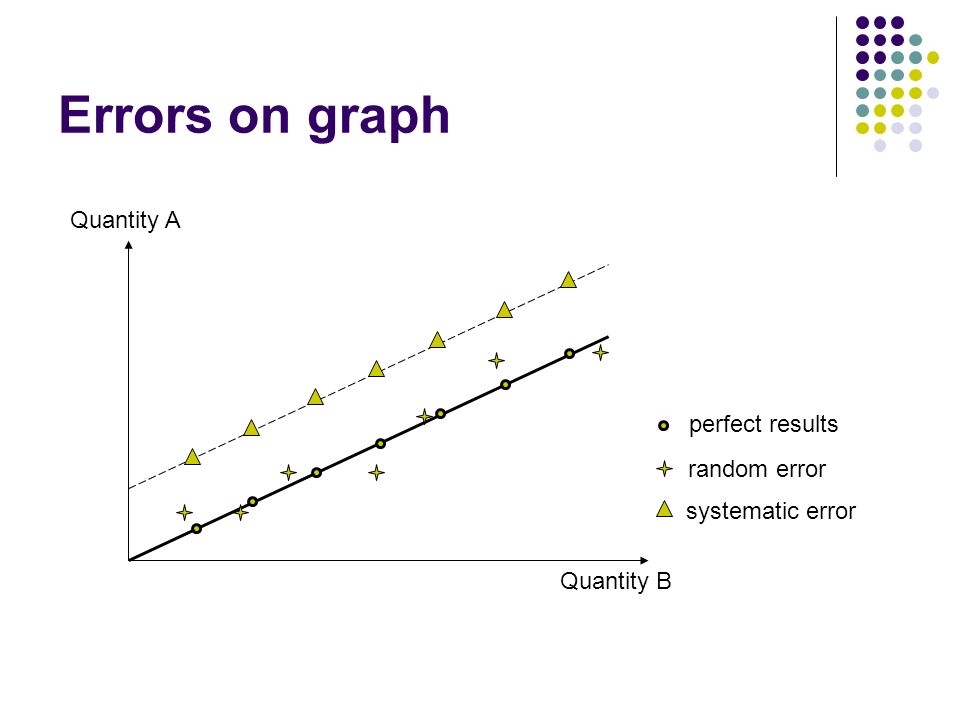 Learning Outcome: Describe types of measurement error
Name that error- Systematic or random

Bob measures a table, his first measurement is 51 cm, the second is 53 cm, the true value is 52cm

Bob measures out some liquid in a measuring cylinder he gets three measurements of 503 ml, but the true measurement was 500 ml

Bob weighs out some gold on a mass balance, the mass is 56 g, he removes all the gold and the mass balance reads 3g.
Learning Outcome: Calculate absolute and percentage uncertainties
Absolute and percentage uncertainties in single measurements

The absolute uncertainty in a measurement is based on the resolution of the measuring equipment
e.g. the measuring cylinder has a resolution of 1 ml, every measurement will have an uncertainty of  ±0.5 ml
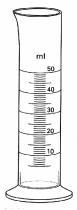 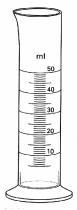 Learning Outcome: Calculate absolute and percentage uncertainties
Absolute and percentage uncertainties in single measurements
The percentage uncertainty is the absolute uncertainty expressed as a percentage of the measurement taken
e.g. the measuring cylinder has a resolution of 1 ml, every measurement will have an absolute uncertainty of  ±0.5 ml
If we measure out 10 ml of liquid the percentage uncertainty is: (0.5/10) x 100 = 5%
If we measure out 100 ml of liquid the percentage uncertainty is: (0.5/100) x 100 = 0.5%

The percentage uncertainty depends on the measurement
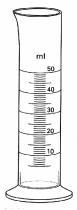 Learning Outcome: Calculate absolute and percentage uncertainties
Absolute and percentage uncertainties in multiple measurements
The absolute uncertainty in multiple measurements is half the range
E.g. Bob measures the length of a piece of string and obtains 3 measurement of 33.4 cm, 33.6 cm and 33.5 cm. 
The mean of these measurements is 33.5 cm
The range of these measurements is 0.2 cm, so the absolute uncertainty in the mean is expressed as: 33.5 ± 0.1 cm
Learning Outcome: Calculate absolute and percentage uncertainties
Absolute and percentage uncertainties in multiple measurements
The absolute uncertainty in multiple measurements is half the range
E.g. Bob measures the length of a piece of string and obtains 3 measurement of 33.4 cm, 33.6 cm and 33.5 cm. 
The mean of these measurements is 33.5 cm
The range of these measurements is 0.2 cm, so the absolute uncertainty in the mean is expressed as: 33.5 ± 0.1 cm

The percentage uncertainty is the absolute uncertainty as a percentage of the mean: (0.1/33.5) x 100 = 0.3%
Learning Outcome: Calculate absolute and percentage uncertainties
Combing absolute and percentage uncertainties
If you add two measurements together the absolute uncertainties are added
e.g. 12 ± 0.5 cm and 13 ± 0.25 cm = 25 ± 0.75 cm
Learning Outcome: Calculate absolute and percentage uncertainties
Combing absolute and percentage uncertainties
If you add two measurements together the absolute uncertainties are added
e.g. 12 ± 0.5 cm and 13 ± 0.25 cm = 25 ± 0.75 cm 

If you multiply or divide two measurements together the percentage uncertainties are added
e.g. 12 ± 0.5 cm (4.2%) x 13 ± 0.25 cm (1.9%) 
Total percentage error = 4.2 + 1.9 = 6.1%
= 156 ± 9.5 cm2 (rework percentage uncertainty as absolute)
Learning Outcome: Calculate absolute and percentage uncertainties
Combing absolute and percentage uncertainties
If you add two measurements together the absolute uncertainties are added
e.g. 12 ± 0.5 cm and 13 ± 0.25 cm = 25 ± 0.75 cm 
If you multiply or divide two measurements together the percentage uncertainties are added
e.g. 12 ± 0.5 cm (4.2%) x 13 ± 0.25 cm (1.9%) 
Total percentage error = 4.2 + 1.9 = 6.1% = 156 ± 9.5 cm2
If a measurement is raised to a power then the percentage uncertainty is multiplied by the power
12 ± 0.5 cm (4.2%)3 = 4.2 x 3 = 12.6% = 1728 ±  217 cm3
Learning Outcome: Plot worst fit lines to establish uncertainty
Error bars show ± of the absolute uncertainty in a measurement
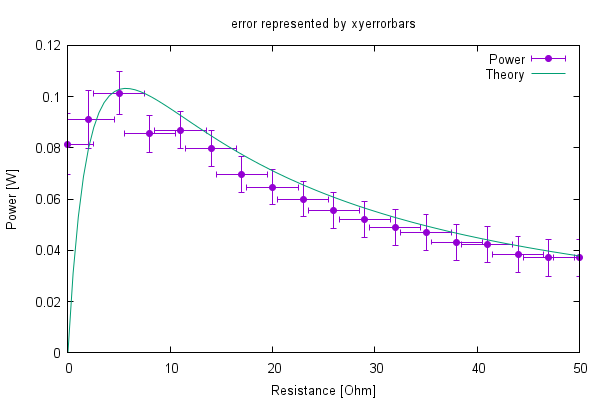 Learning Outcome: Plot worst fit lines to establish uncertainty
A line of worst fit is a line that gives the maximum/minimum possible gradient while still being inside the error bars
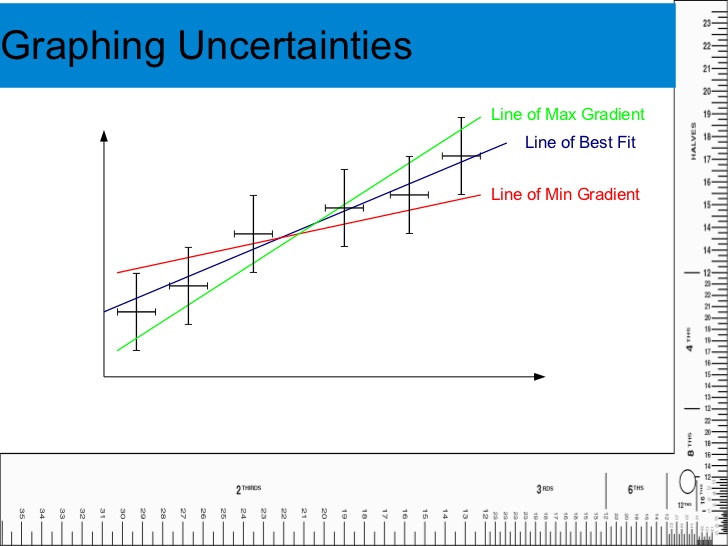 Learning Outcome: Plot worst fit lines to establish uncertainty
A line of worst fit is a line that gives the maximum/minimum possible gradient while still being inside the error bars
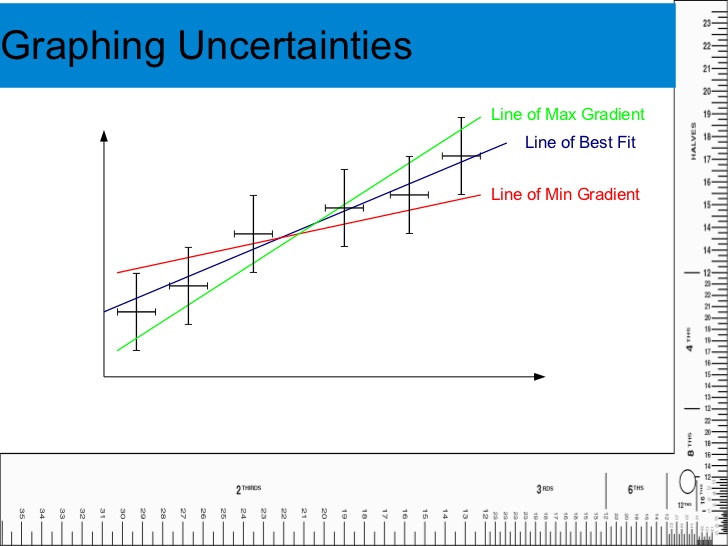 The percentage uncertainty can be found out by:
% uncertainty = worst fit gradient – best fit gradient  x 100
			best fit gradient
Learning Outcome: Work out percentage difference
Percentage difference = Difference between measured and true  x 100
                                                                      True value
Analysing error and uncertainty
Absolute and percentage uncertainties in multiple measurements
Measurement errors
The absolute uncertainty in multiple measurements is half the range
Absolute and percentage uncertainties in single measurements
The absolute uncertainty in a measurement is based on the resolution of the measuring equipment
Measurement errors- difference between measured and true value
E.g. Bob measures the length of a piece of string and obtains 3 measurements of 33.4 cm, 33. 6 cm and 33.5 cm. 
The mean of these measurements is 33.5 cm
The range of these measurements is 0.2 cm, so the absolute uncertainty in the mean is expressed as: 33.5 ± 0.1 cm
The percentage uncertainty is the absolute uncertainty as a percentage of the mean: e.g. (0.1/33.5) x 100 = 0.3%
e.g. the measuring cylinder has a resolution of 1 ml, every measurement will have an absolute uncertainty of  ±0.5 ml
If we measure out 10 ml of liquid the percentage uncertainty is: (0.5/10) x 100 = 5%
If we measure out 100 ml of liquid the percentage uncertainty is: (0.5/100) x 100 = 0.5%

The percentage uncertainty depends on the measurement
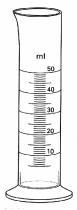 Systematic error
Causes readings to differ from the true value by a consistent amount each time due to methods/ instruments used. Can’t be dealt with by repeats 

Zero error- a measuring system gives a false reading when the true value is zero
Random error
Causes reading to be spread about the true value. Present when any measurement is made, and can be reduced by taking more repeats
Uncertainties on graphs
Error bars show the absolute uncertainty of measurements.
A line of worst fit is a line that gives the maximum/minimum possible gradient while still being inside the error bars
Combing absolute and percentage uncertainties
If you add or minus two measurements together the absolute uncertainties are added
e.g. 12 ± 0.5 cm and 13 ± 0.25 cm = 25 ± 0.75 cm 
If you multiply or divide two measurements together the percentage uncertainties are added
e.g. 12 ± 0.5 cm (4.2%) x 13 ± 0.25 cm (1.9%) 
Total percentage error = 4.2 + 1.9 = 6.1% = 156 ± 9.5 cm2
If a measurement is raised to a power then the percentage uncertainty is multiplied by the power
e.g. 12 ± 0.5 cm (4.2%)3 = 4.2 x 3 = 12.6% = 1728 ±  217 cm3
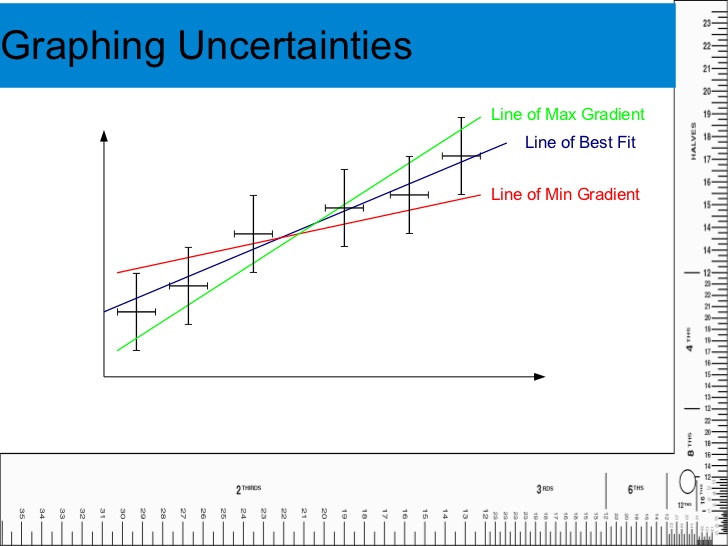 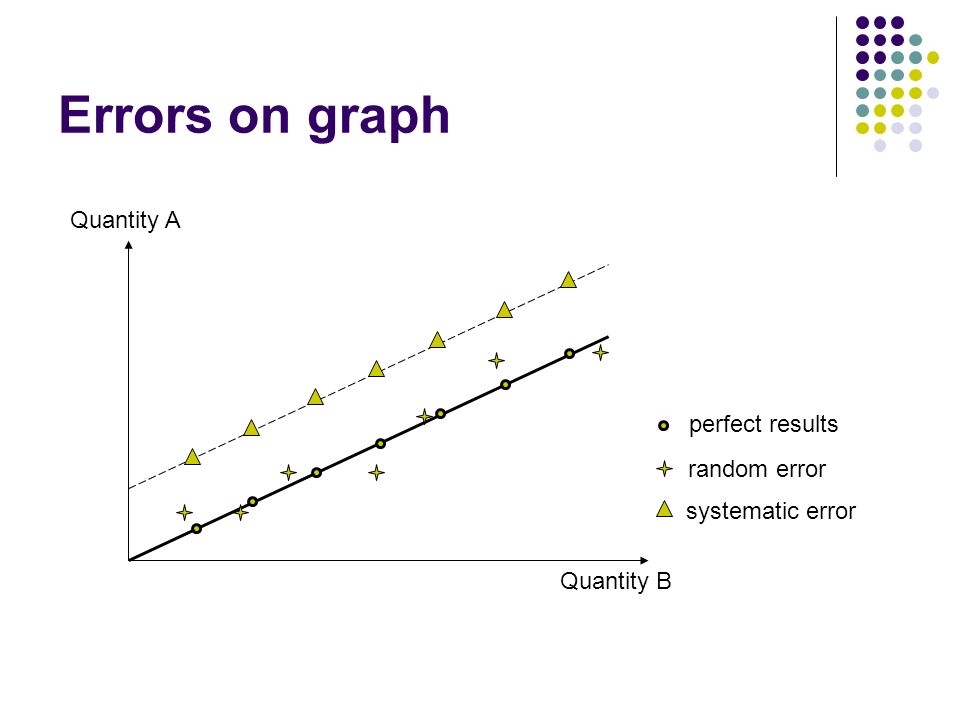 % uncertainty in gradient= worst fit gradient – best fit gradient  x 100 	                          best fit gradient
Percentage difference
Percentage difference = Measured value– true value  x 100 	                             	                    True value
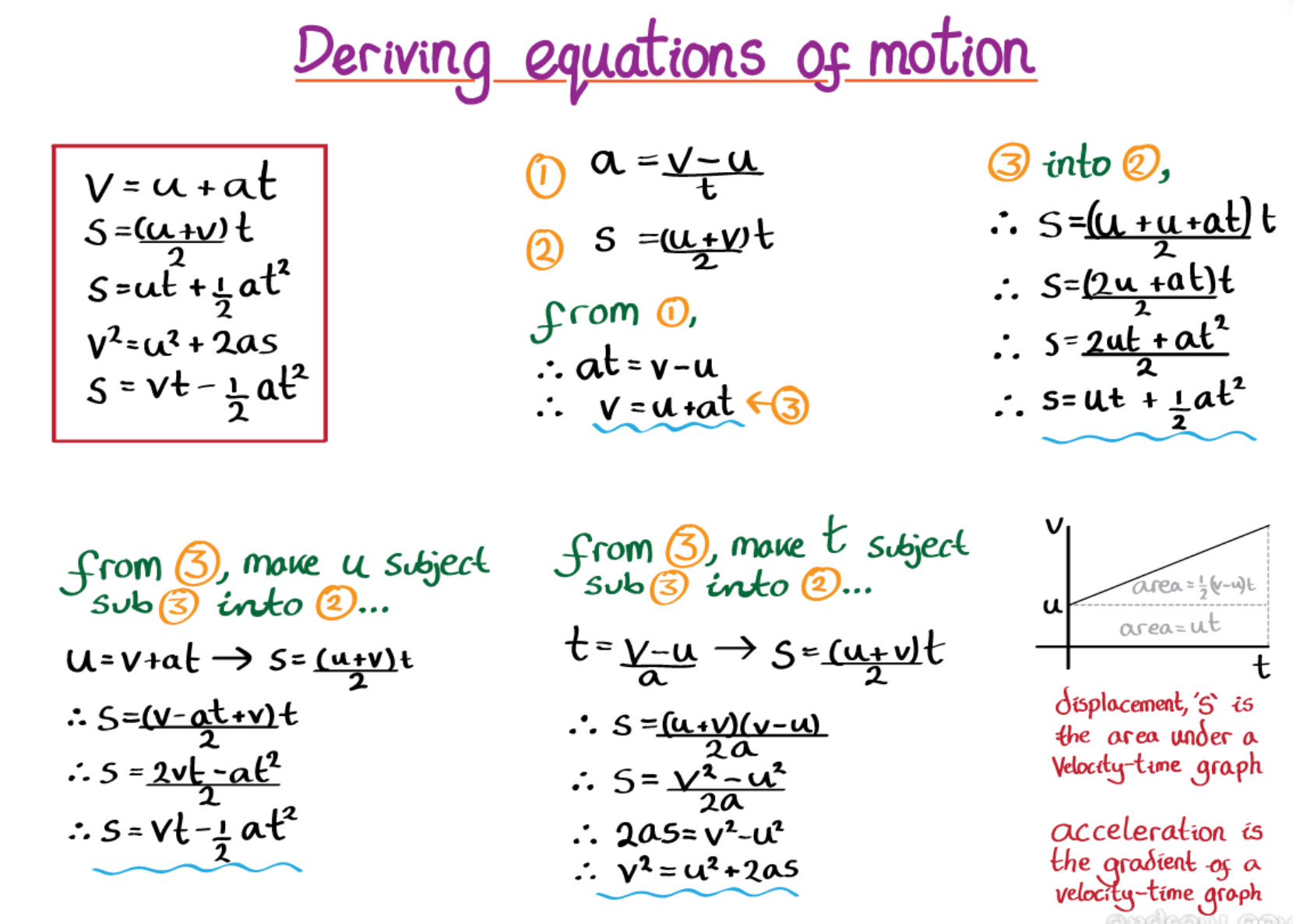 Define units and variables of suvat
SUVAT equations
Derive the SUVAT equations
Practise using SUVAT equations
Learning Outcome: Define units and variables of SUVAT
The SUVAT equations or the “equations of motion” are 4/5 equations which combine the following variables in order to describe motion with constant acceleration

s = displacement (m)
u = initial velocity (ms-1)
v = final velocity (ms-1)
a = acceleration (ms-2)
t = time (s)
[Speaker Notes: Go through different distance-time graphs]
Learning Outcome: Derive the SUVAT equations
Learning Outcome: Derive the SUVAT equations
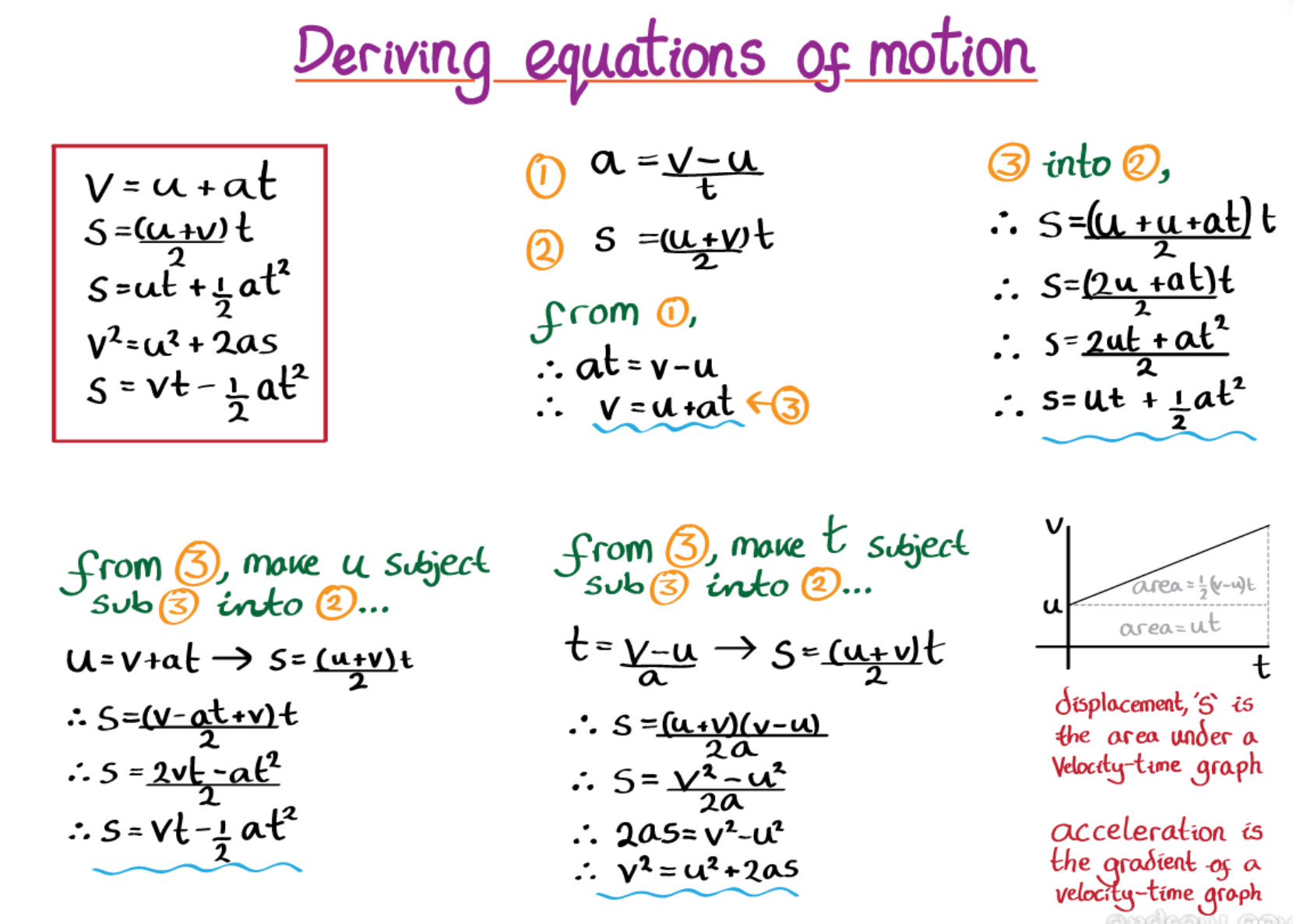 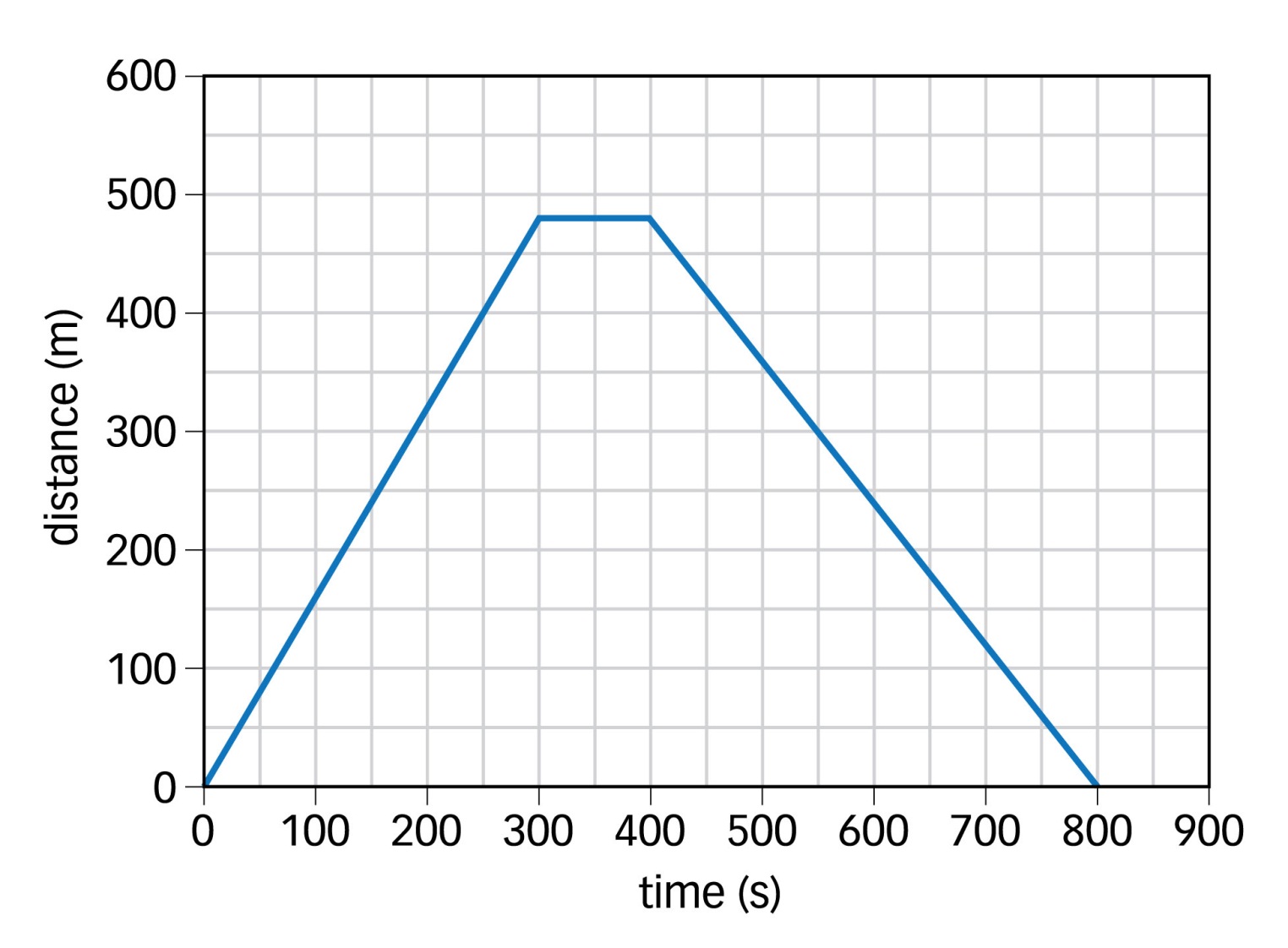 1.2m/s
1.6m/s
[Speaker Notes: Go through different distance-time graphs]
Learning Outcome: Practise using SUVAT equations
A duck waddles up to a lemonade stand starting at a speed of 0.5 ms-1 and a final speed of 1 ms-1. If the lemonade stand is 5 m away how long would it take him?

s = 5 m 
u = 0.5 ms-1 
v = 1 ms-1 
a = x
t =  ?
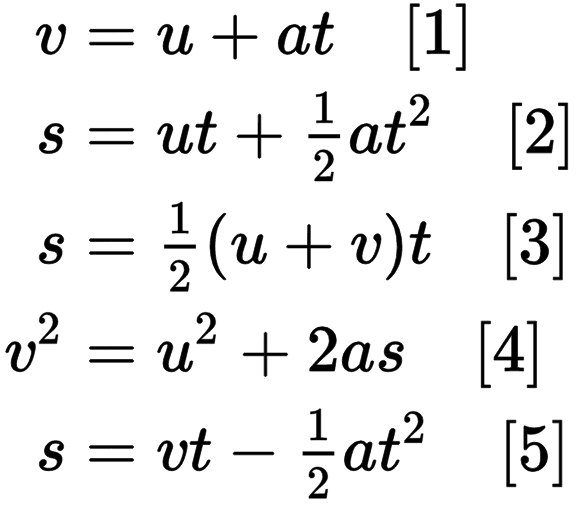 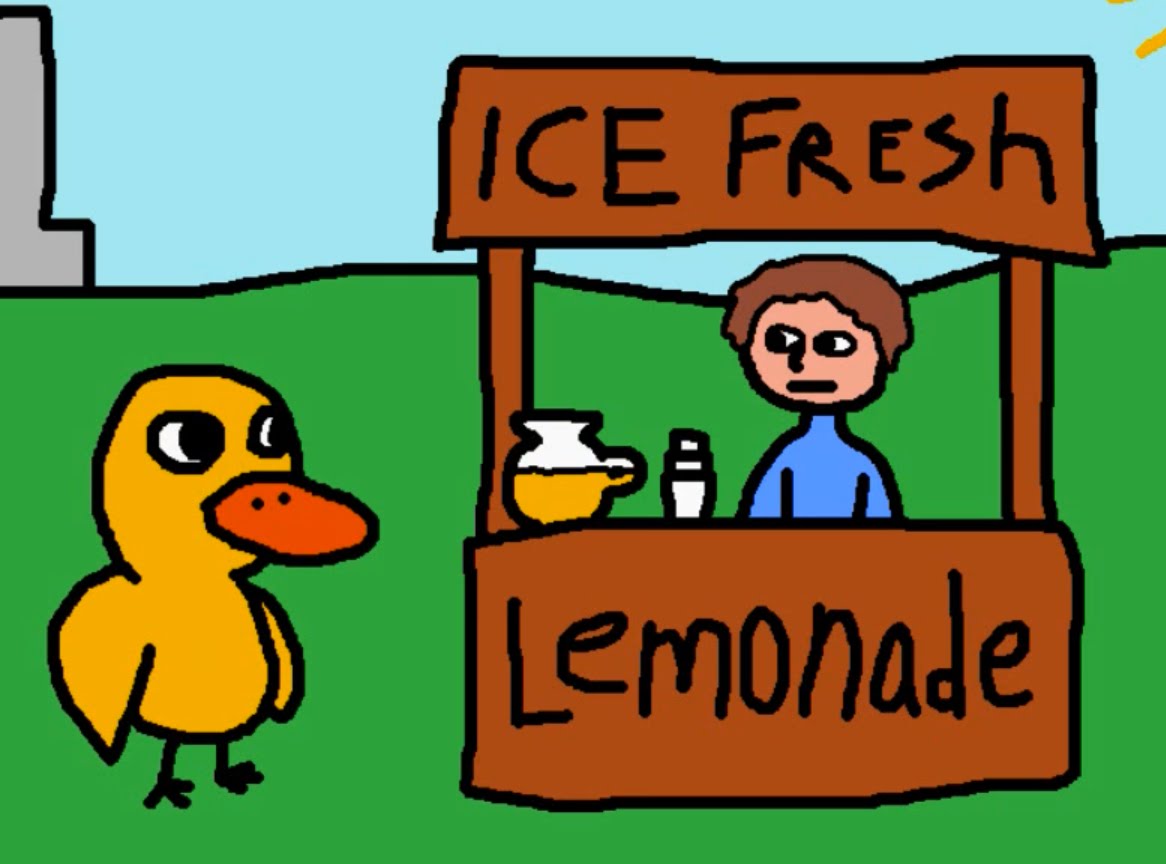 s= 0.5 (u+v)t
t= 2s/(u+v)
t  = 2 x 5 /(0.5+1)
t = 10/1.5
t = 6.67 s
s= 0.5 (u+v)t
5= 0.5(u+v)t
5 = 0.5(0.5 +1)t
5 = 0.75t
t = 6.67 s
Learning Outcome: Practise using SUVAT equations
If the store holder throws a grape to the duck when he is 5 m away with an initial horizontal speed of 10 ms-1 and a final horizontal speed of 5 ms-1, how long will it take the grape to reach the duck?

s = 5 m 
u = 10 ms-1 
v = 5 ms-1 
a = x
t =  ?
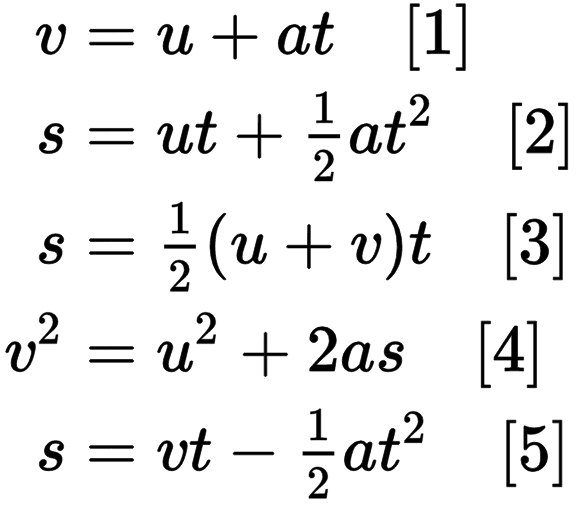 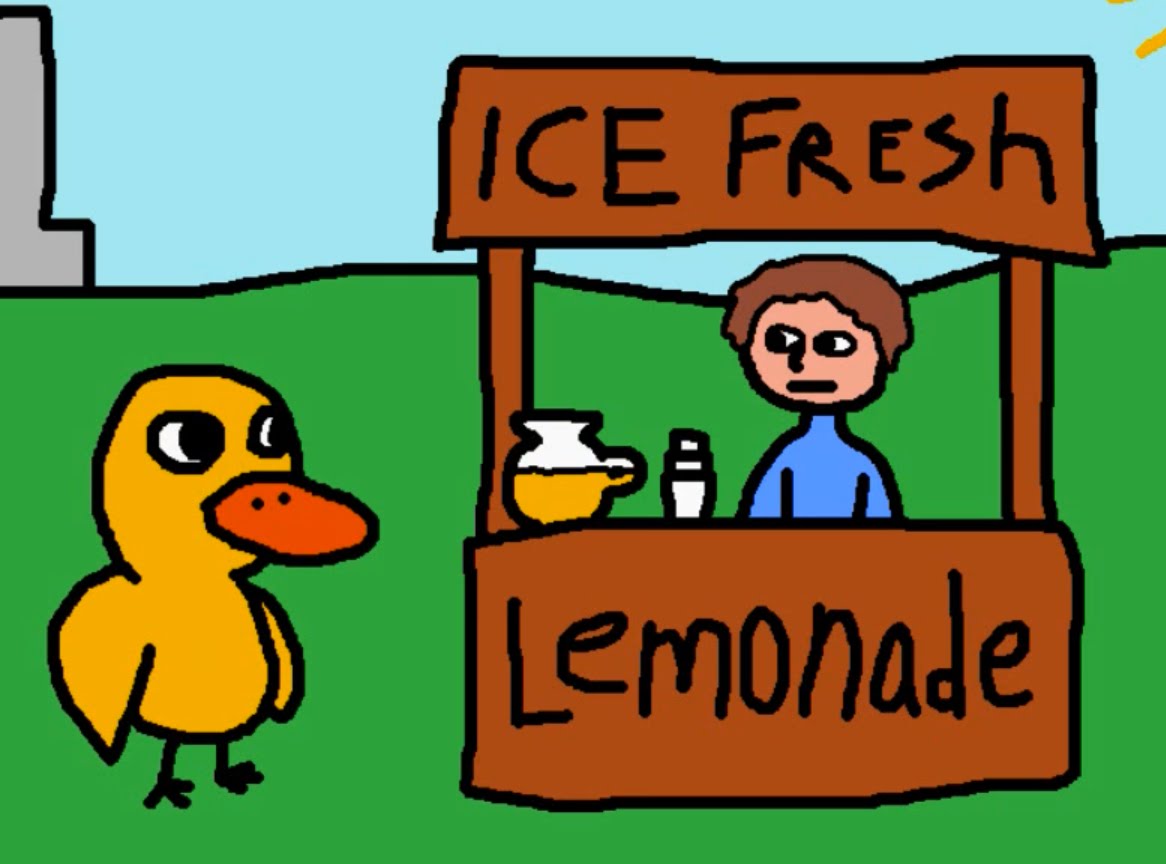 s = 0.5(u + v)t
5 = 0.5(10+5)t
5 = 0.5 x 15 x t
5 = 7.5t
t= 0.67 s
s = 0.5(u + v)t
t= 2s/(u+v)
t=2 x 5/(10+5)
t= 10/15
t= 0.67 s
Learning Outcome: Practise using SUVAT equations
Another duck waddles up to a lemonade stand with an acceleration of 0.4 ms-2, her initial velocity is 0.6 ms-1 and final velocity is 1.8 ms-1. If the lemonade stand is 4 m away has she reached it yet?

s = ? 
u = 0.6 ms-1 
v = 1.8 ms-1 
a = 0.4 ms-2
t =  x
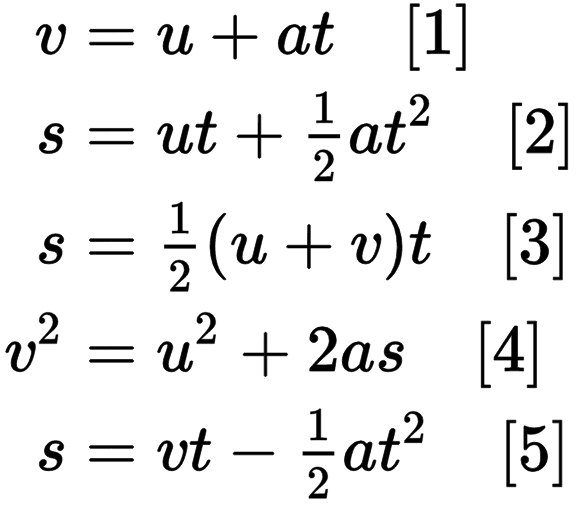 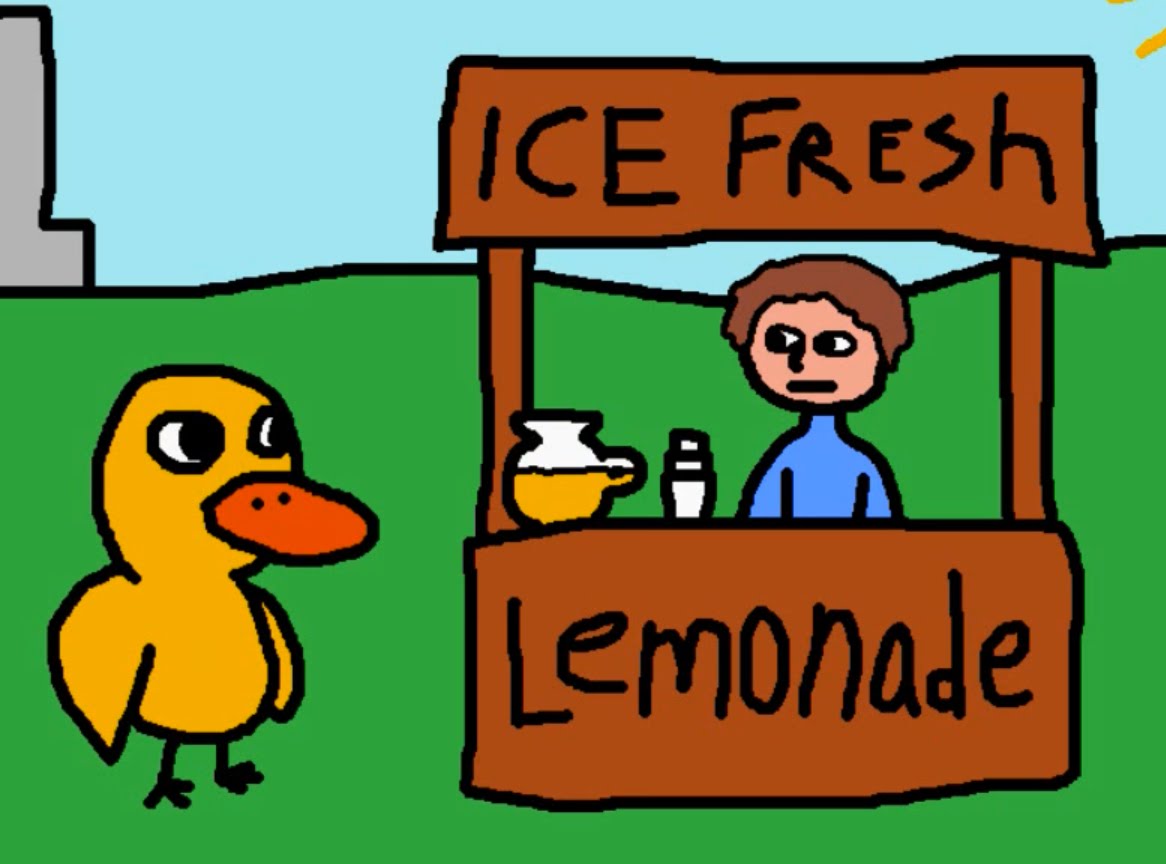 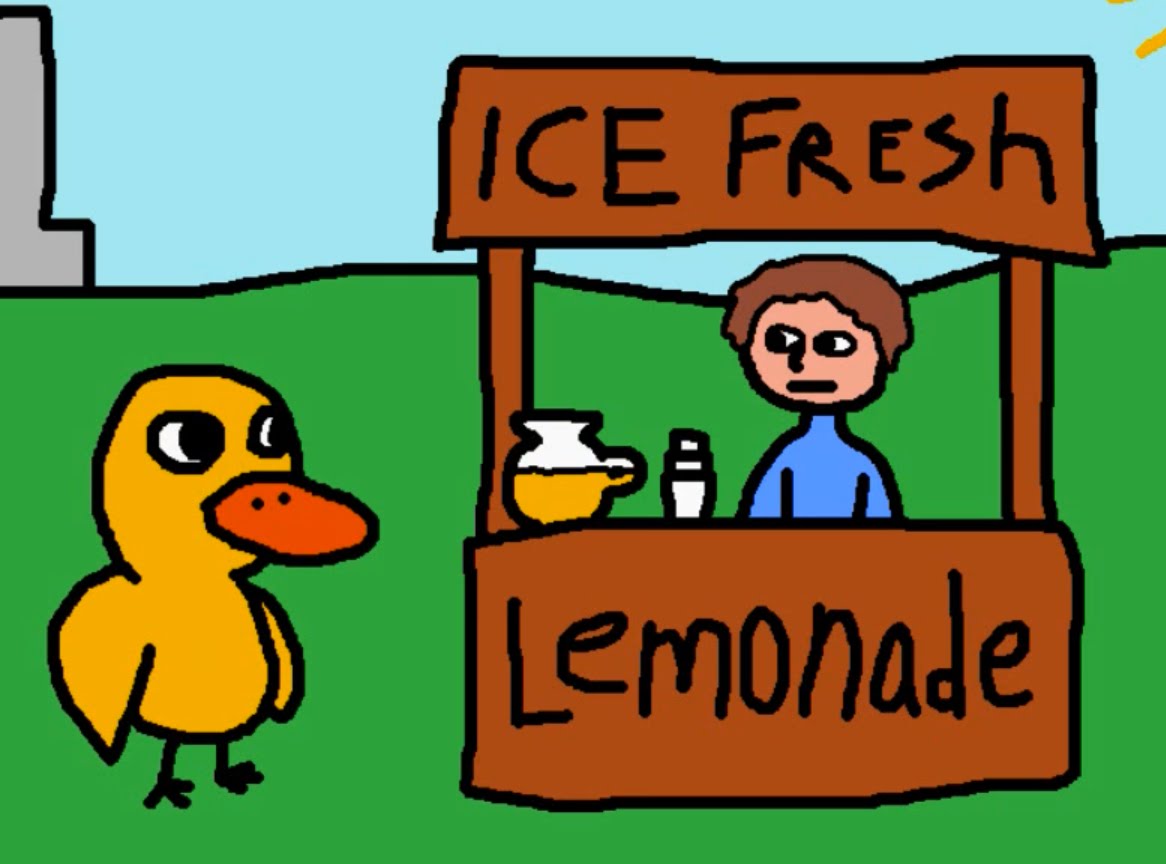 v2=u2 + 2as
1.82= 0.62 + (2 x 0.4)s 
3.24 = 0.36 + 0.8s
2.88 = 0.8s
s = 3.6 m
v2=u2 + 2as
s= v2-u2/2a
s = 1.82-0.62/2 x 0.4 
s = 2.88/0.8
s = 3.6 m
Stopping distances
Define thinking, braking and stopping distance
Explain factors that affect thinking and braking distance
Calculate stopping distances
Learning Outcome: Define stopping, thinking and braking distance
Thinking and braking distance
Thinking distance: 
The distance travelled between a driver seeing a hazard and applying the brakes
Braking distance: 
The distance travelled between the driver applying the brakes and the car stopping
+
=
Stopping distance: 
The total distance travelled between the driver seeing the hazard and the car coming to a stop
Learning Outcome: Factors that affect stopping distance
Road conditions
Drugs
Thinking Distance
Braking Distance
Speed
Car condition
Distractions
Learning Outcome: Calculate thinking distance
Calculating thinking distance
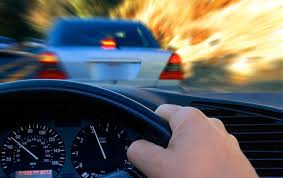 During the time taken for a driver to react to a hazard we assume the speed is constant 

Distance= speed x time

Thinking distance= speed x reaction time
s1  = ut0 

Answer the following questions:
A driver has a reaction time of 2 s, their speed is 15 ms-1, what is their thinking distance?
A driver has a thinking distance of 150 m, if their speed is 30 ms-1, what is their reaction time?
Learning Outcome: Calculate thinking distance
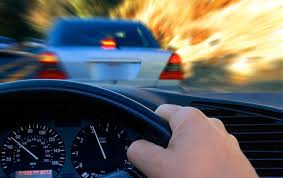 Calculating thinking distance
1. A driver has a reaction time of 2 s, their speed is 15 ms-1 what is their thinking distance?
s1  = ?    u = 15   t0 = 2 
s1  = ut0 
     = 15 x 2
     = 30 m

2. A driver has a thinking distance of 150 m, if their speed is 30 ms-1, what is their reaction time?       
s1  = 150    u = 30   t0 = ?
s1  = ut0     t0  = s1 ÷ u
	          = 150 ÷ 30
                      = 5 s
Learning Outcome: Calculate braking distance
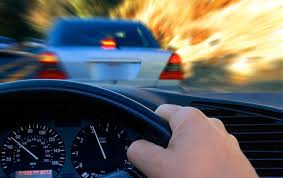 Calculating braking distance
During the time taken for a driver to brake they will decelerate from their initial speed (u) to a stop (v)
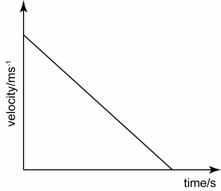 10
Area under graph =
0.5 x base x height =
0.5 x 20 x 10 =
100 m
20
Learning Outcome: Calculate braking distance
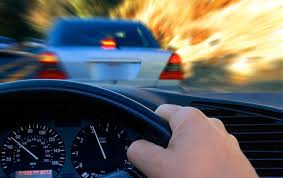 Calculating braking distance
During the time taken for a driver to brake they will decelerate from their initial speed (u) to a stop (v)

Braking distance can also be calculated using suvat equations:

v2=u2+2as   s =(v2-u2)/2a

Answer the following questions:
A driver travelling at 10 m/s decelerates at 2.5 ms-2 before coming to a stop. What is their braking distance? 20 m
A duck waddling at 0.5 m/s decelerates at 0.1 ms-2 before coming to a stop, what would their braking distance be? 1.25 m
Projectiles
Describe projectile motion
Divide projectile velocity into horizontal and vertical components
Solve problems involving horizontal projectiles using SUVAT
Learning Outcome: Describe projectile motion
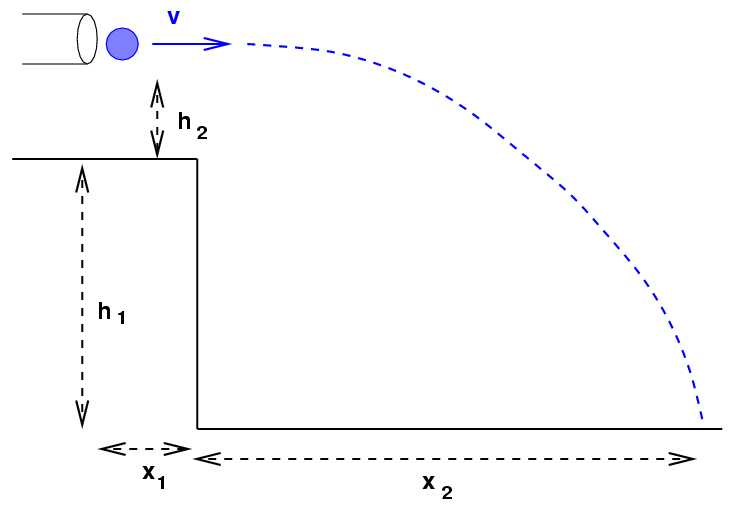 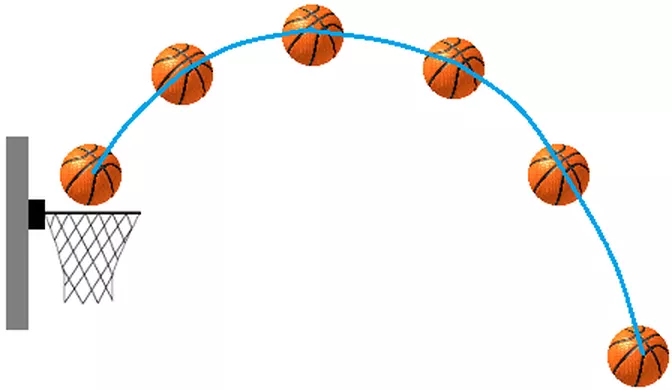 Projectile motion is motion involving a horizontal and vertical component
Horizontal displacement is always positive (1 direction)
There is only acceleration in the vertical component (g)
Learning Outcome: Divide projectile motion into horizontal and vertical components
8 ms-1
8 ms-1
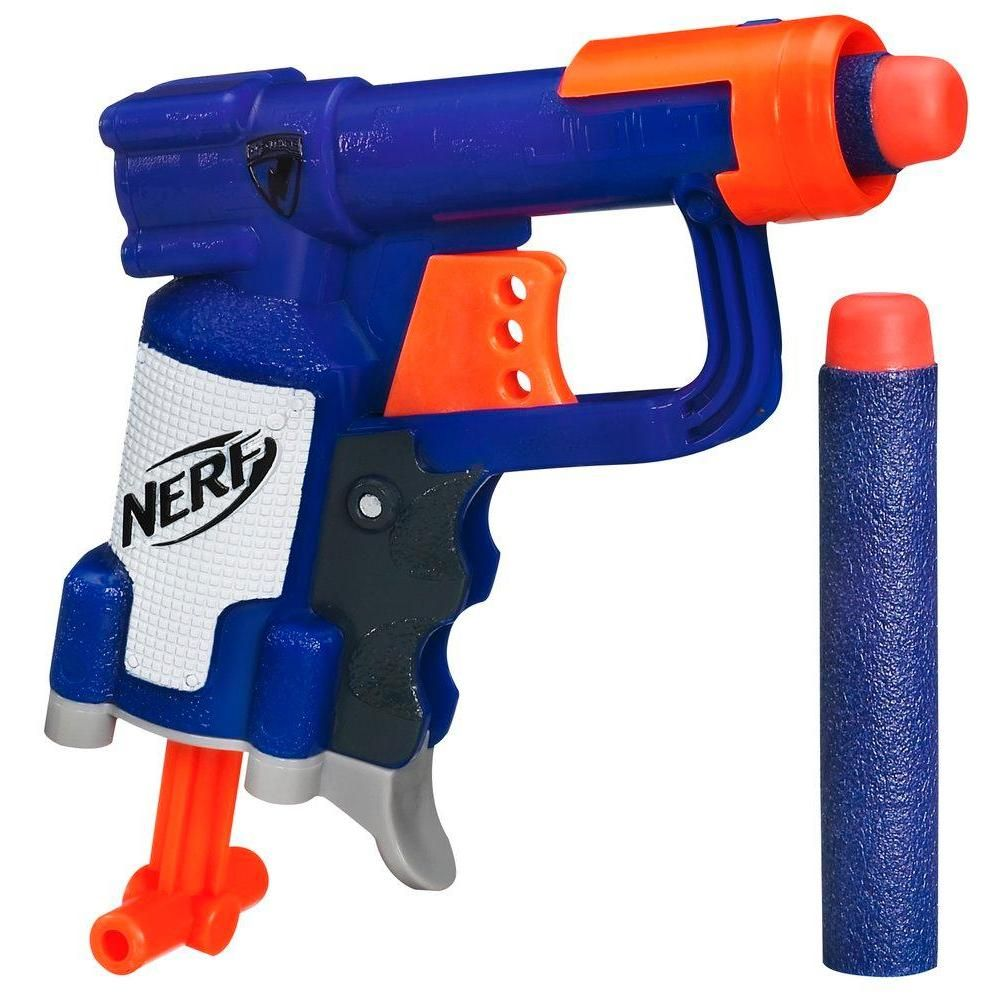 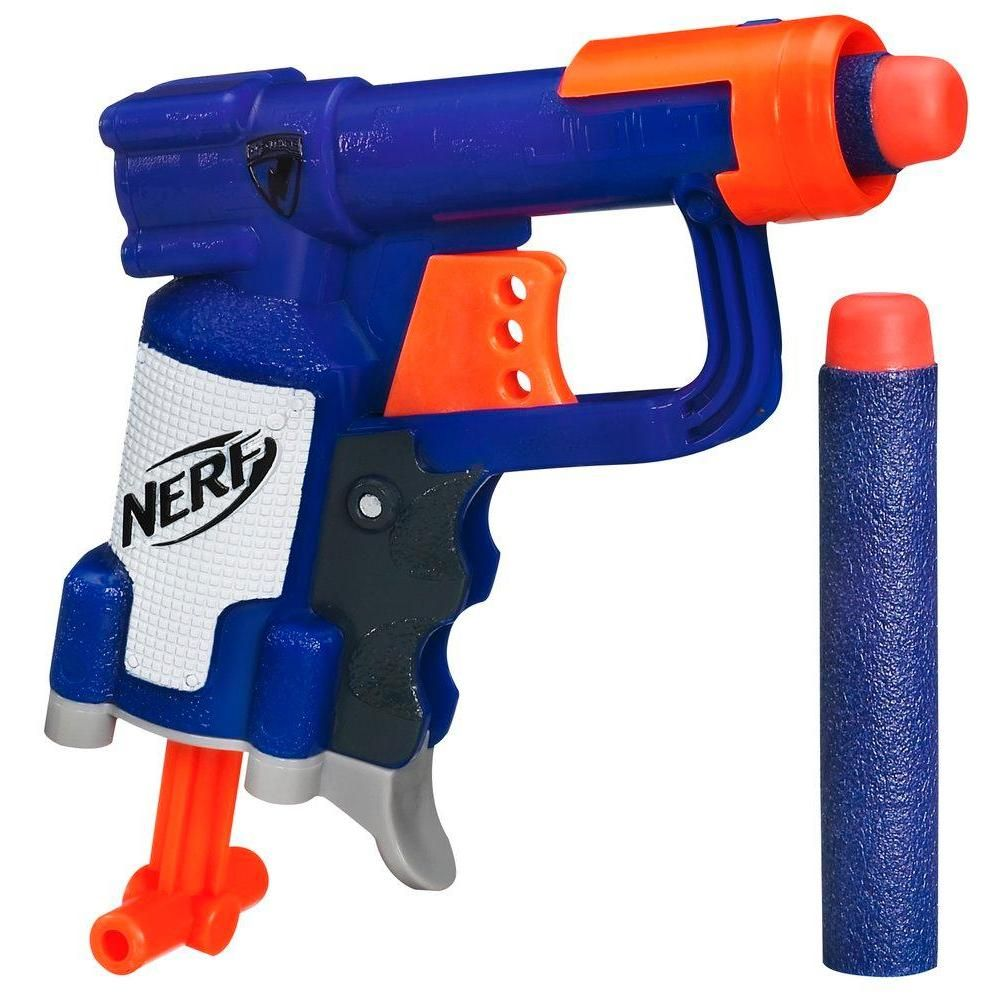 8 ms-1
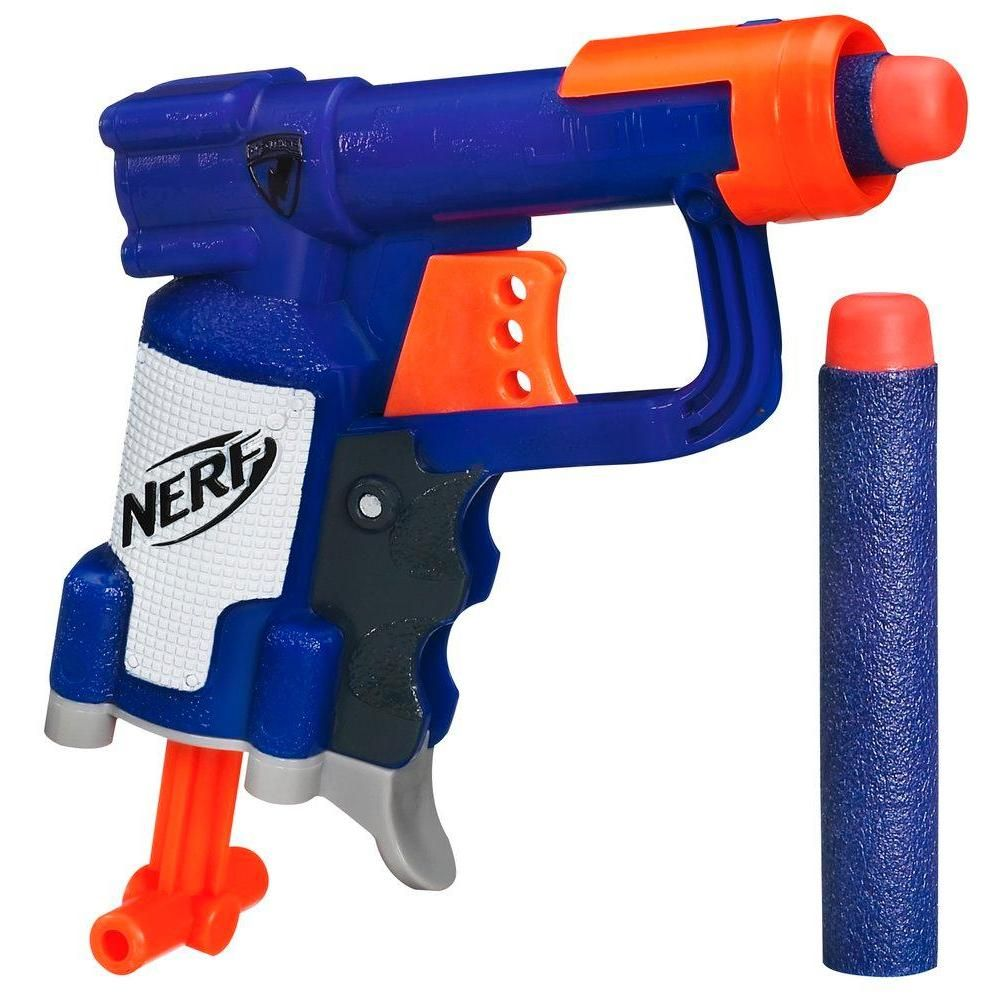 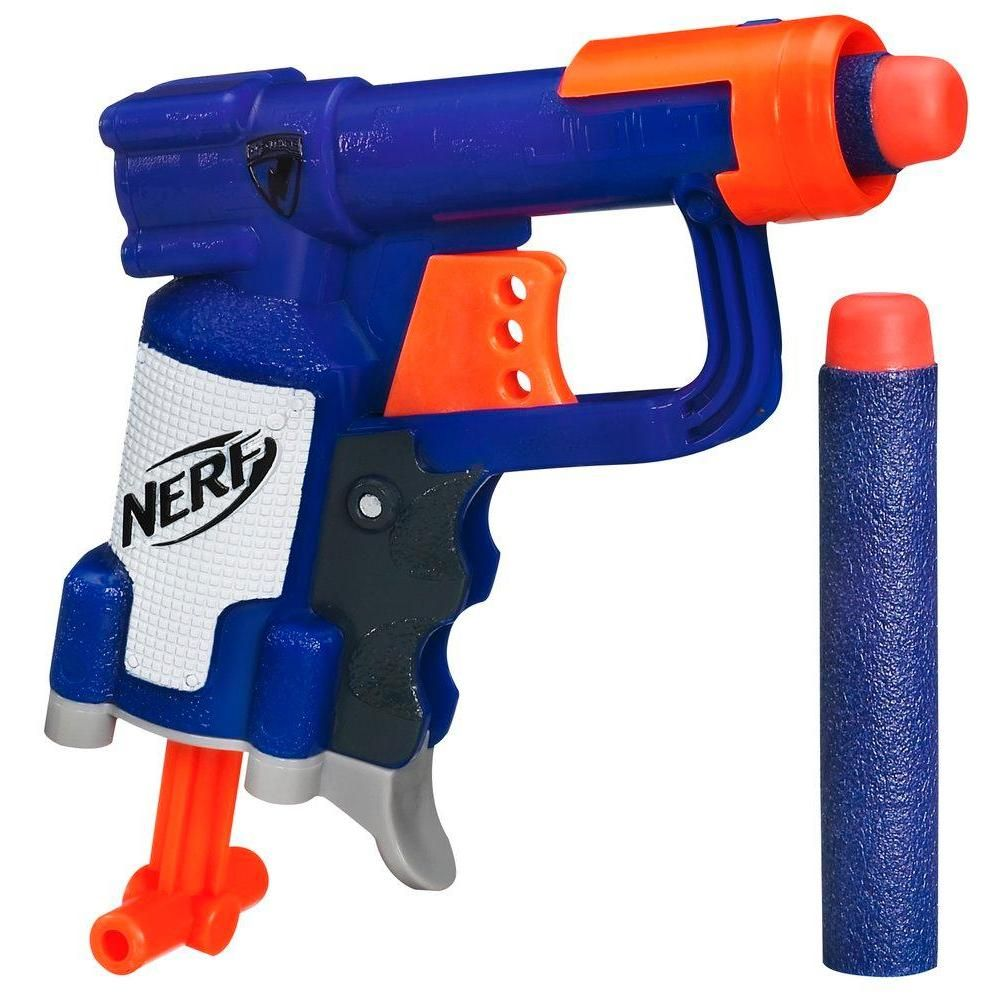 0 ms-1
8 ms-1
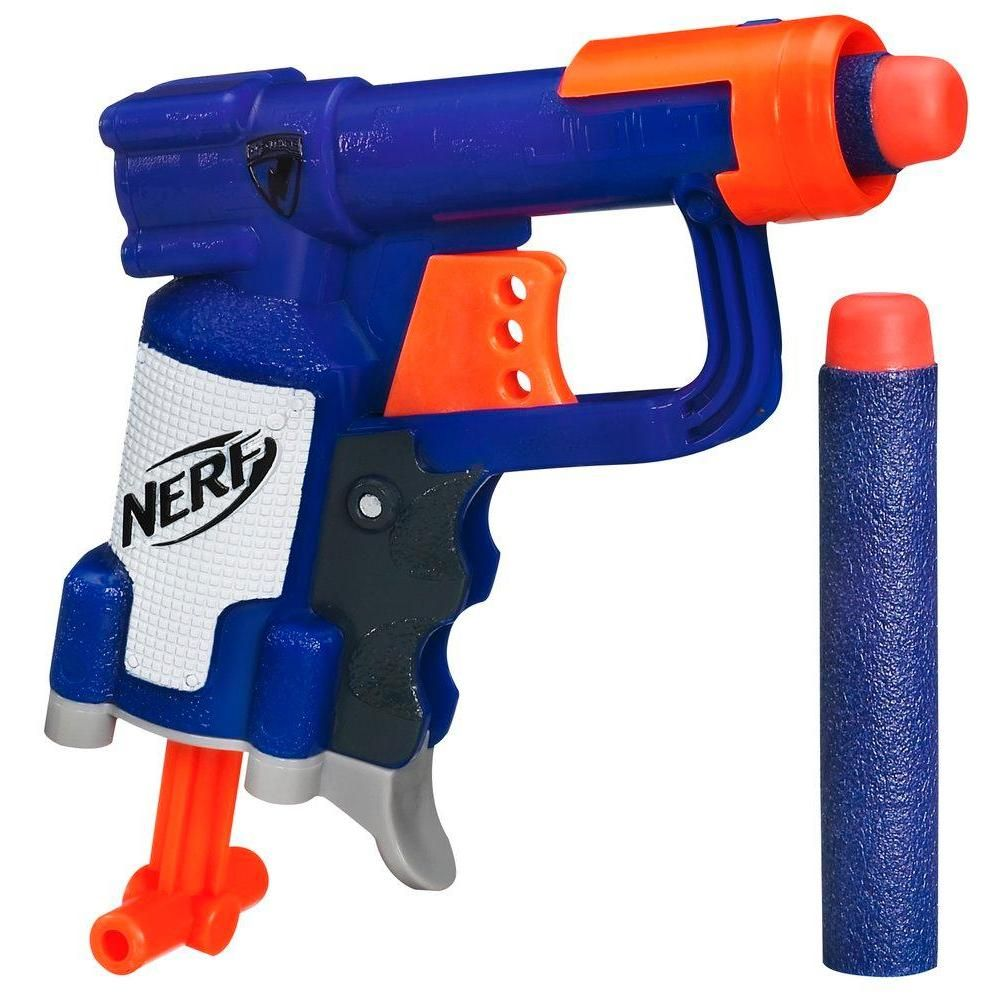 9.81 ms-1
8 ms-1
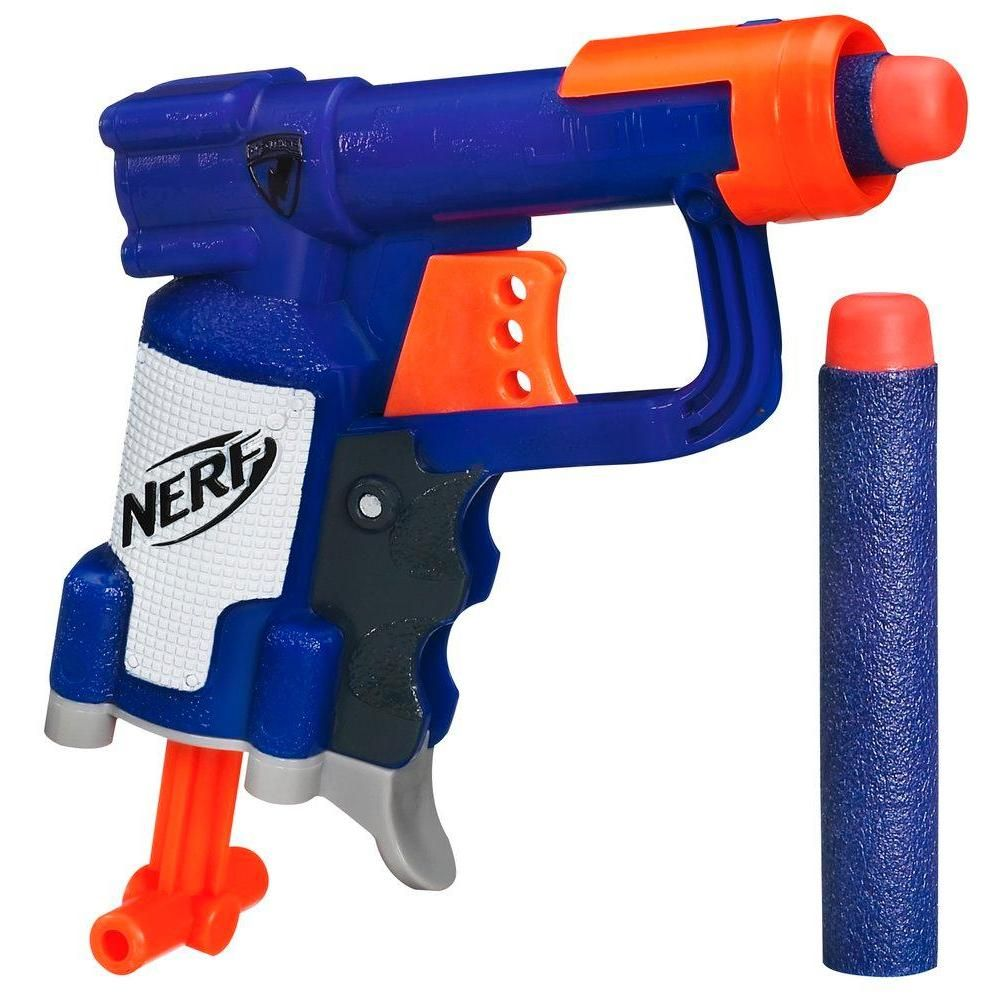 19.62 ms-1
29.43 ms-1
39.24 ms-1
Each bullet represents 1 second
Learning Outcome: Divide projectile motion into horizontal and vertical components
v= 8 ms-1
v = 12.65 ms-1
8 ms-1
8 ms-1
v = 21.19 ms-1
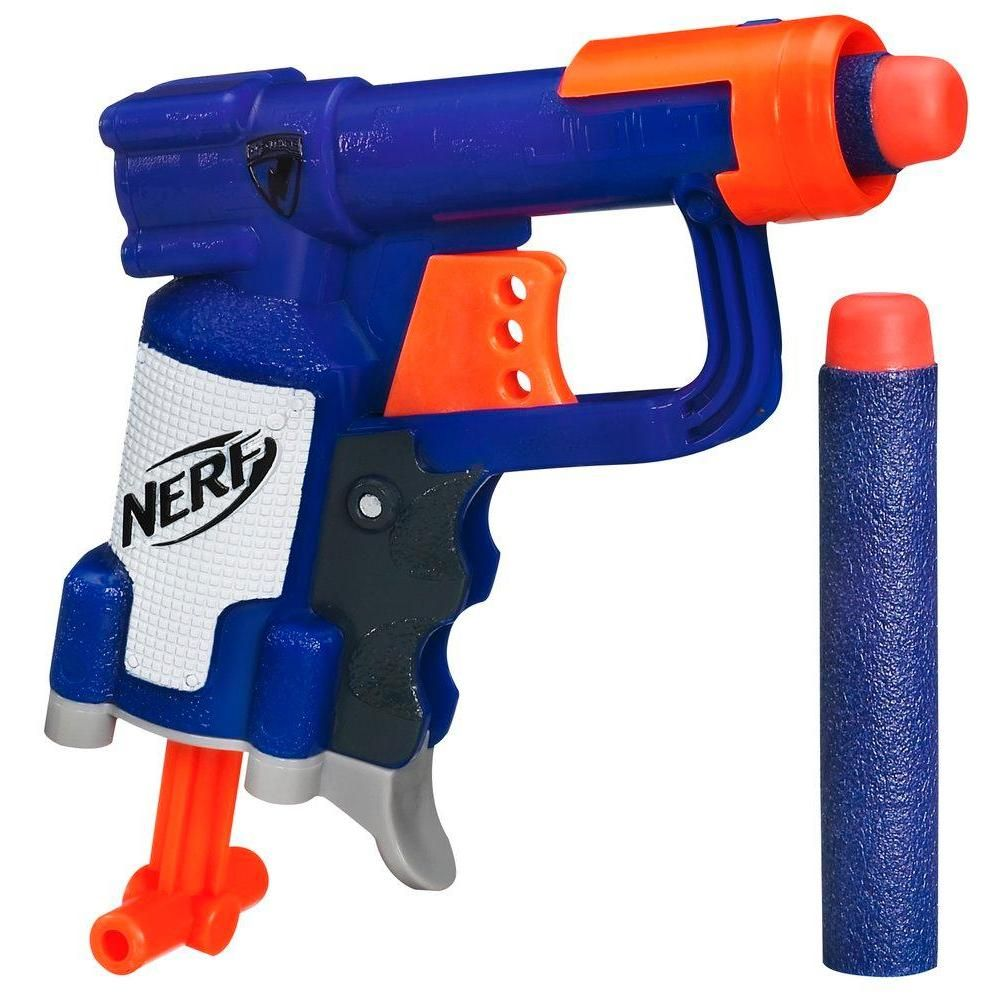 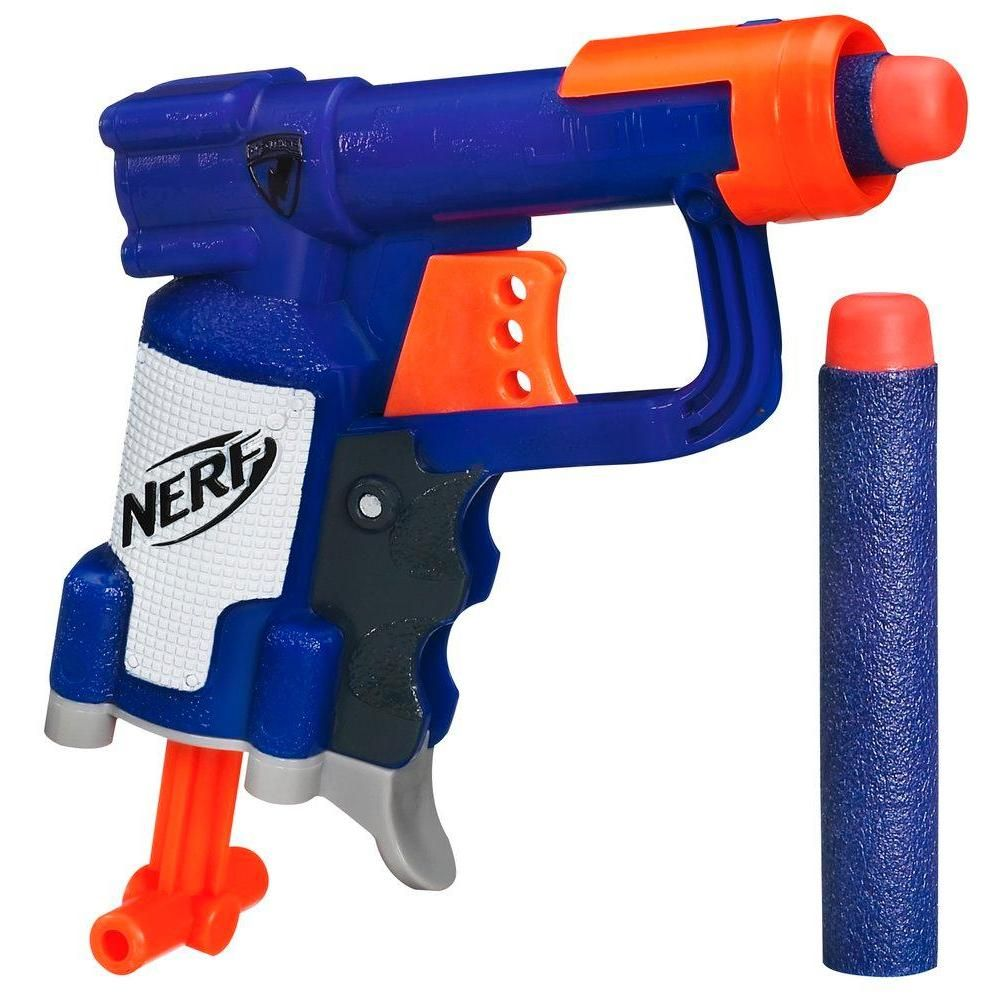 8 ms-1
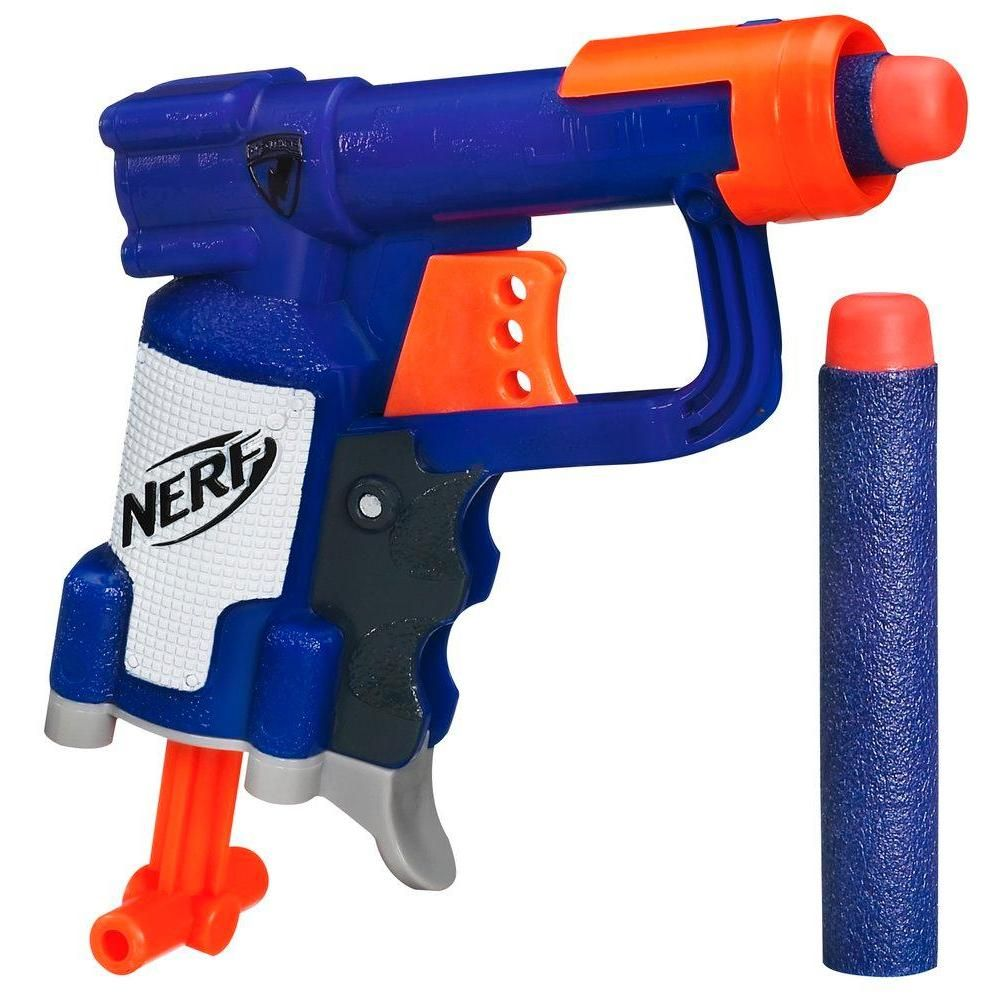 v = 30.50 ms-1
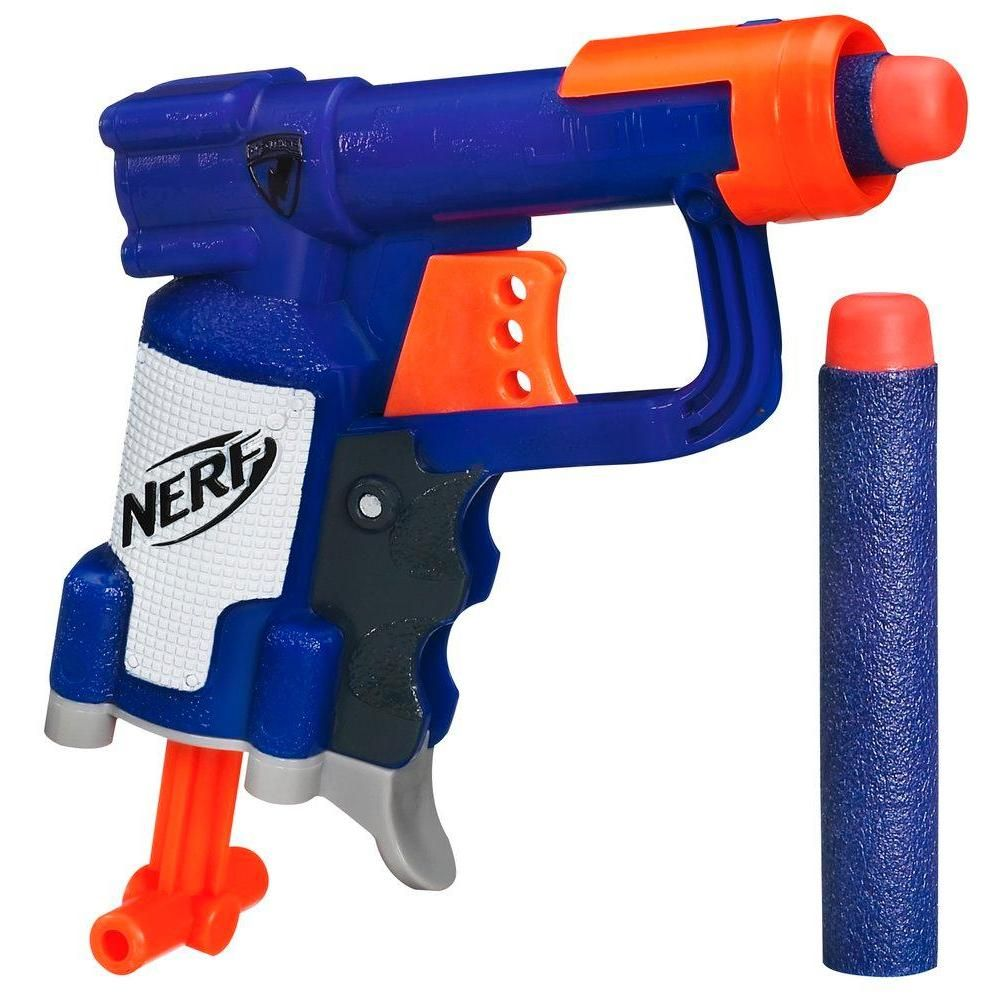 0 ms-1
8 ms-1
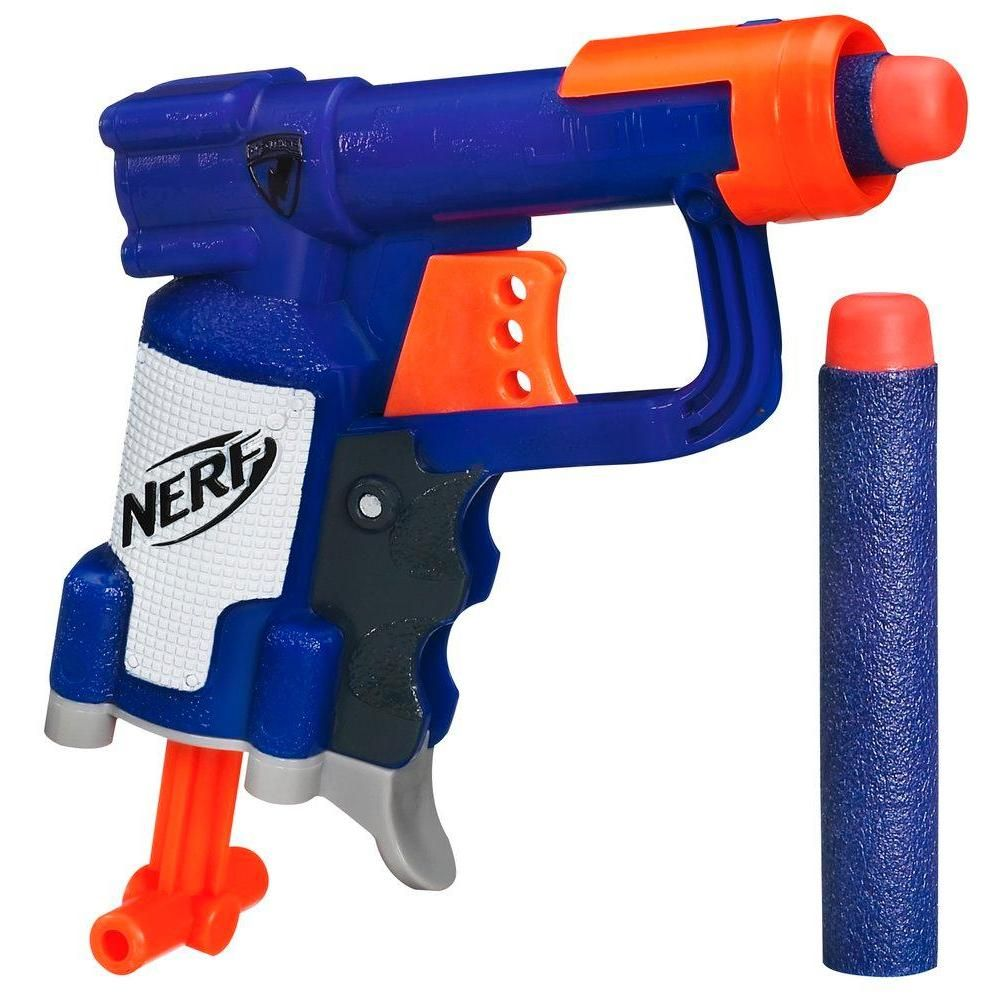 v = 40.05 ms-1
9.81 ms-1
Actual (resultant) velocity at any given time can be found by resolving vx and vy using pythagoras
v=  √ vx2 + vy2
8 ms-1
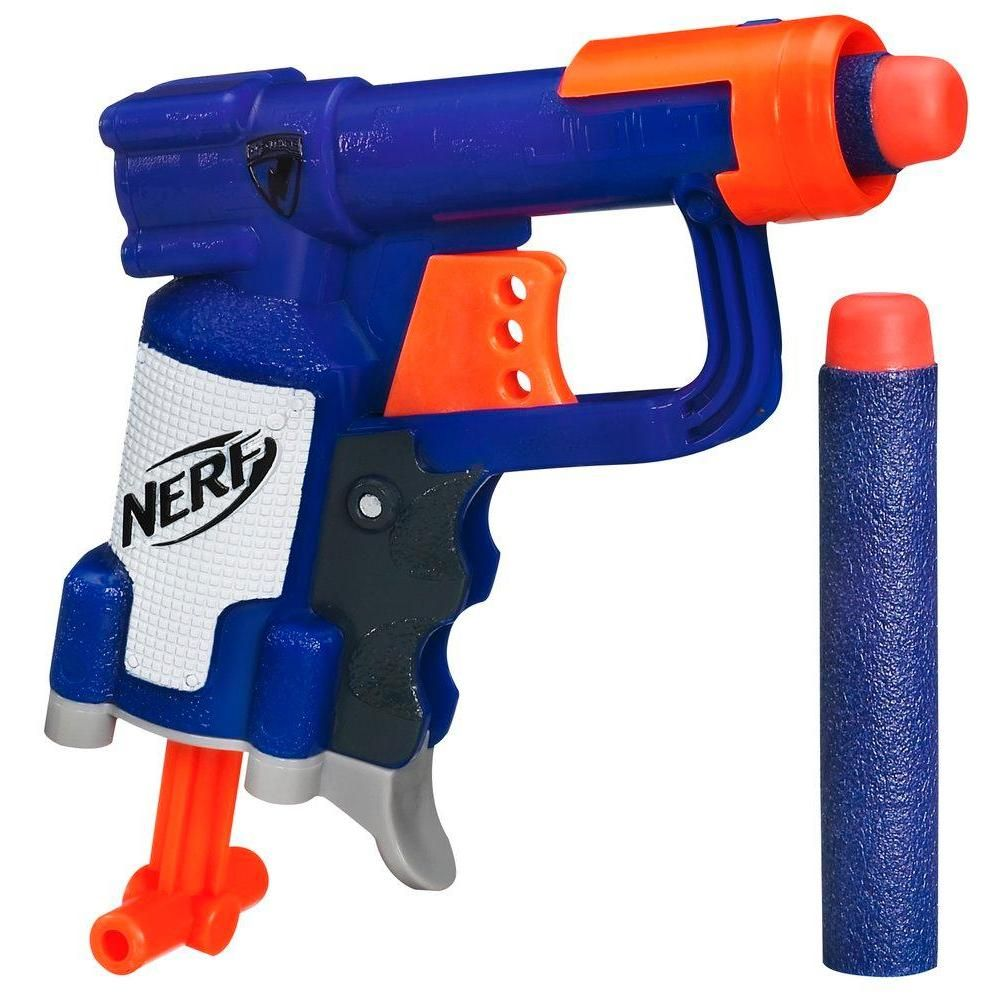 19.62 ms-1
29.43 ms-1
39.24 ms-1
Learning Outcome: Divide projectile motion into horizontal and vertical components
θ = 0 °
θ = 50.8 °
θ = 67.8 °
8 ms-1
8 ms-1
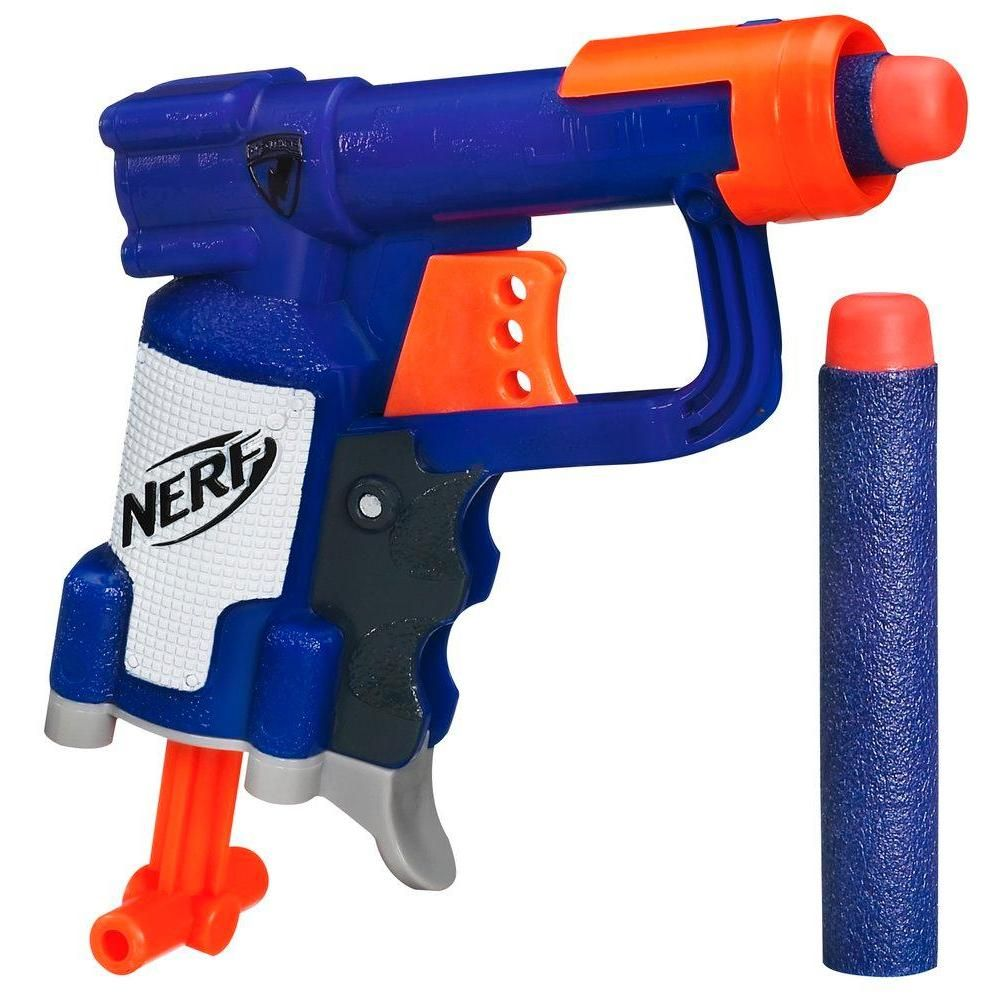 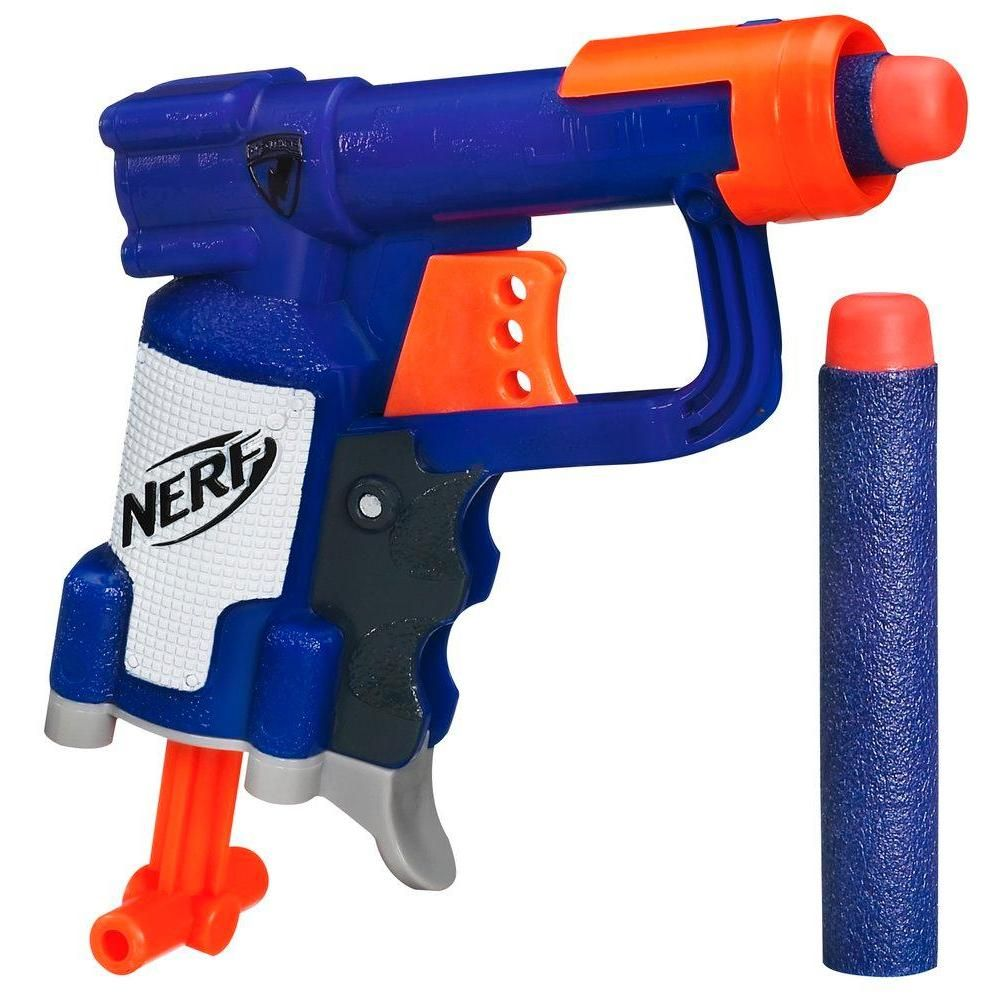 8 ms-1
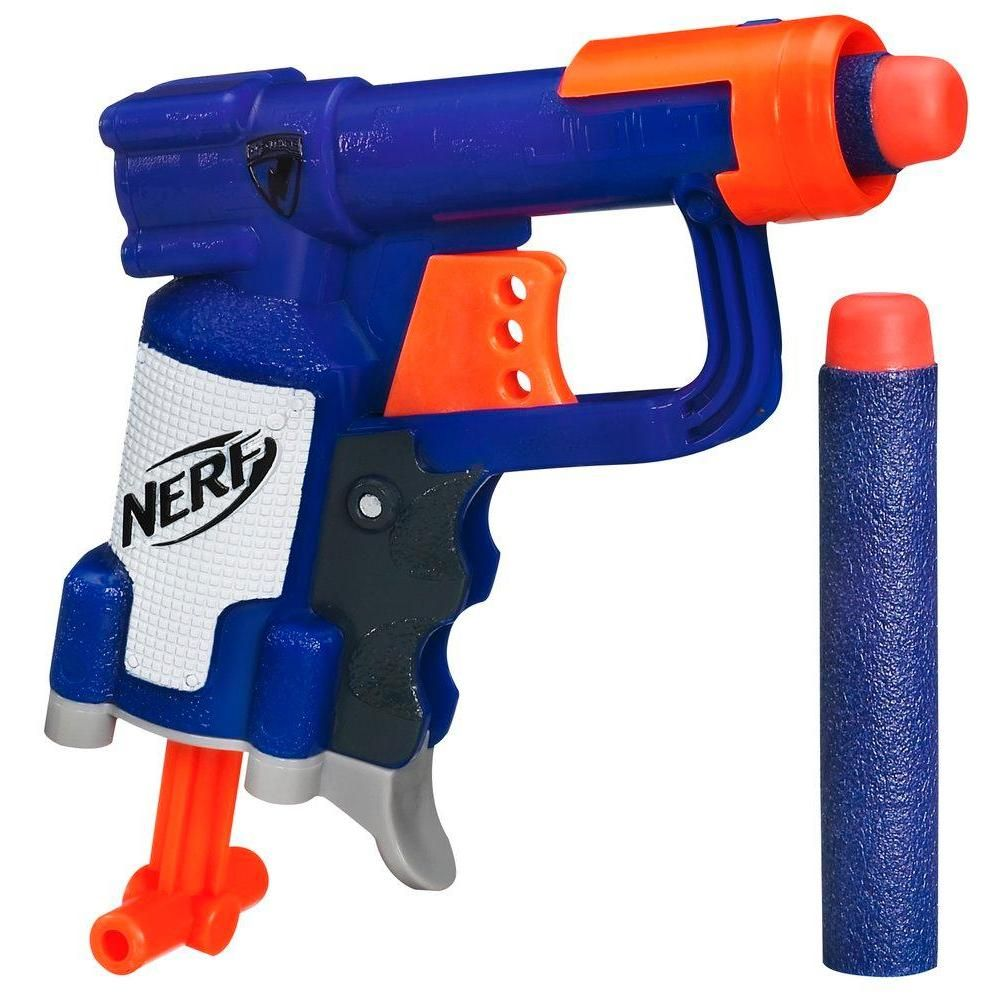 θ =74.8 °
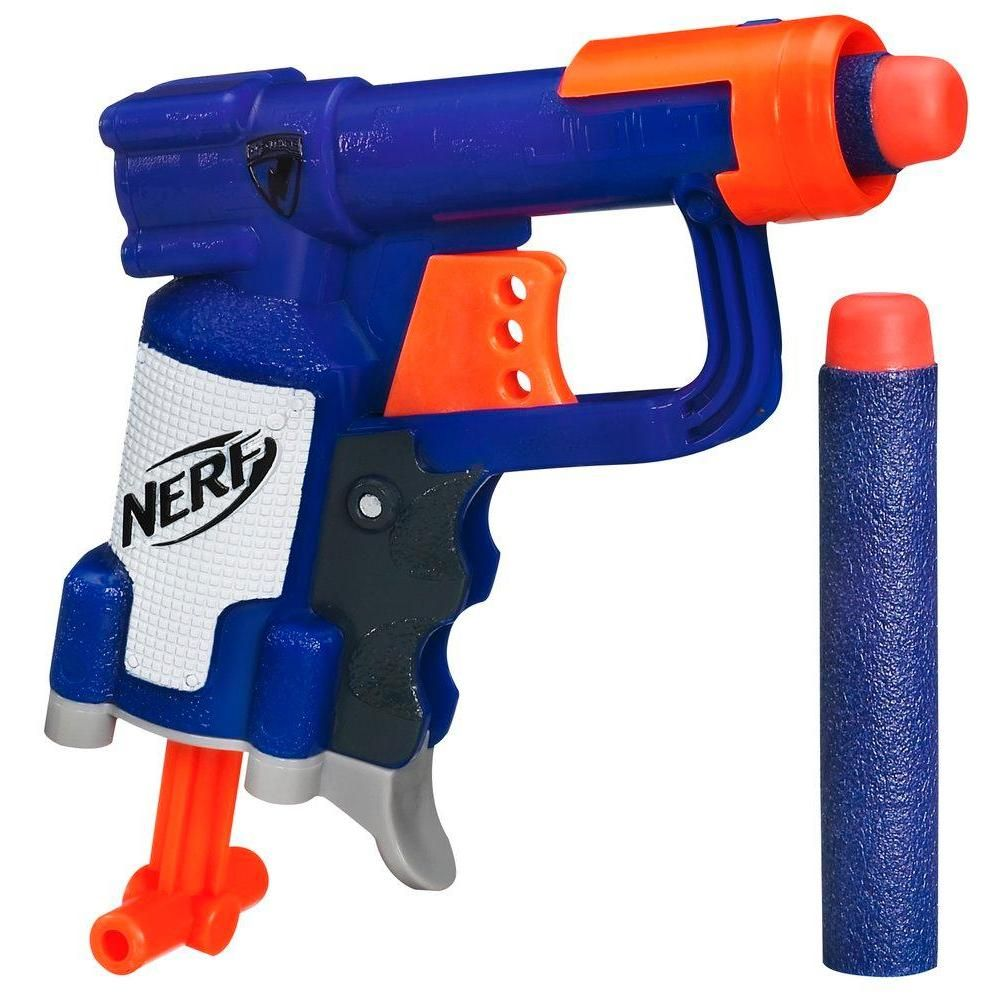 0 ms-1
8 ms-1
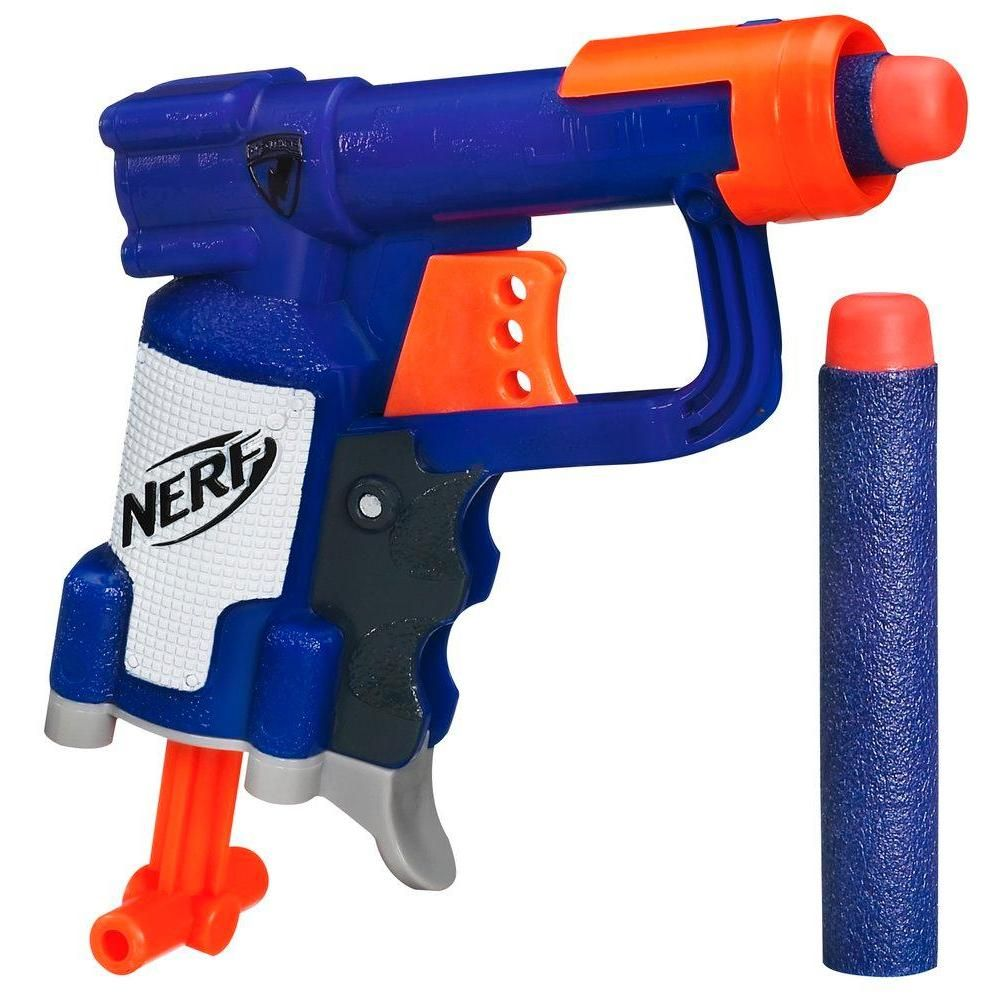 θ = 78.5°
9.81 ms-1
8 ms-1
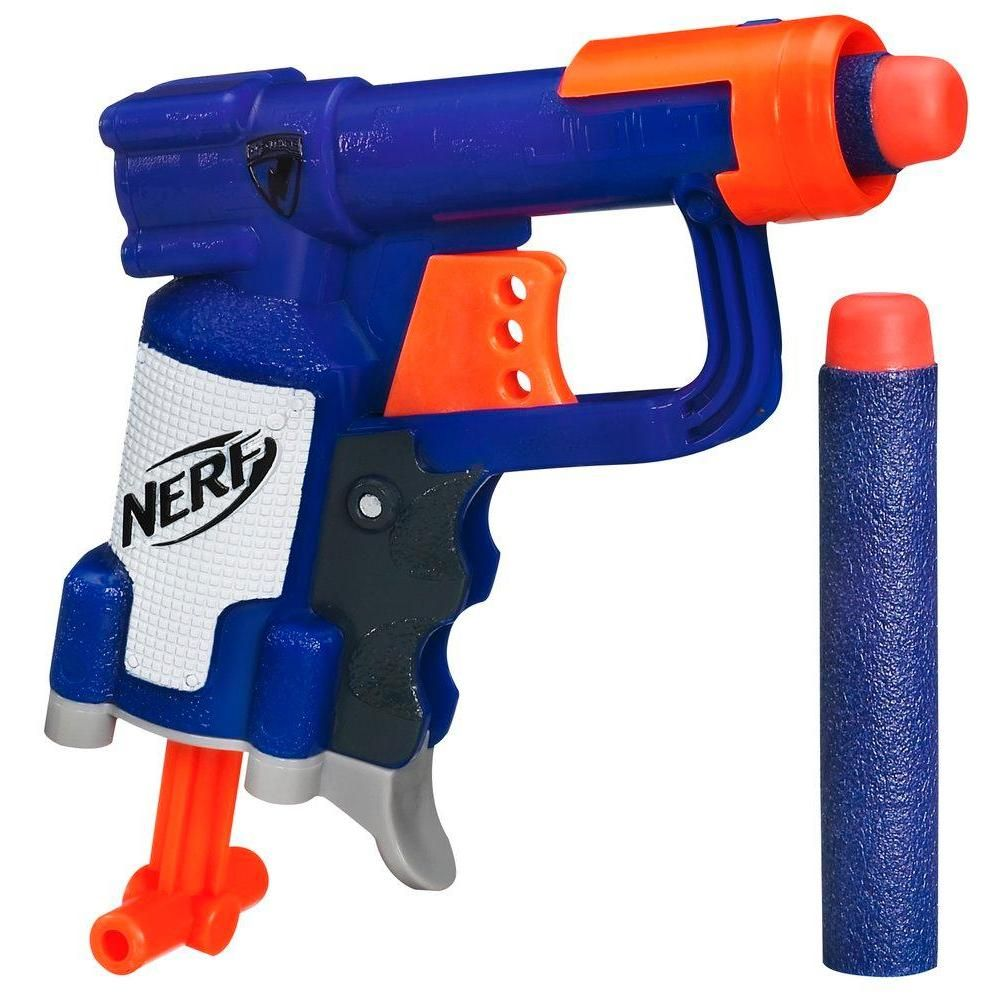 The angle, θ,  from the horizontal can be found by: 
θ = tan-1 (vy/vx)
19.62 ms-1
29.43 ms-1
39.24 ms-1
Learning Outcome: Solve problems involving horizontal projectiles using SUVAT
What features of horizontal and vertical motion are standard for all horizontally fired projectiles?
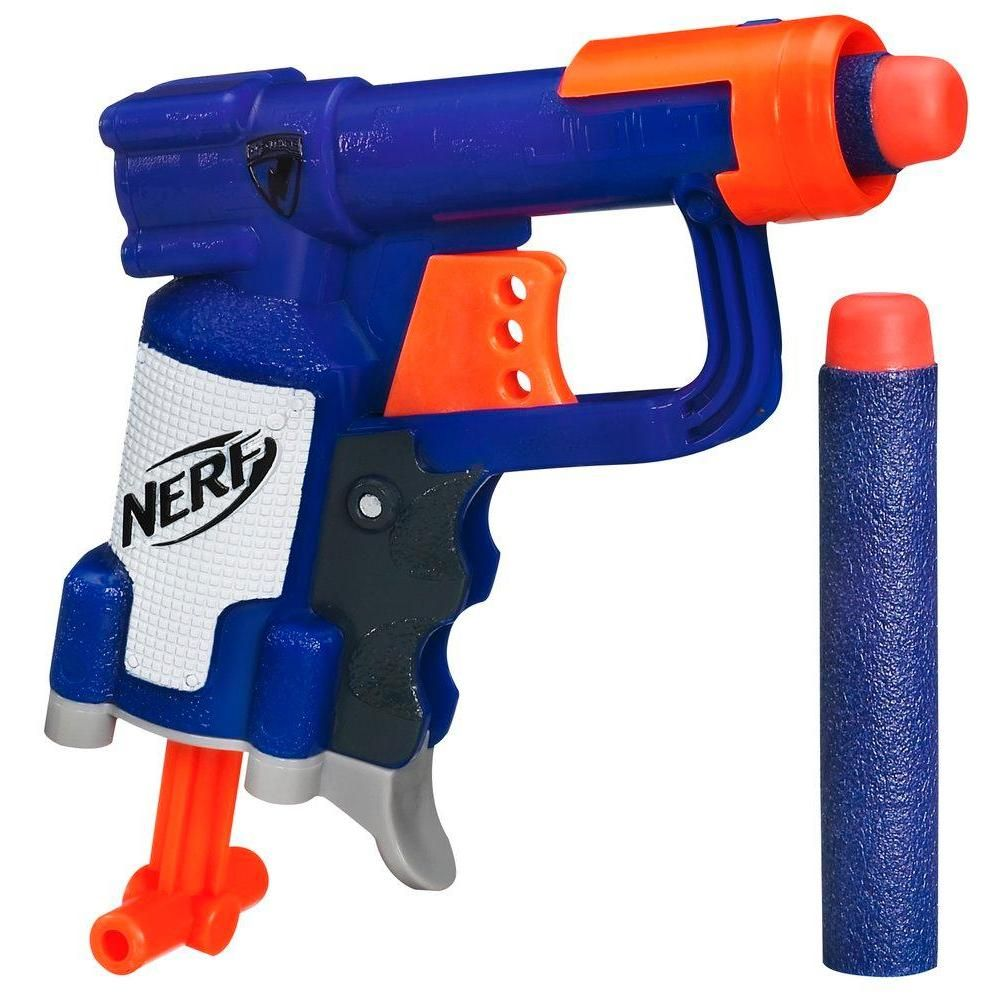 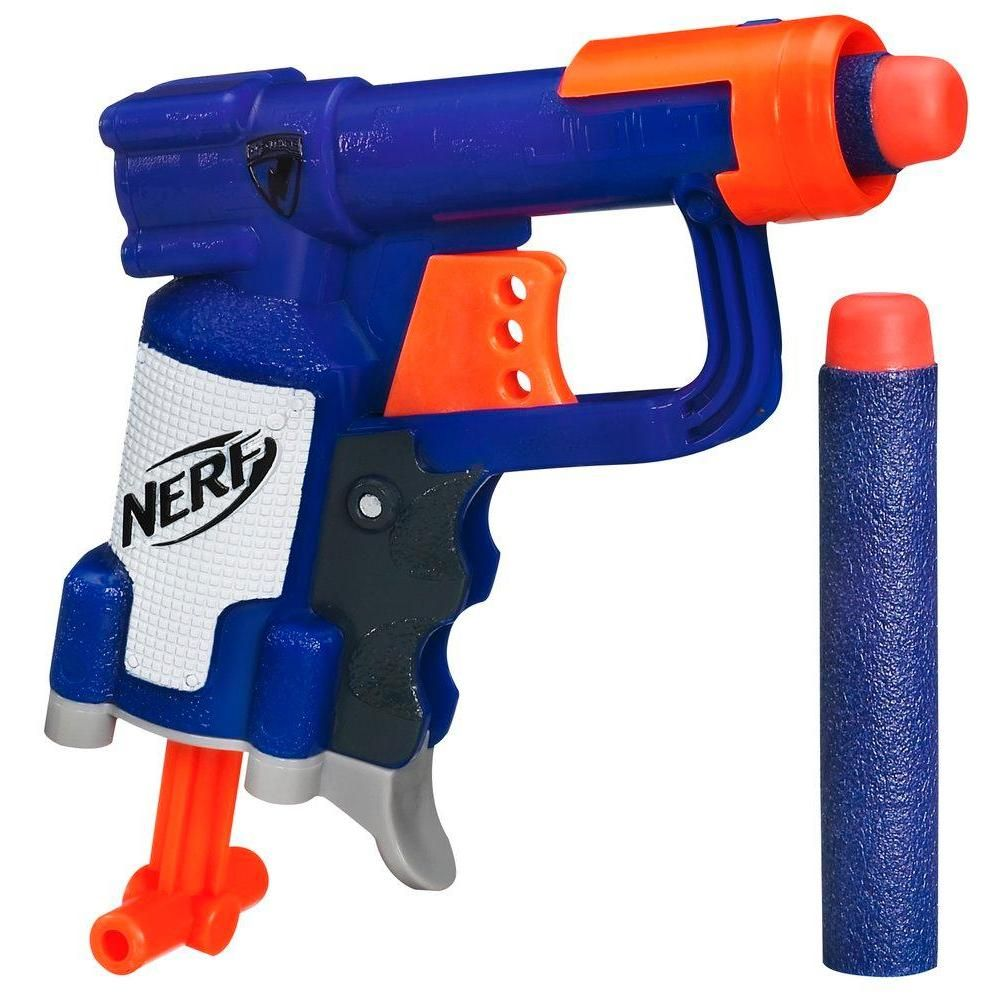 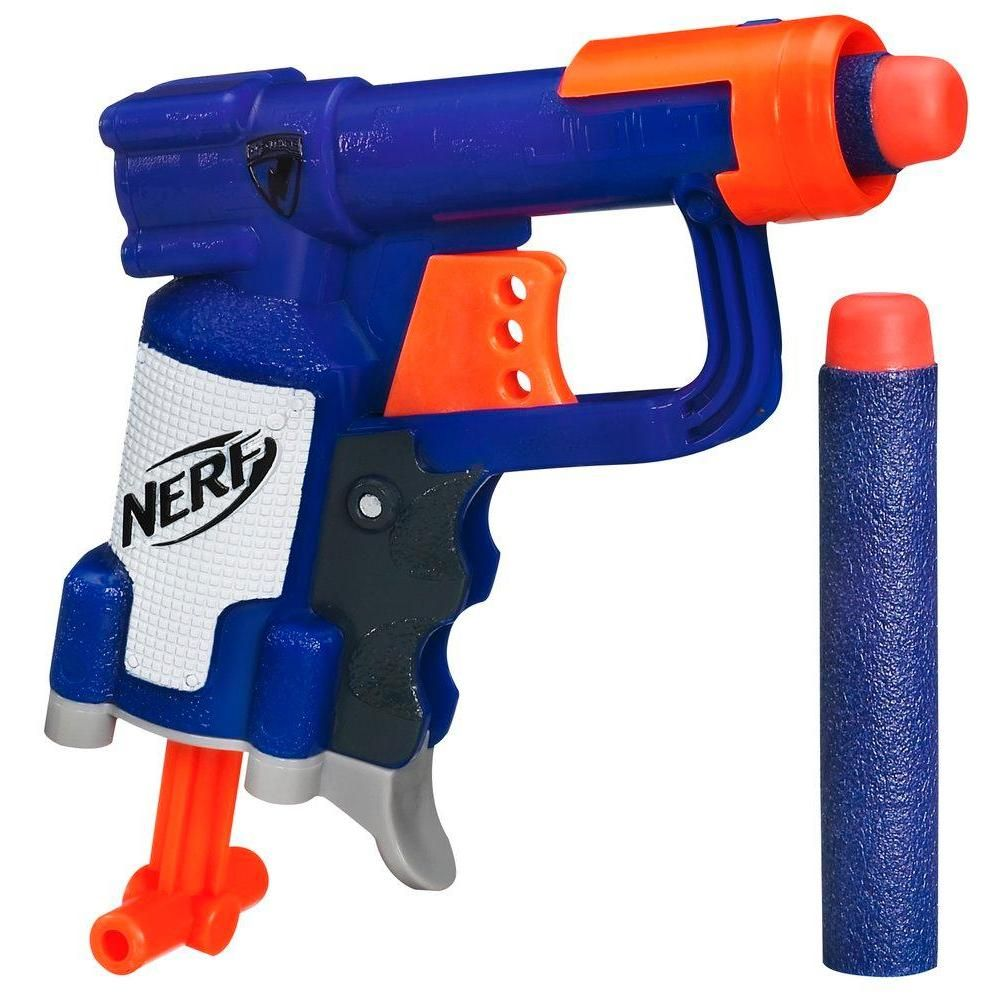 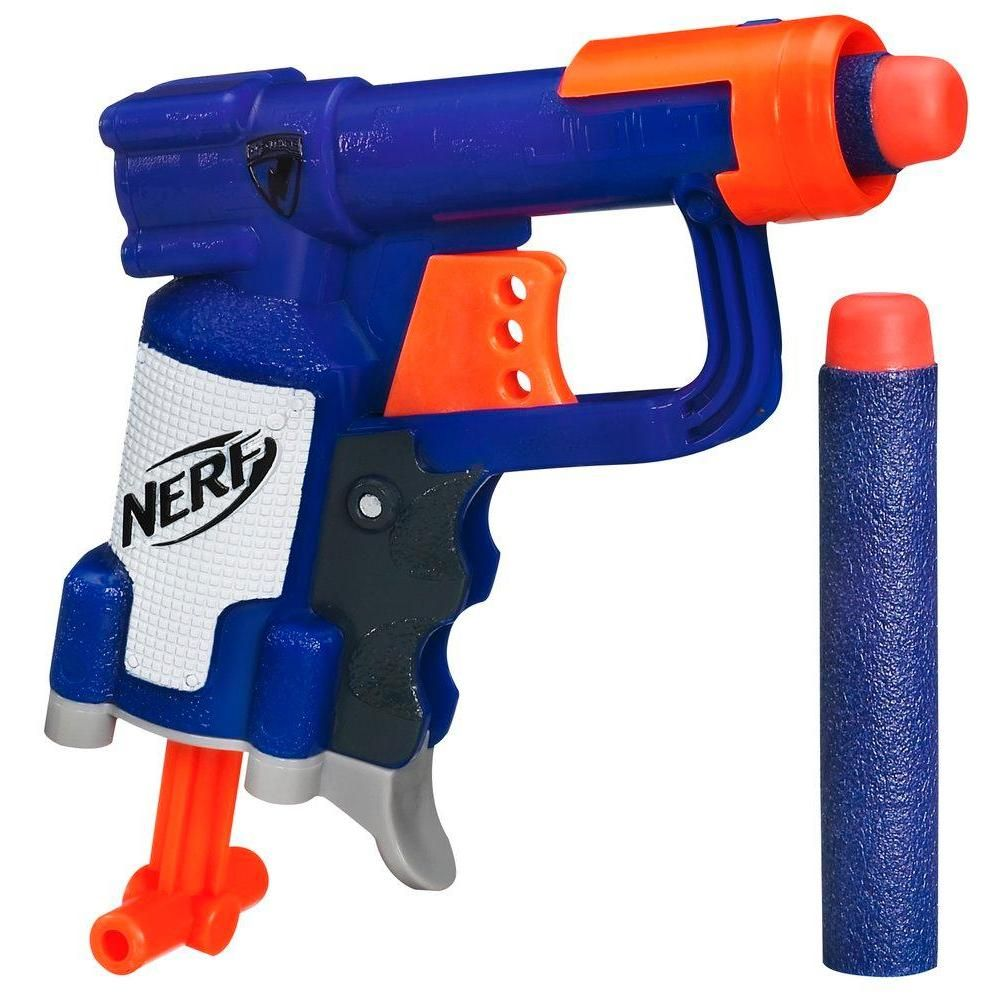 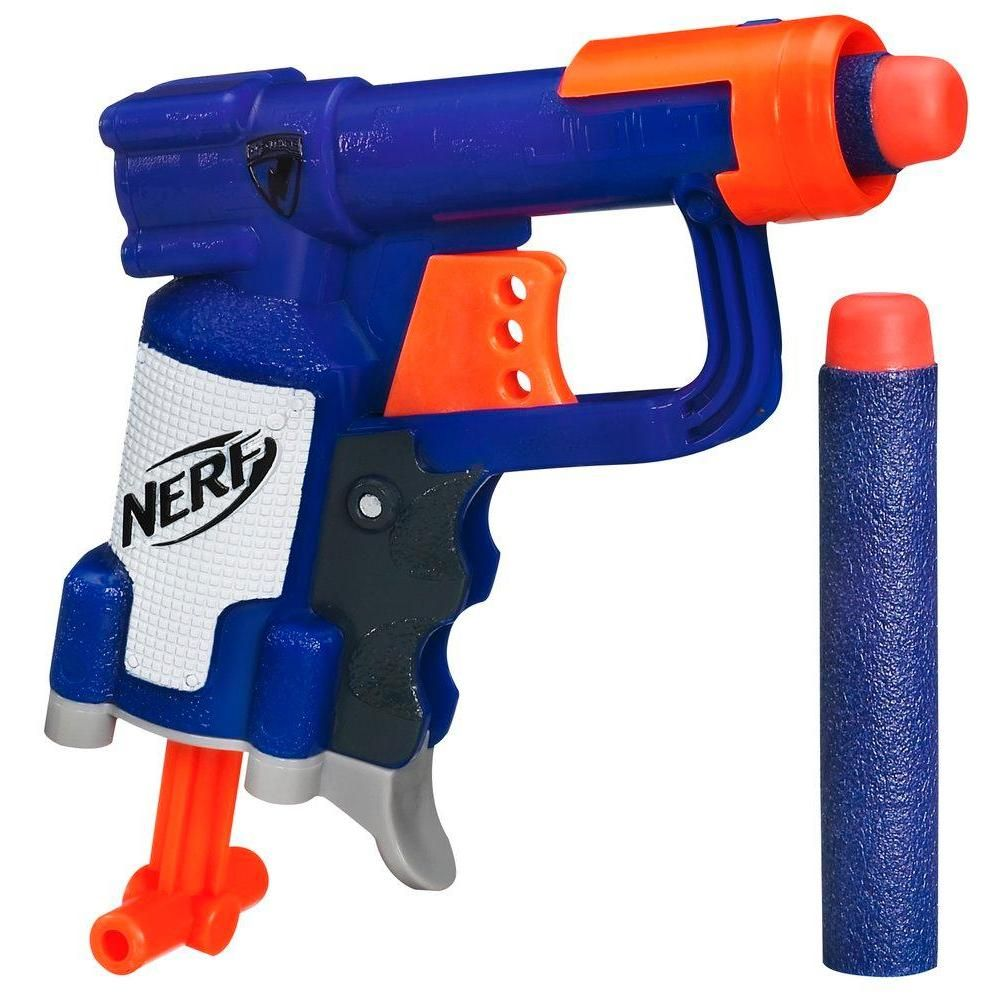 Horizontal: 
s = sh
u = uh 
v = uh
a = 0
t = t
Vertical:
s = sv
u = 0
v = vv
a = 9.81
t = t
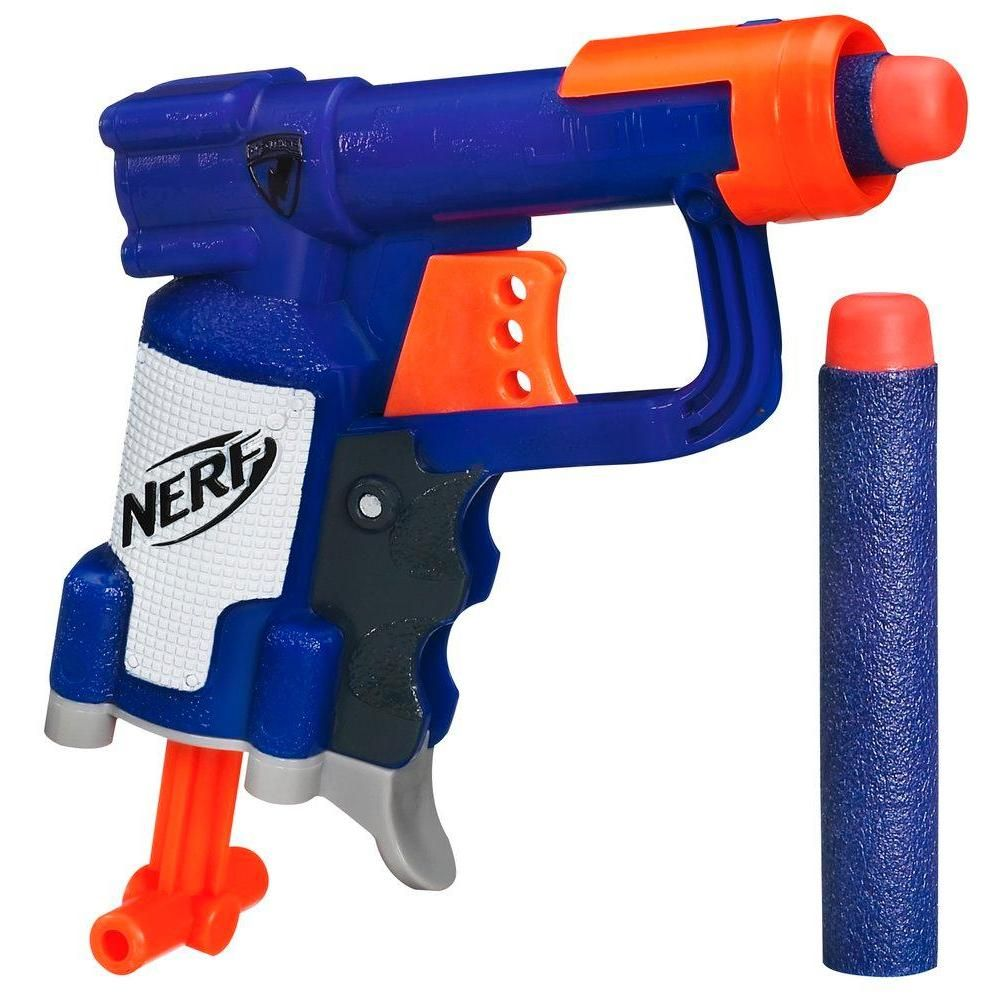 Learning Outcome: Solve problems involving horizontal projectiles using SUVAT
A Nerf gun is fired at 8 ms-1 from a height of 5 m, how long does it take to hit the floor
8 ms-1
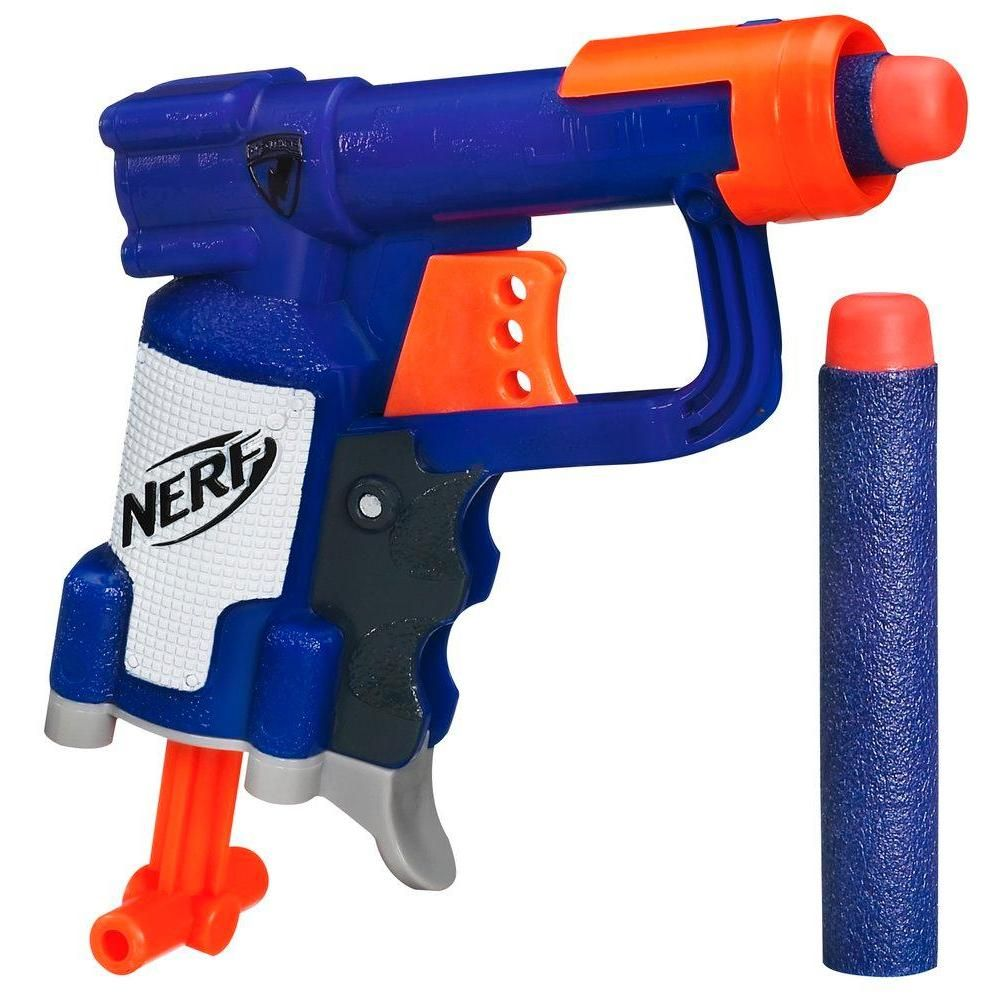 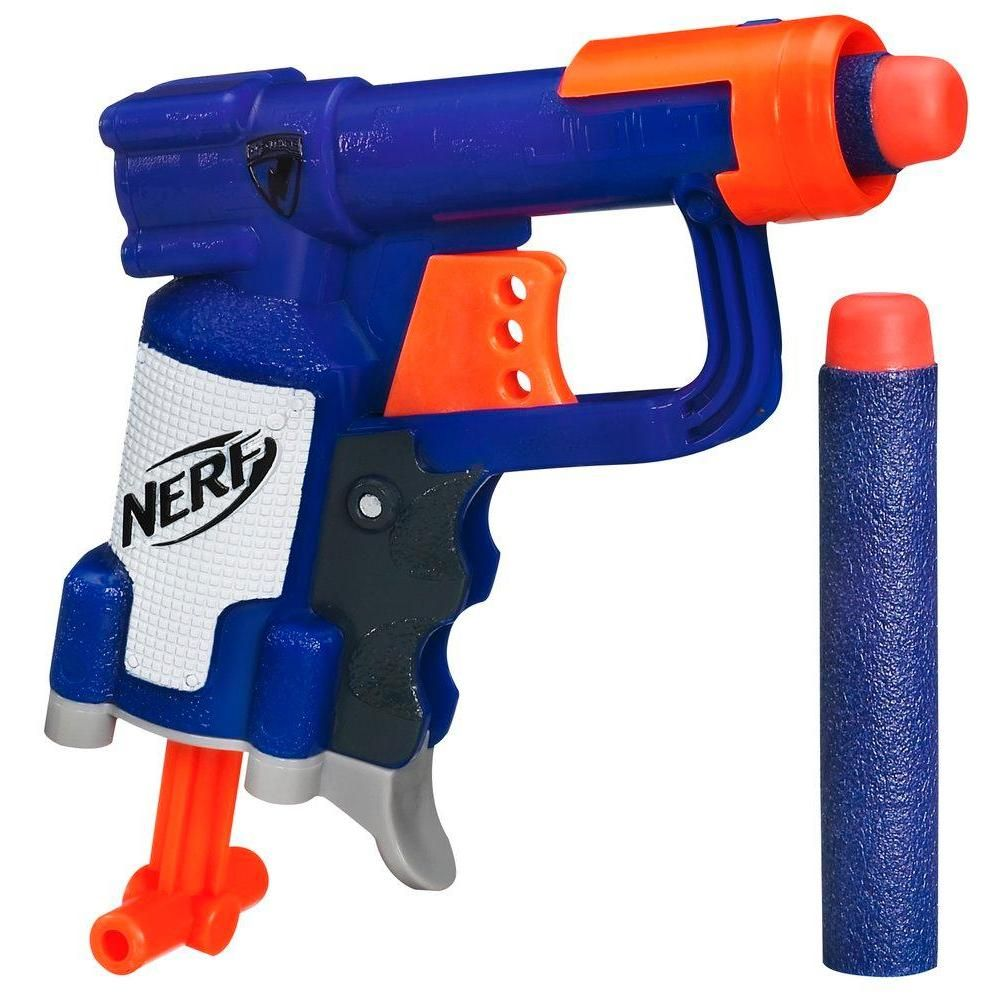 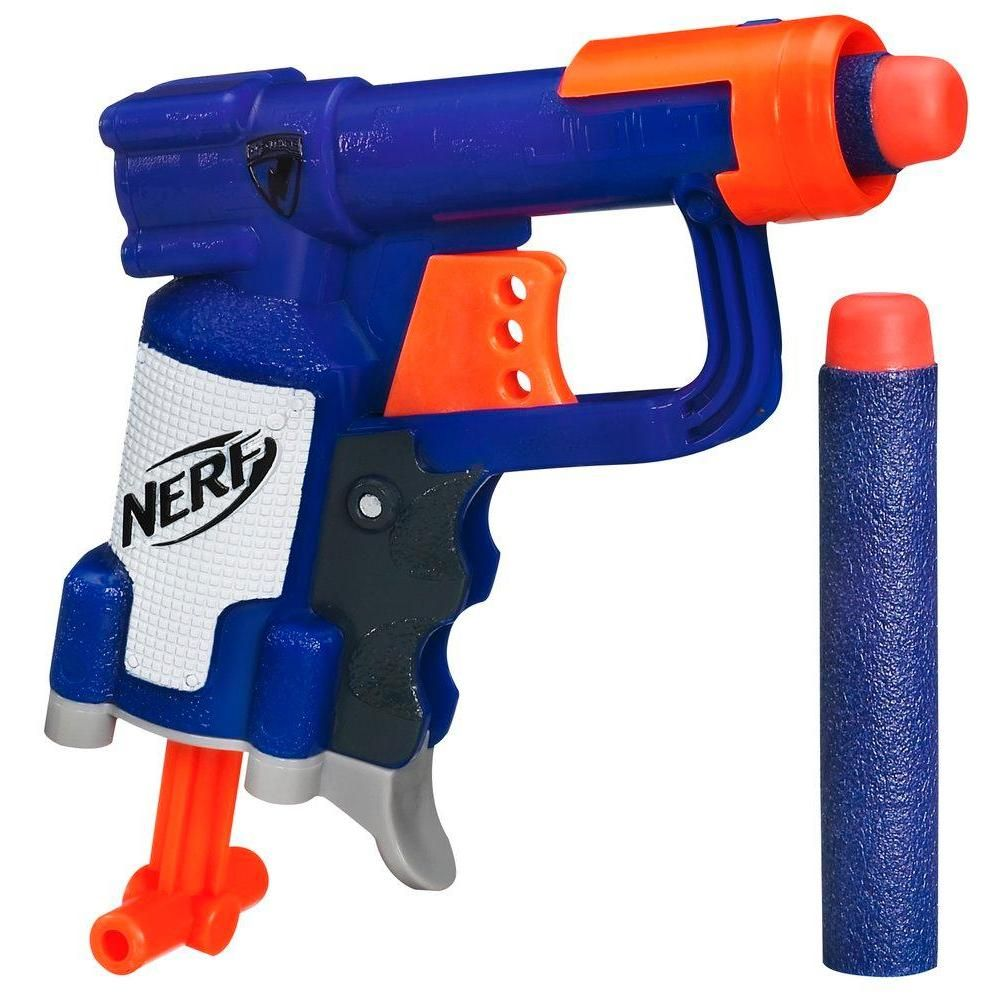 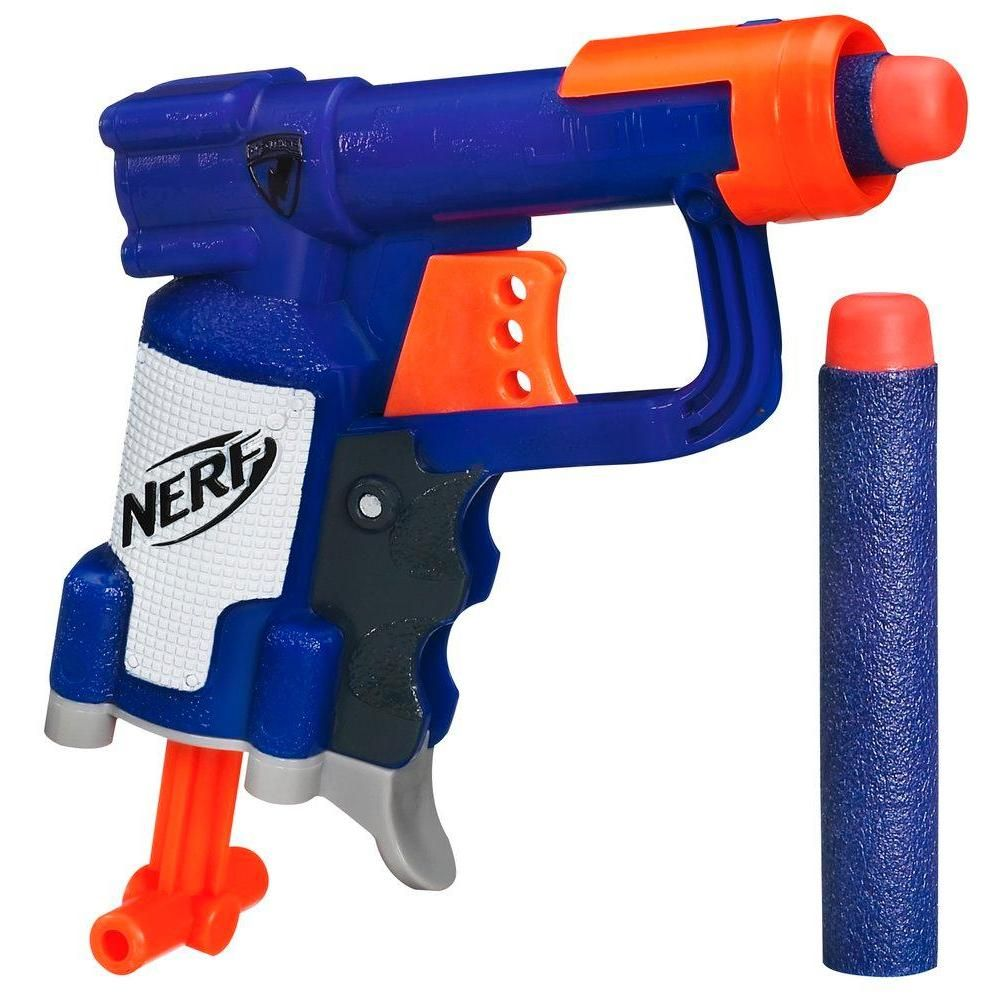 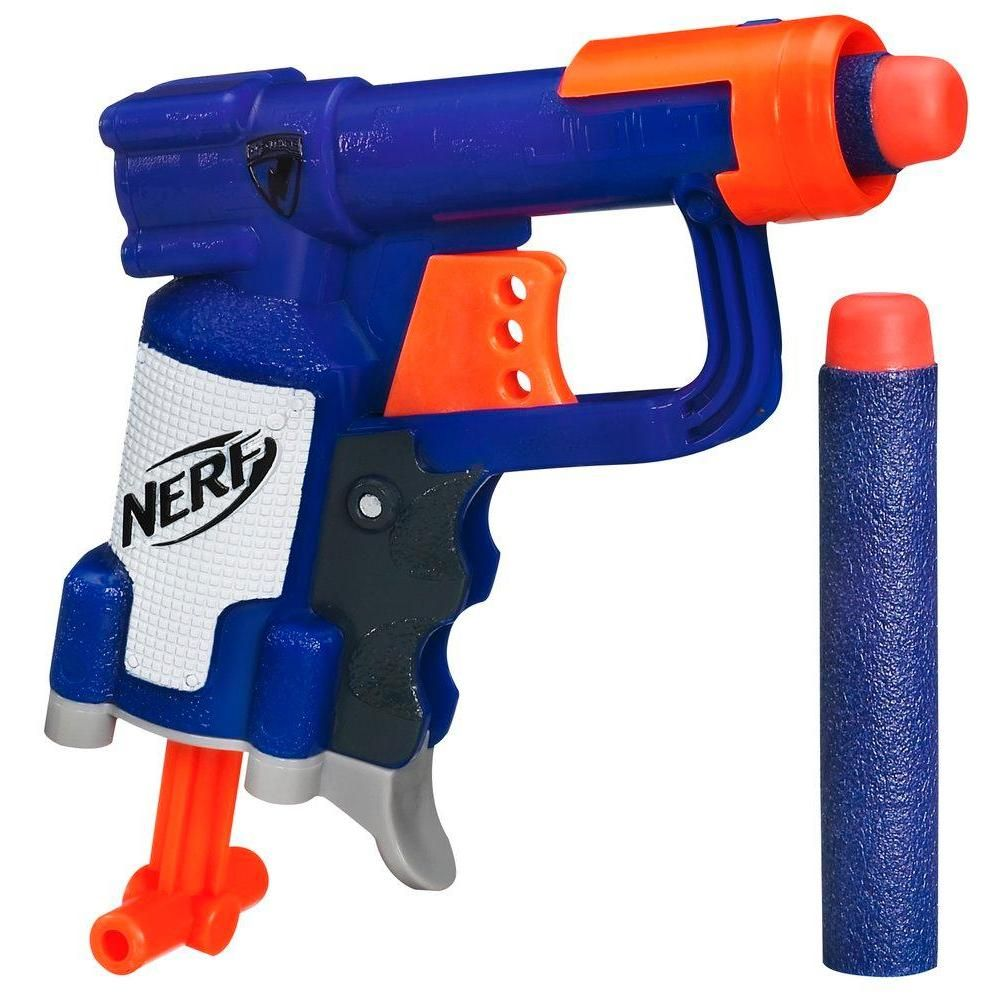 Horizontal: 
s = s
u = 8
v = 8
a = 0
t = t
Vertical:
s = 5
u = 0
v = v
a = 9.81
t = t
Vertical:
s = ut + ½ at2
5 = 0t + 0.5 x 9.81 x t2
5 = 0.5 x 9.81 x t2
t2 = 1.02
t = 1 s
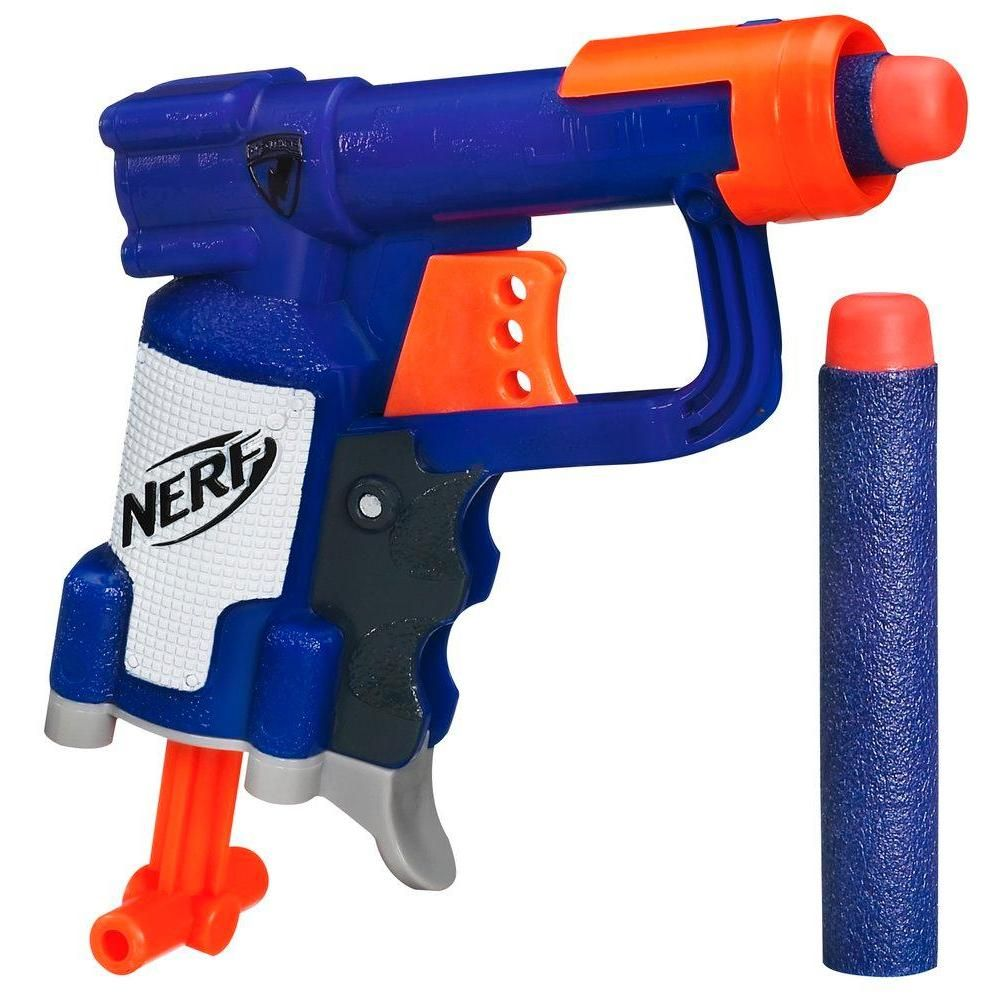 Learning Outcome: Solve problems involving horizontal projectiles using SUVAT
A Nerf gun is fired at 8 ms-1 from a height of 5 m, what horizontal distance does it travel?
8 ms-1
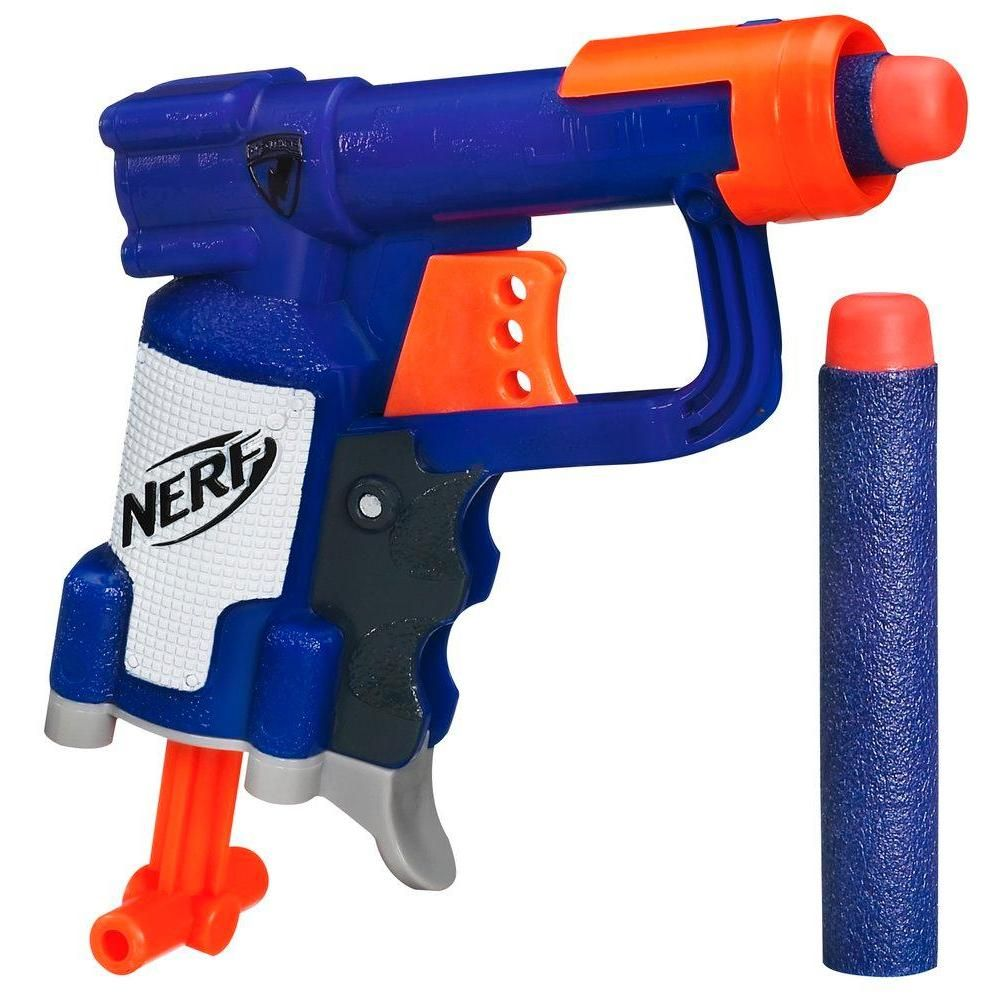 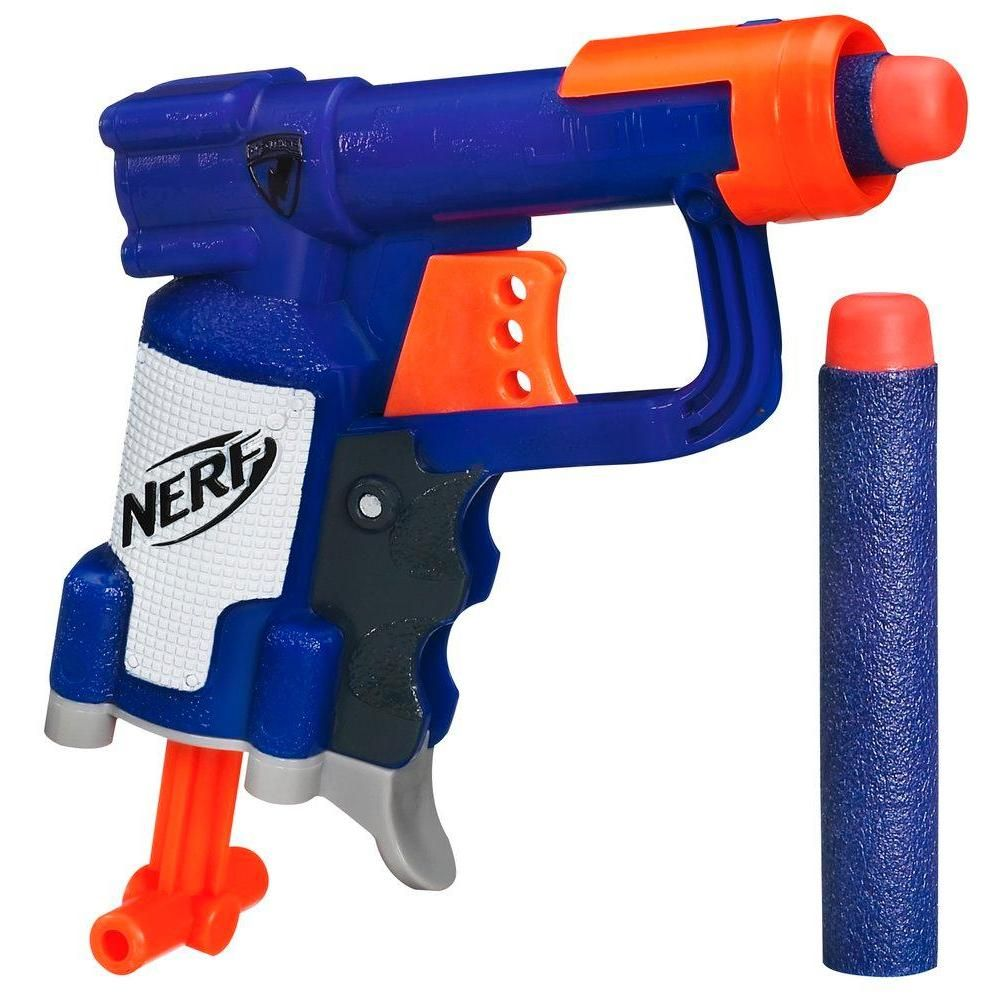 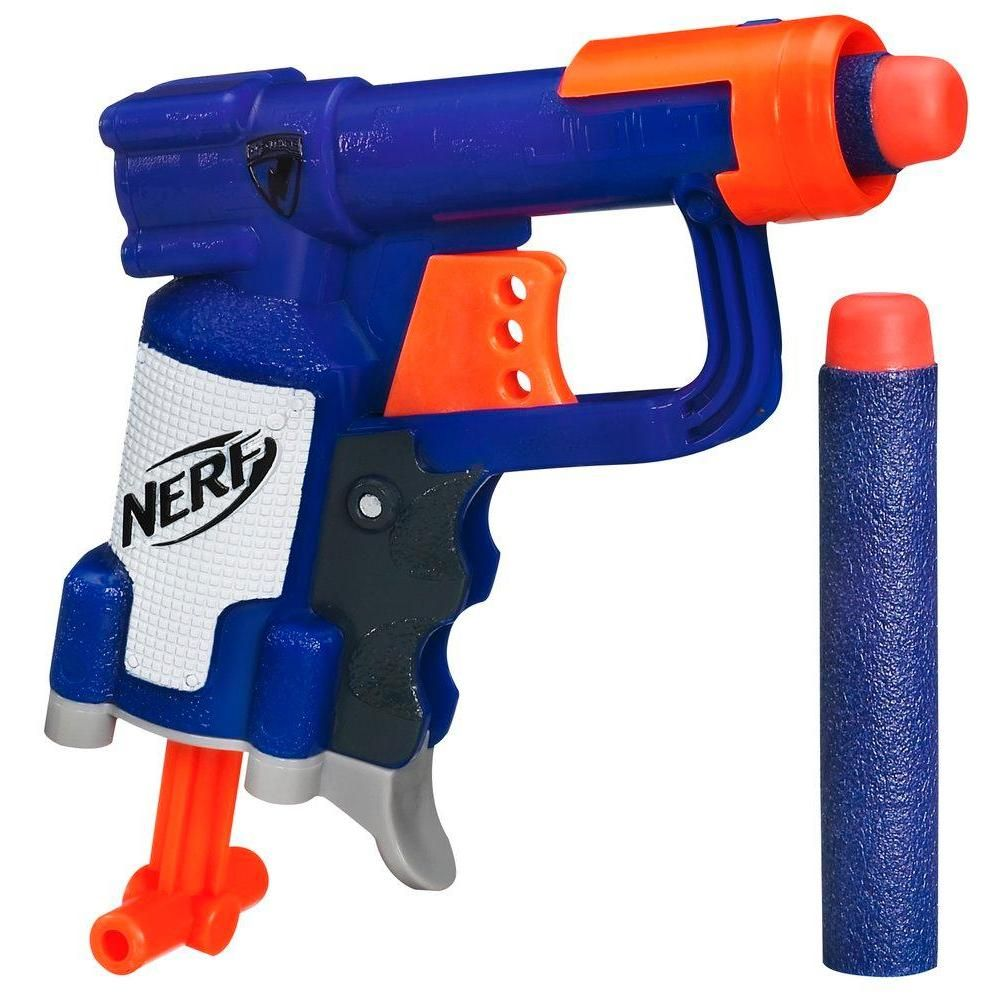 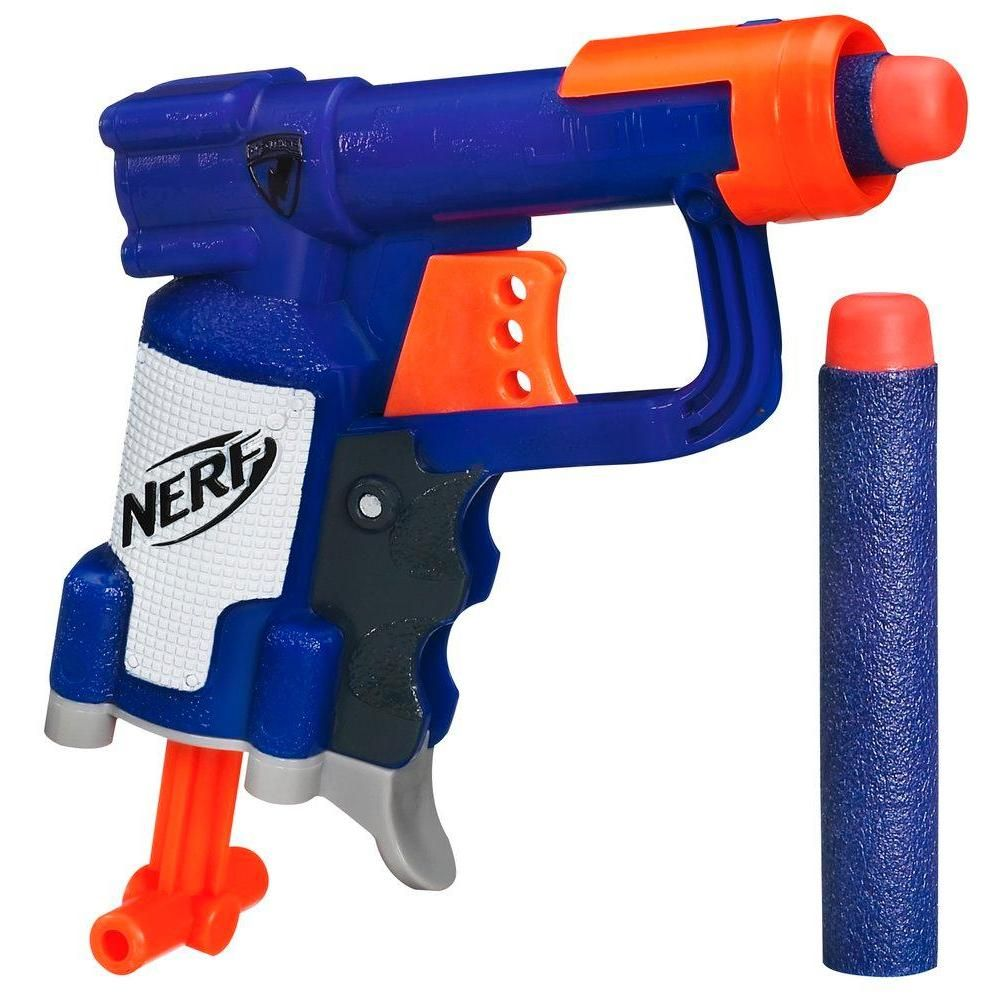 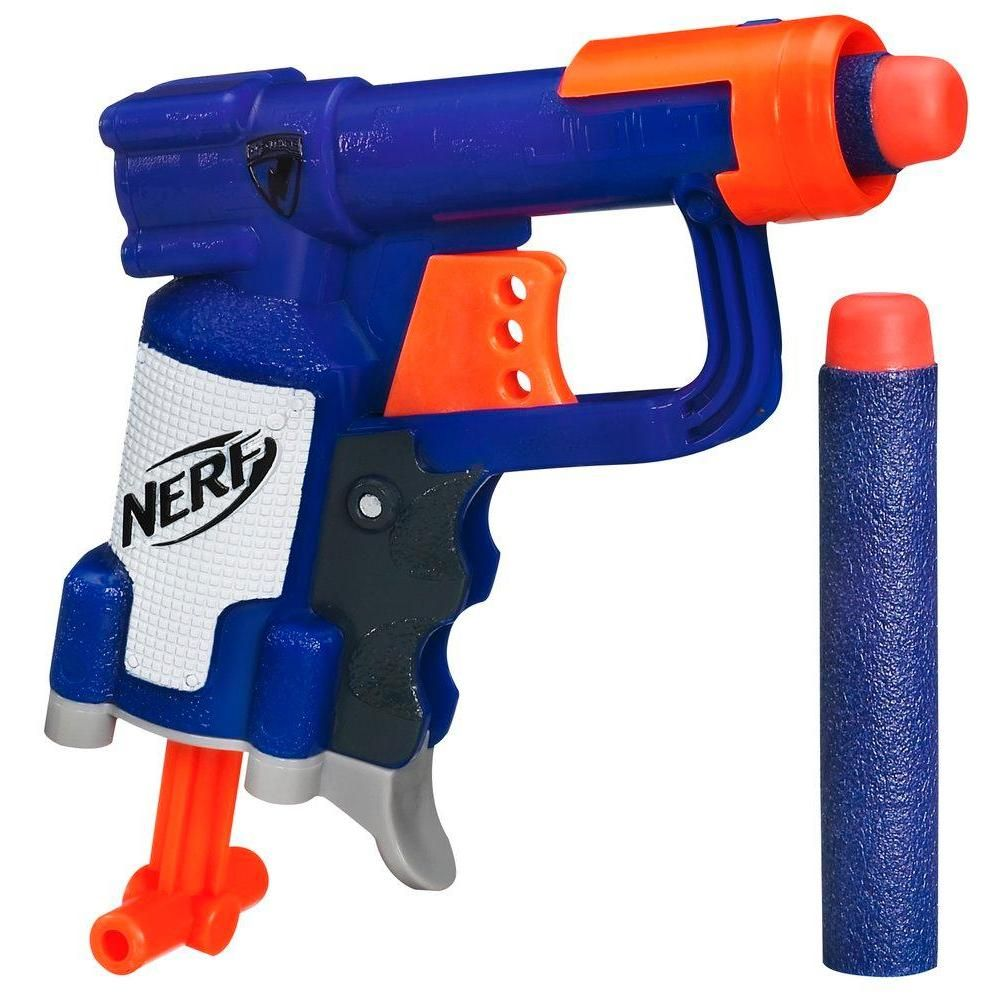 Horizontal: 
s = s
u = 8
v = 8
a = 0
t = 1
Vertical:
s = 5
u = 0
v = v
a = 9.81
t = 1
Horizontal:
s = ut + ½ at2
s = 8 x 1 + 0.5 x 0 x 12
s = 8 m
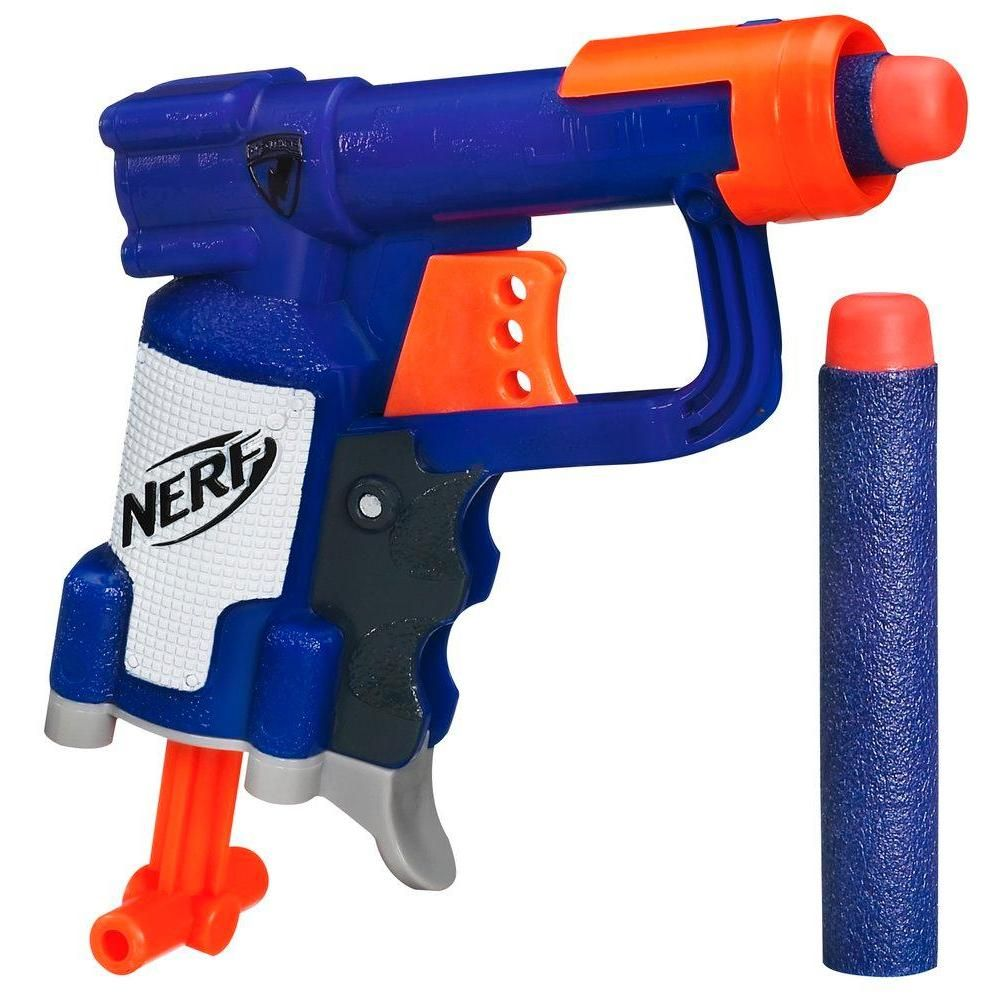 Learning Outcome: Solve problems involving horizontal projectiles using SUVAT
A Nerf gun is fired at 8 ms-1 it hits the floor after 3.5 seconds. What is its velocity and angle to the floor on impact
8 ms-1
Horizontal: 
sh = x
uh = 8 ms-1
vh = 8 ms-1
ah = 0 ms-2
t = 3.5 s
Vertical:
sv = x
uv = 0 ms-1
vv = vv
av = 9.81 ms-2
t = 3.5 s
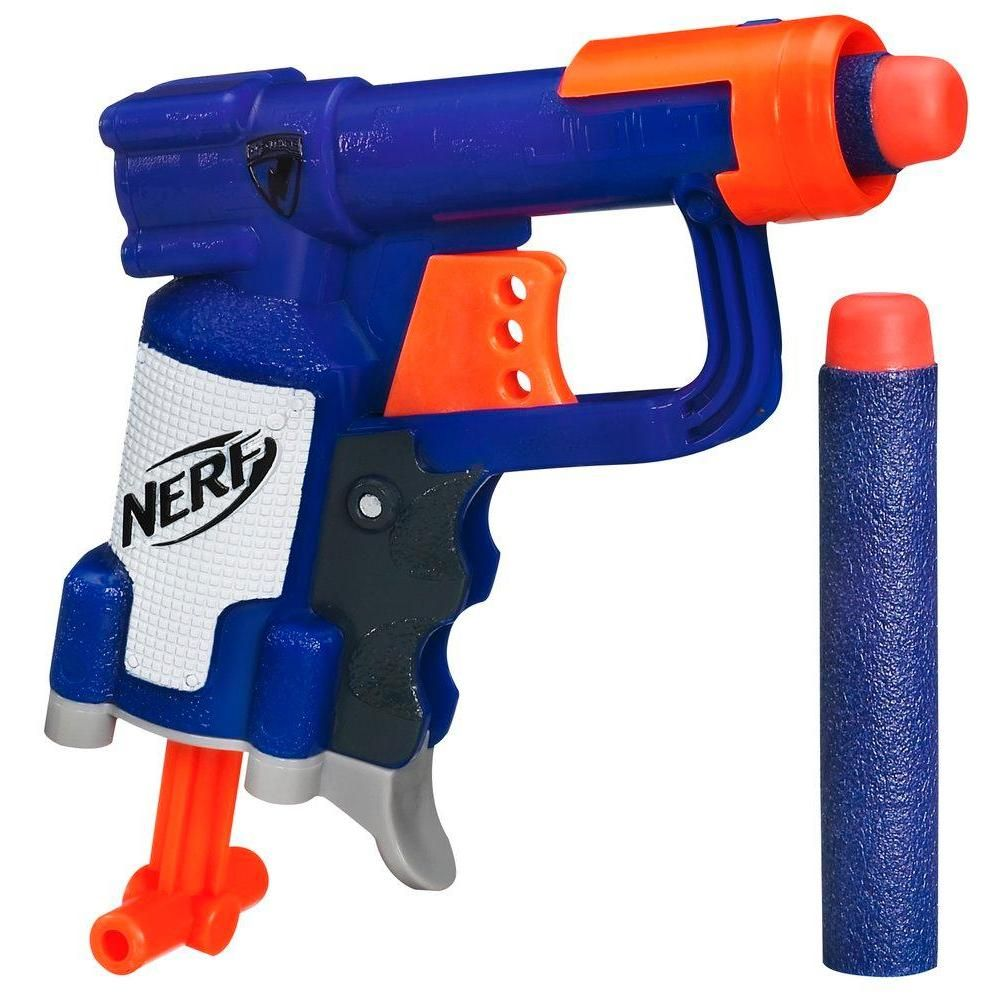 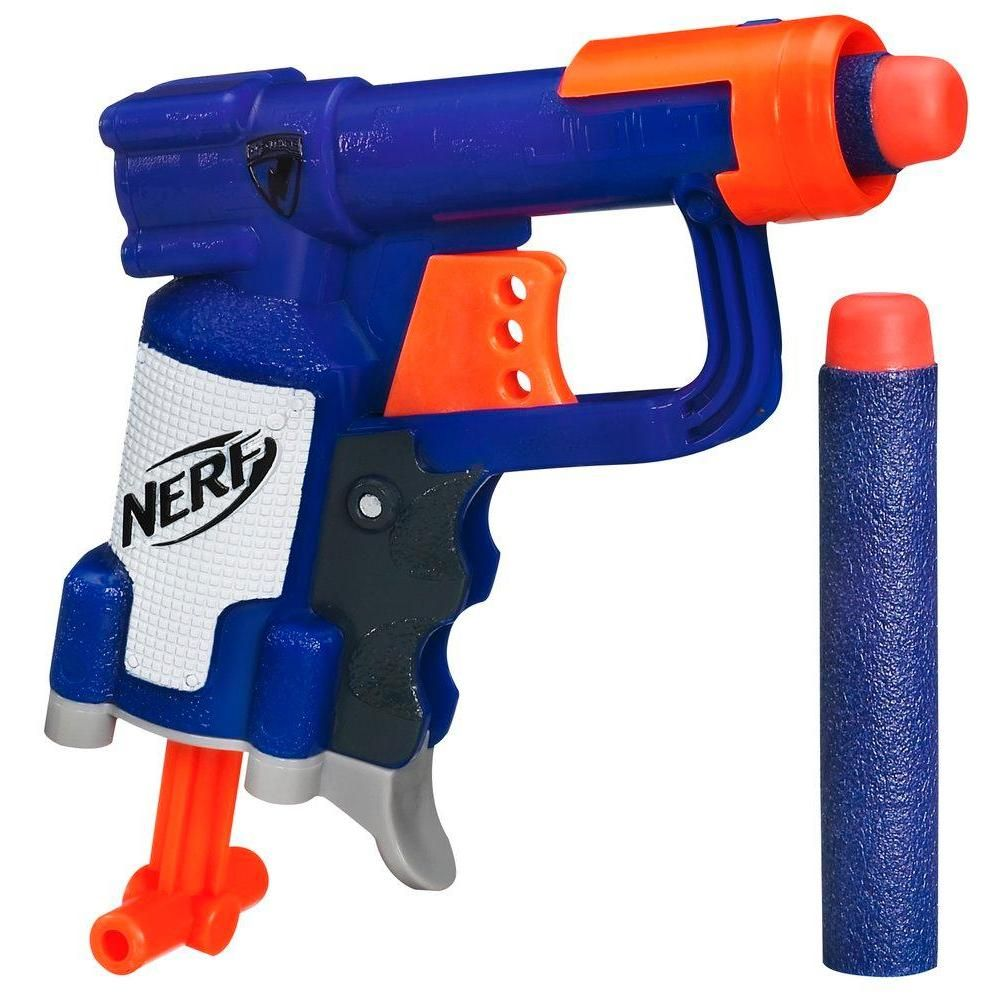 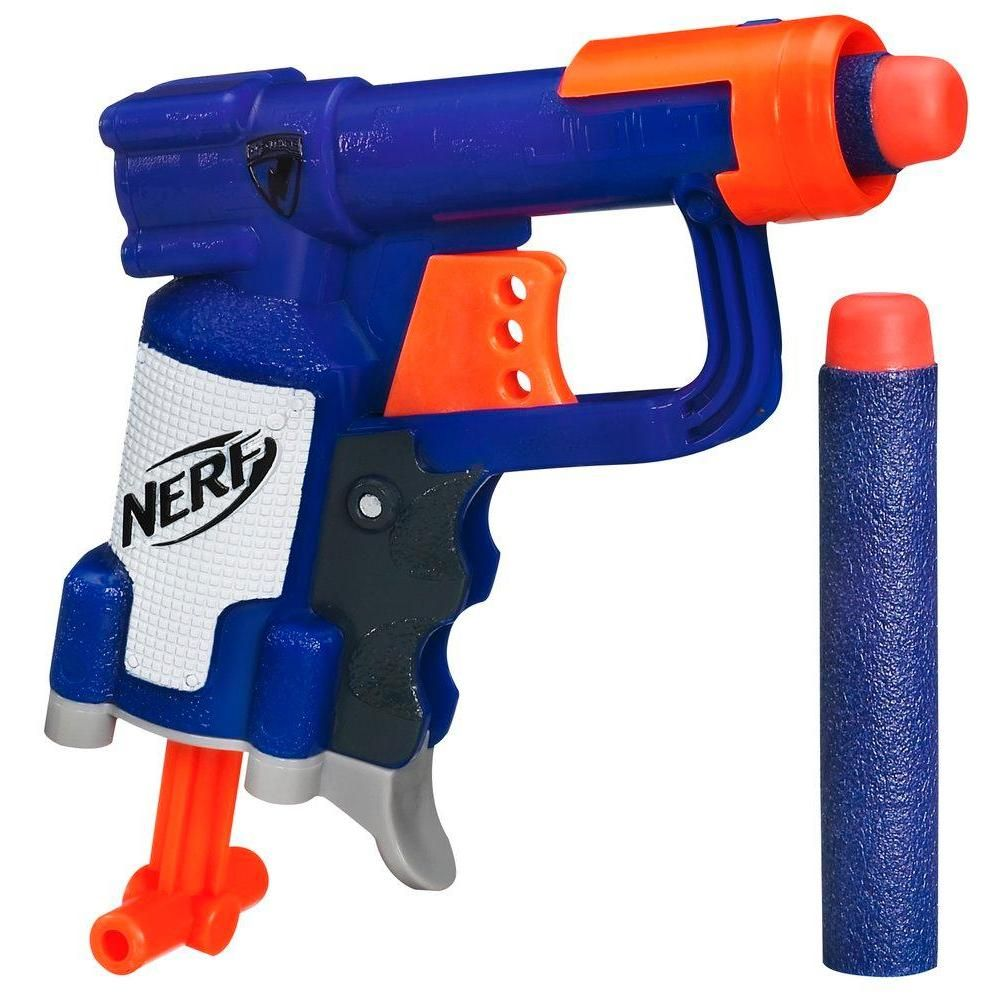 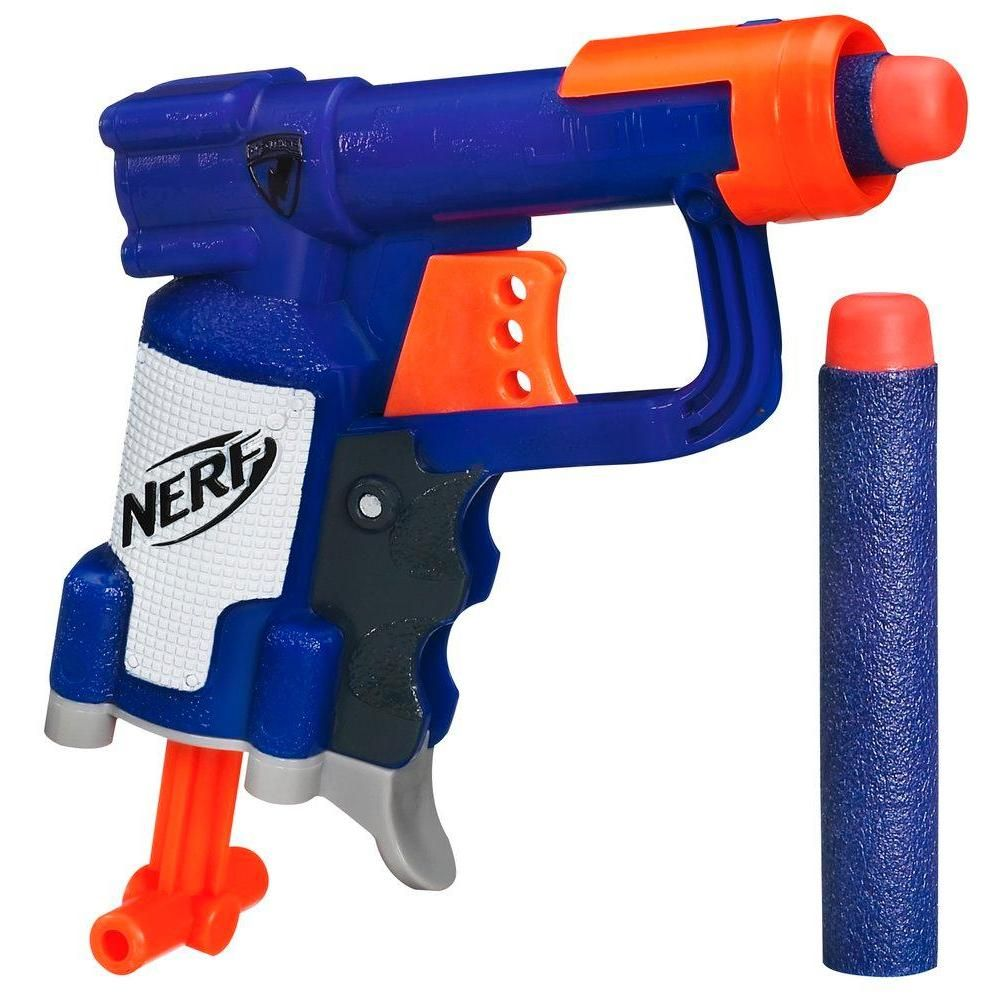 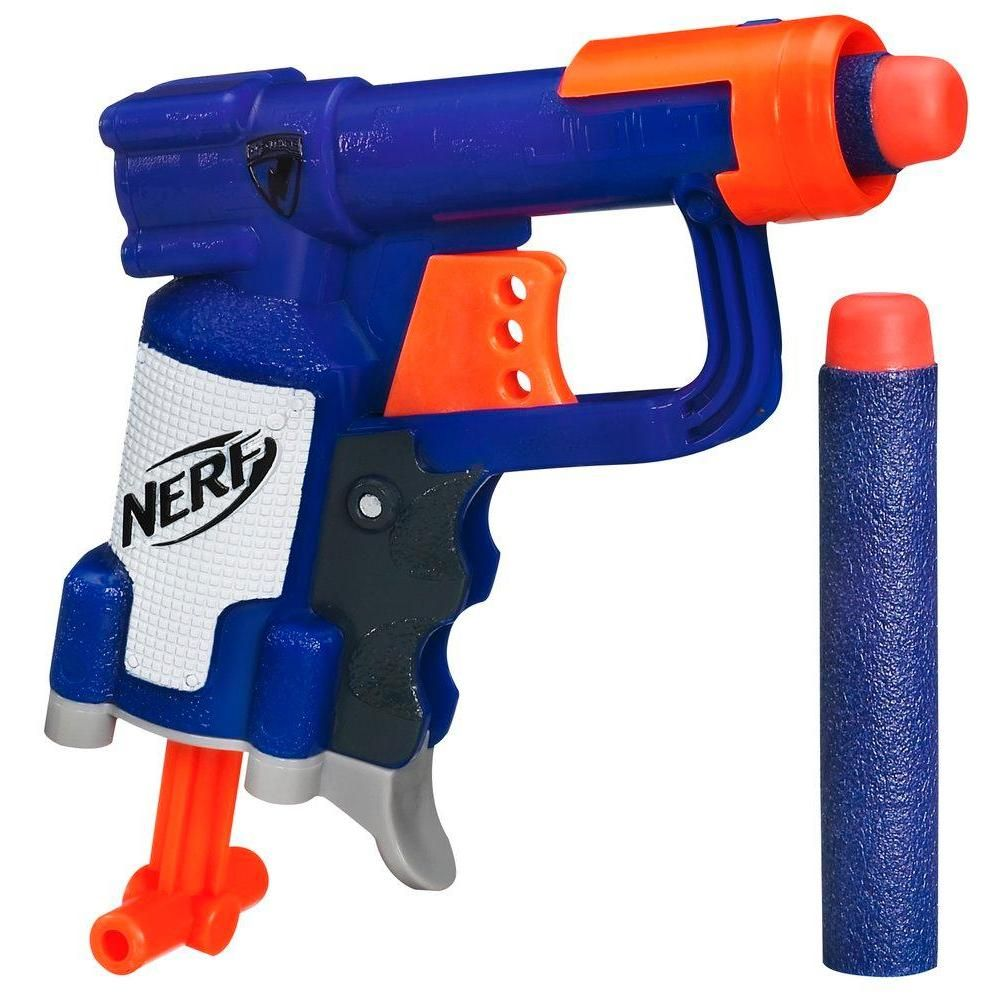 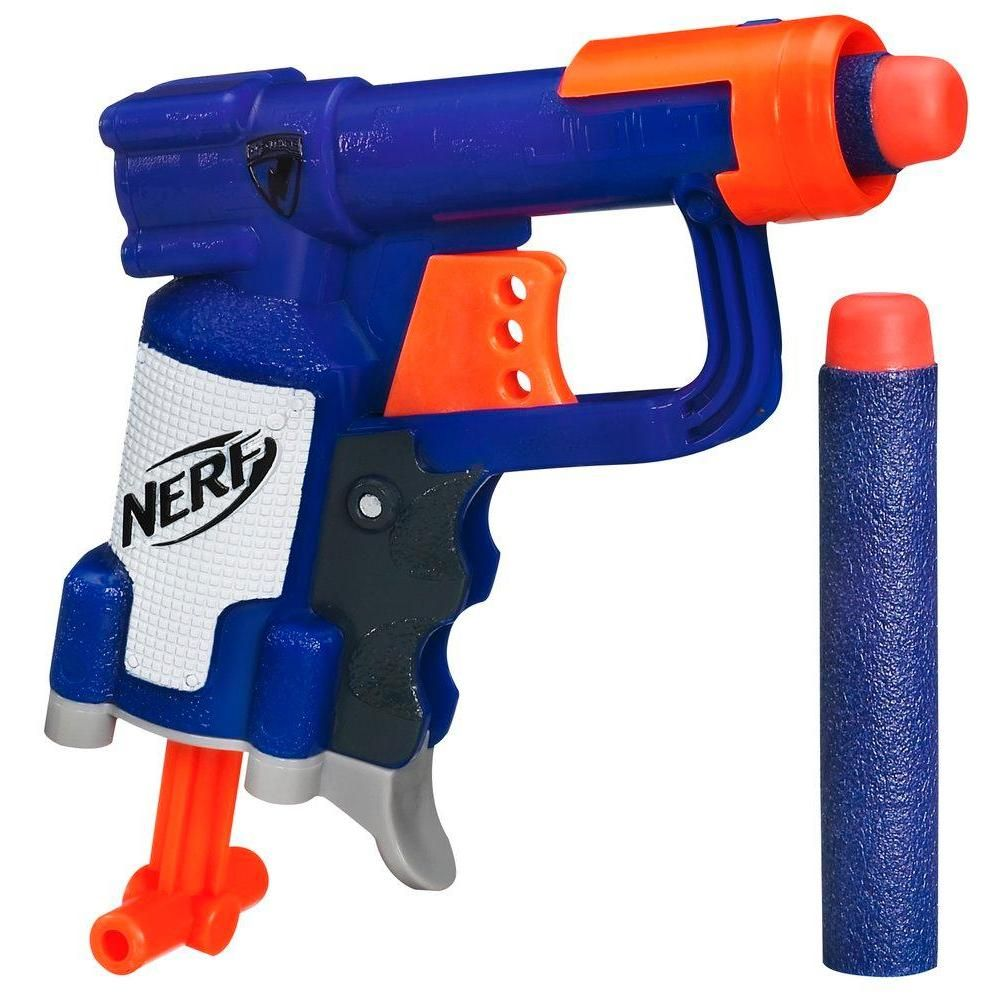 av= (vv – uv)/t
vv = avt + uv = (9.81 x 3.5) + 0= 34.34 ms-1 
v=  √ vh2 + vv2 = √82 + 34.342 = 35.35 ms-1
θ = tan-1 (vv/vh) = tan-1 (34.34/8) = 76.89
Projectiles at angles
Describe projectile motion at an angle
Divide projectile motion at an angle into horizontal and vertical components
Solve problems involving angled projectiles using SUVAT
Learning Outcome: Describe projectile motion at angles
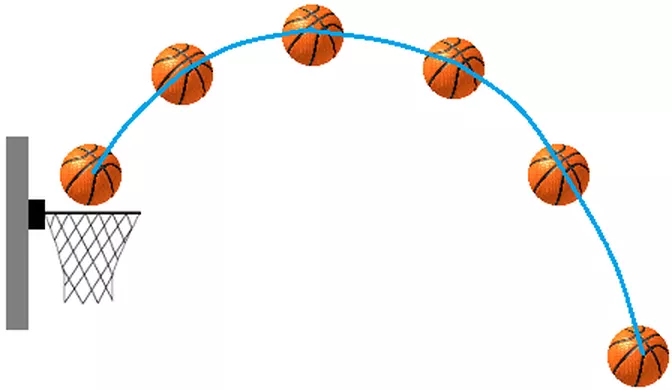 Horizontal displacement is always positive
Acceleration only acts in the vertical direction, in the opposite direction to initial displacement
Horizontal velocity remains constant
Vertical velocity decreases to zero and then increases back to the original (assuming overall vertical displacement = 0)
Learning Outcome: Divide projectile motion into horizontal and vertical components
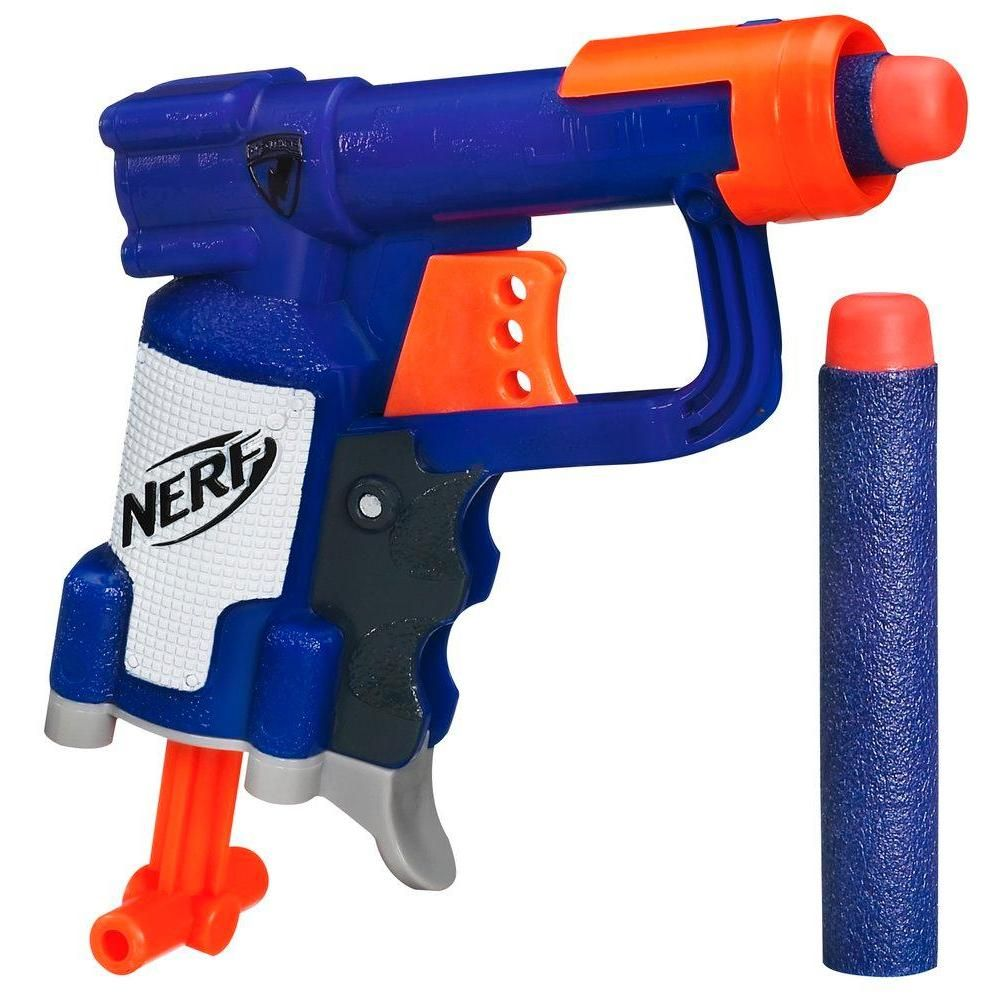 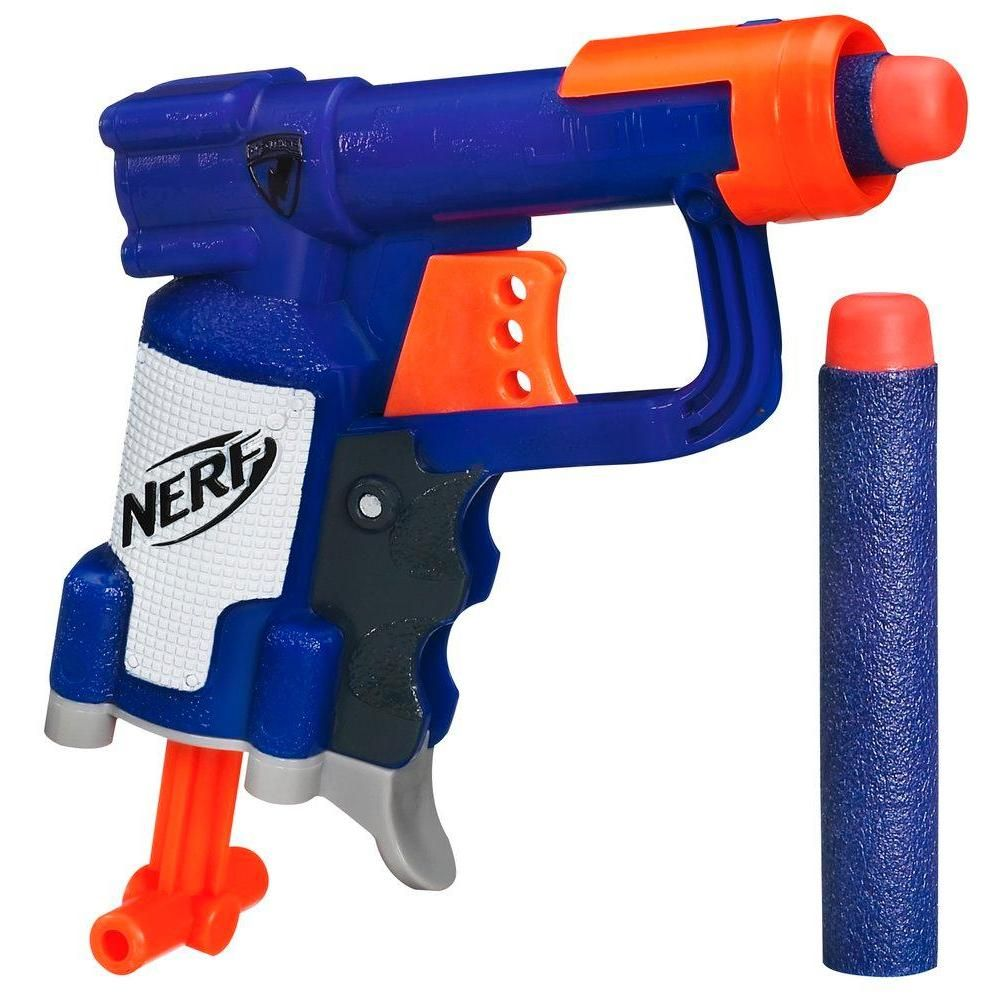 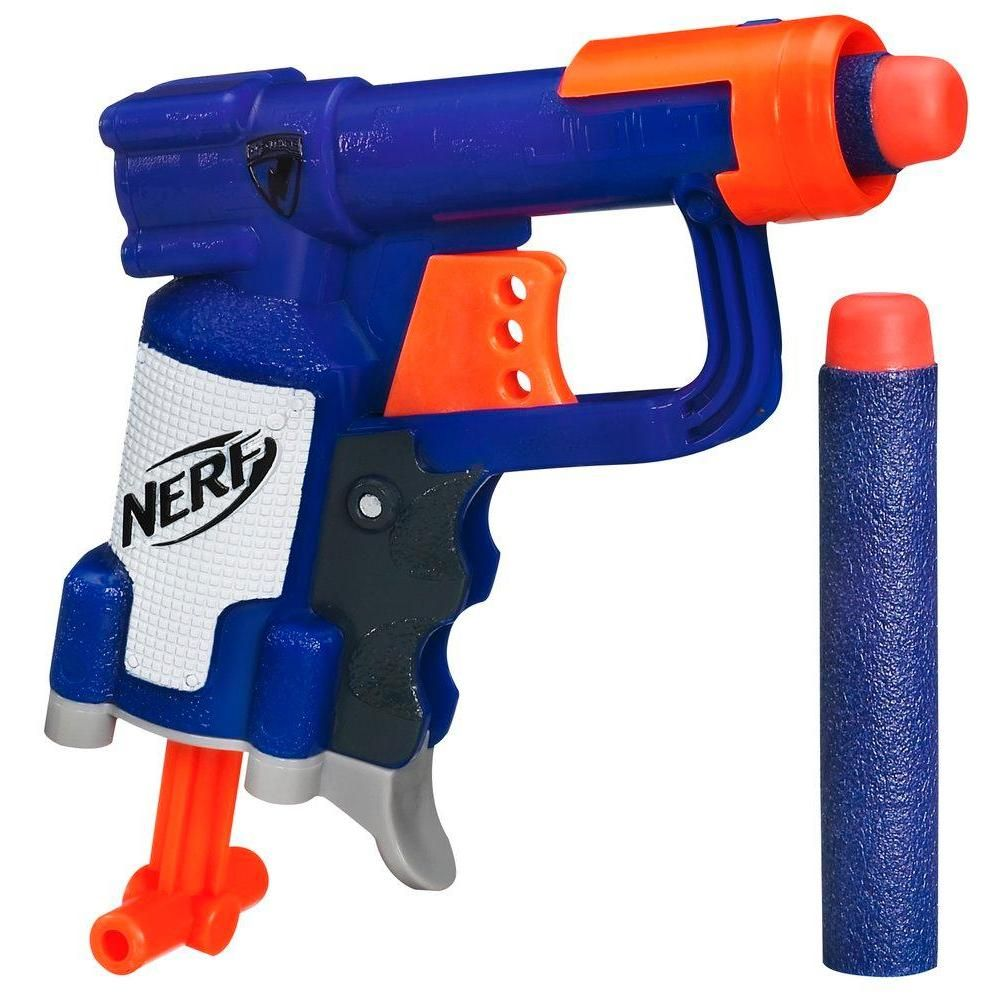 u sin θ
u ms-1
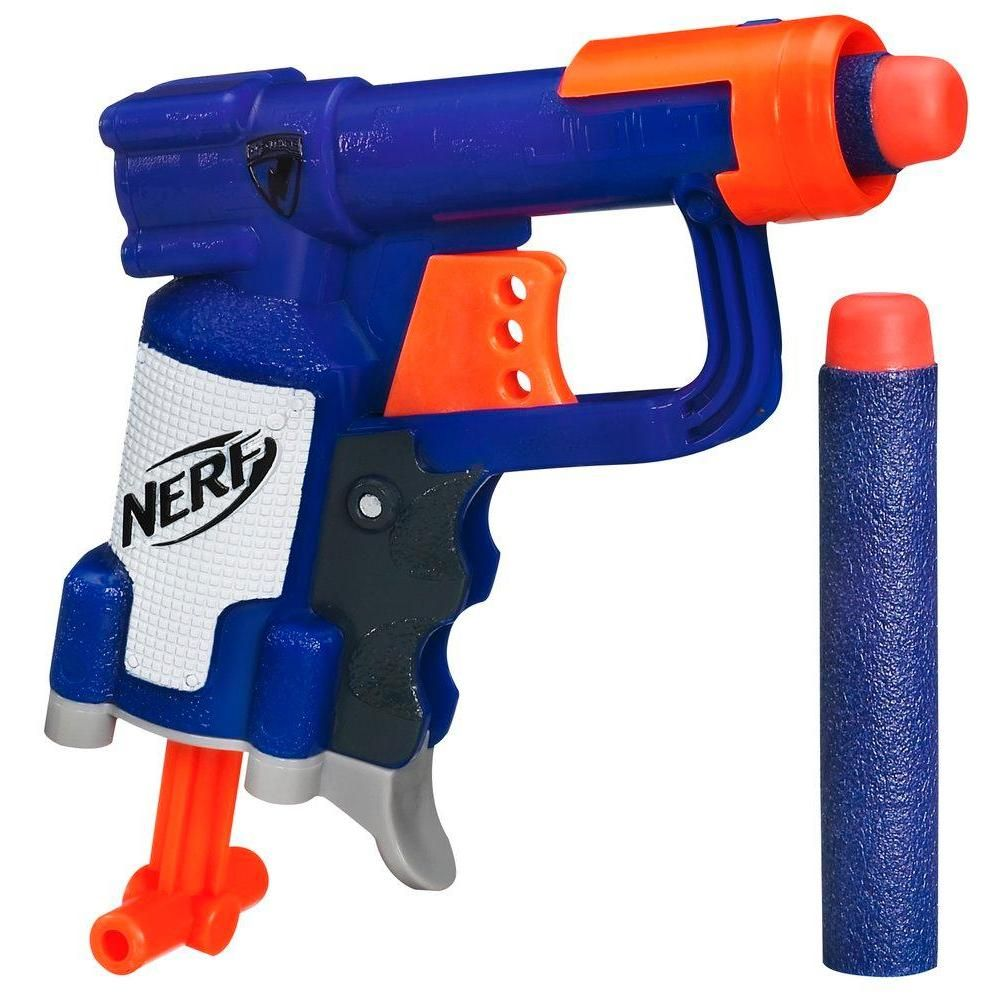 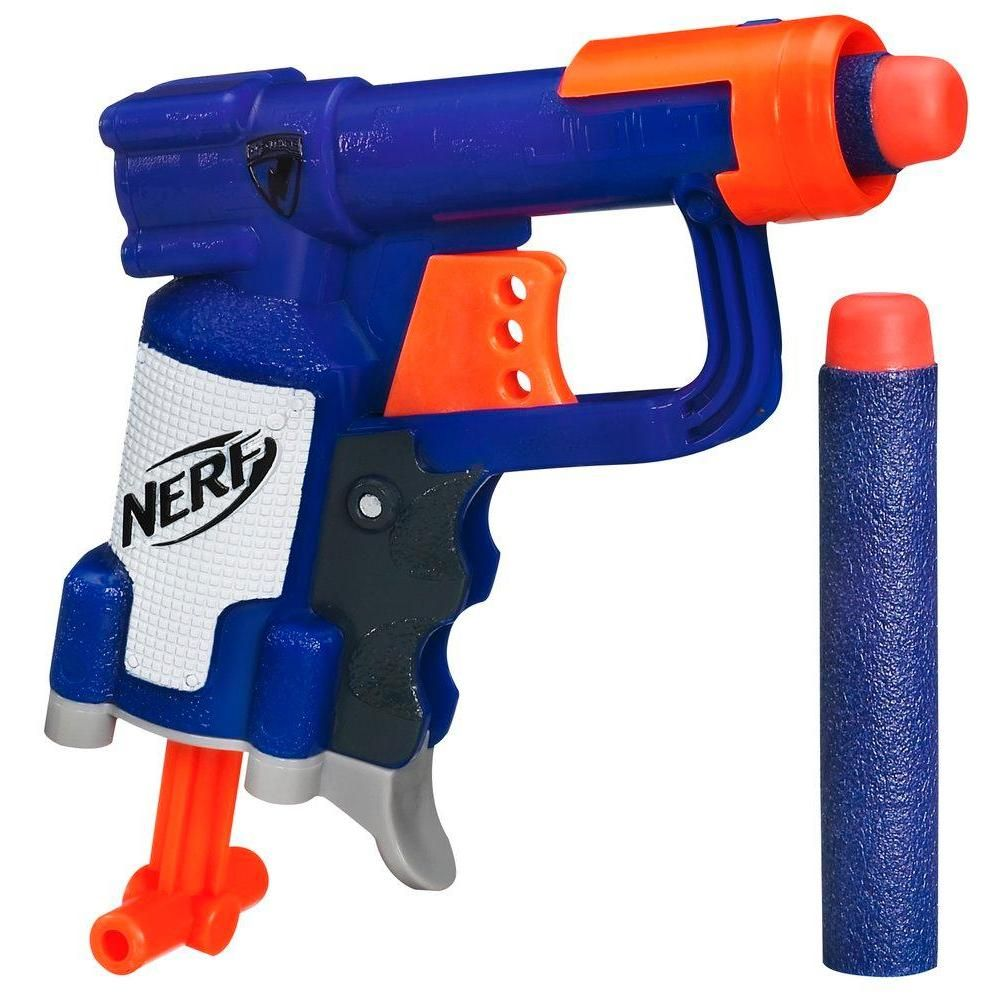 θ
u cos θ
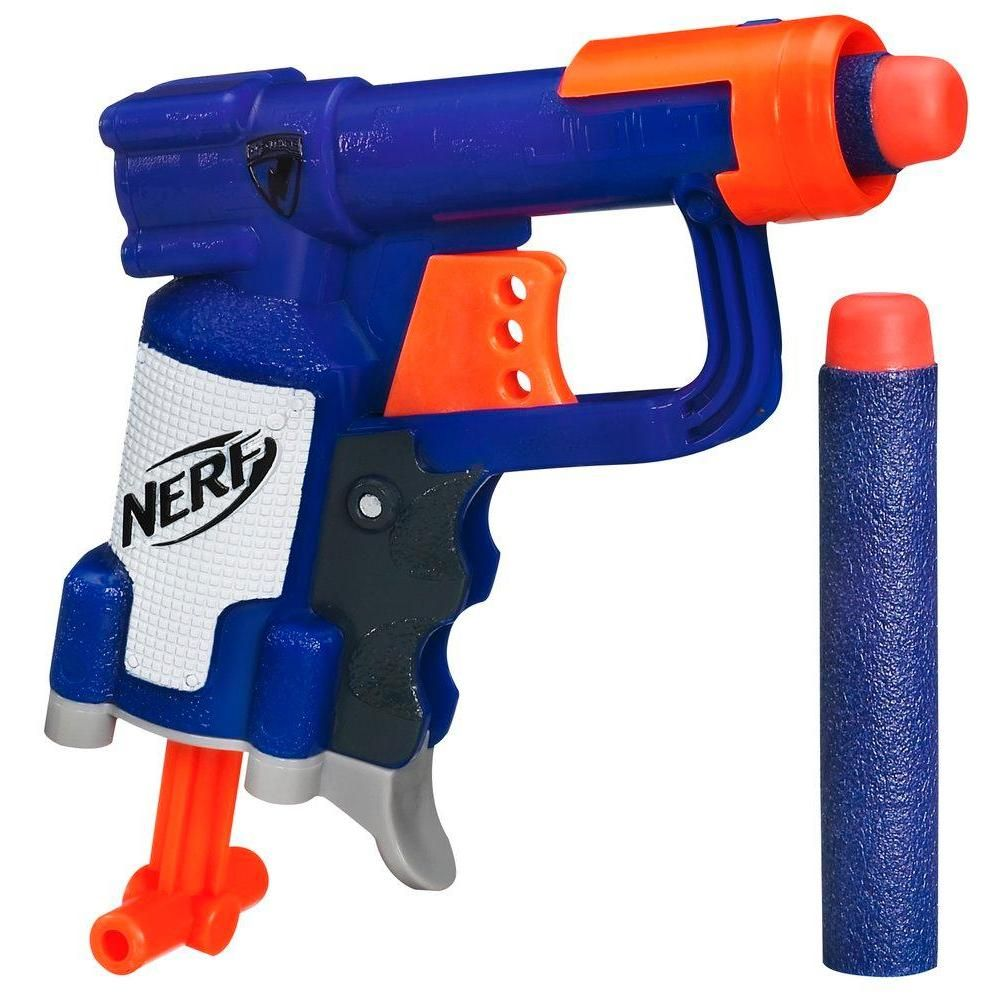 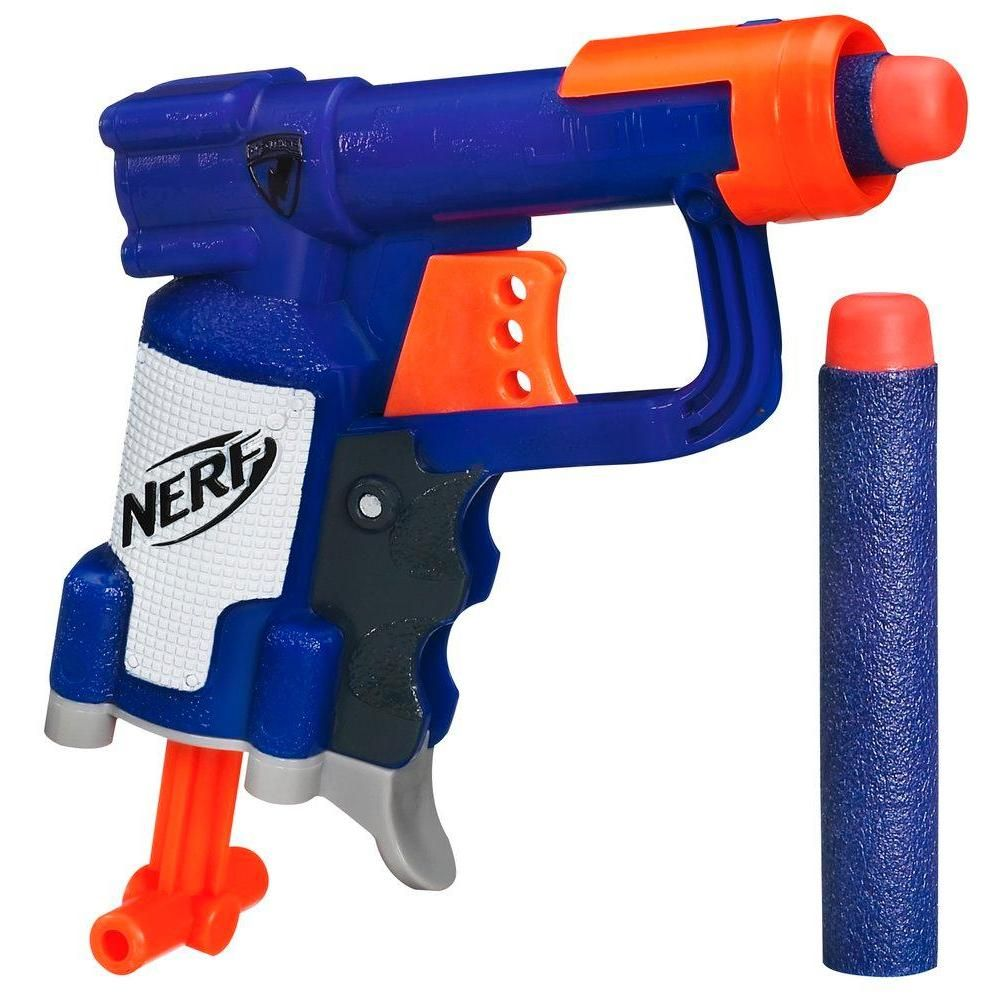 Each bullet represents 1 second
Learning Outcome: Divide projectile motion into horizontal and vertical components
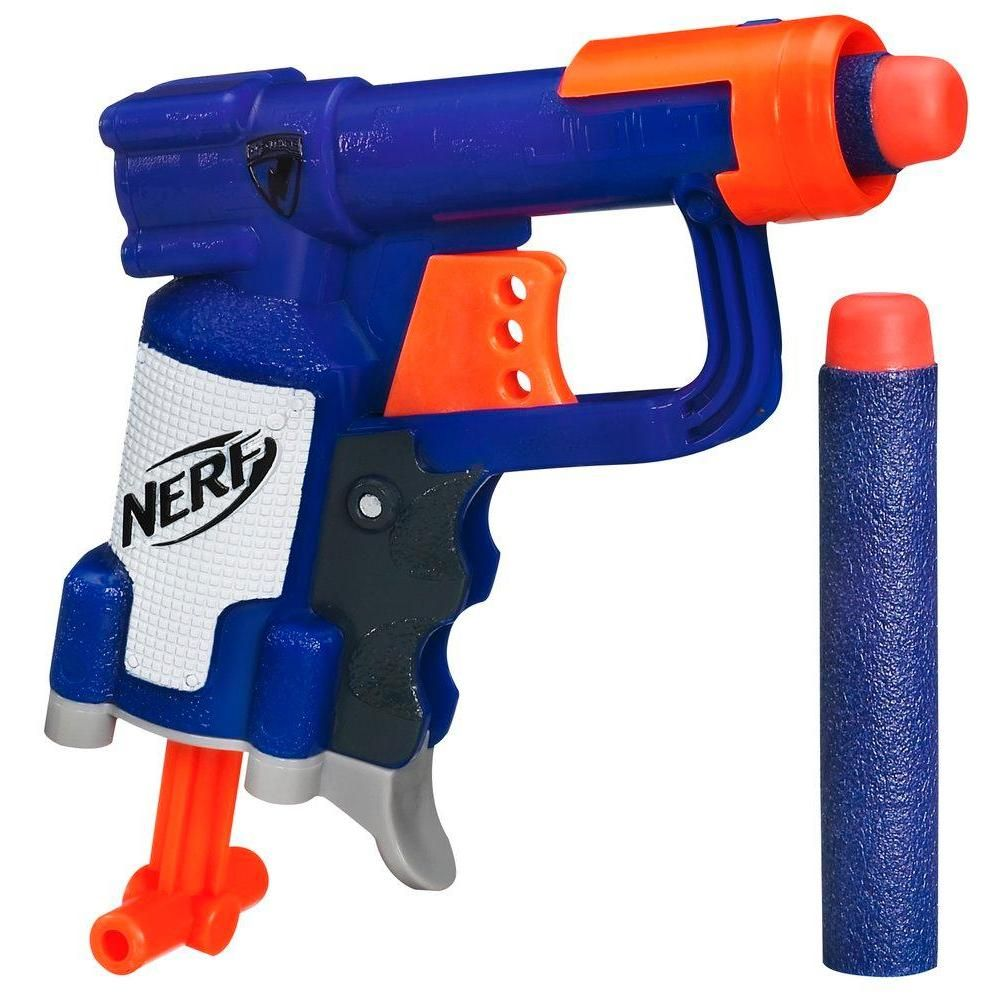 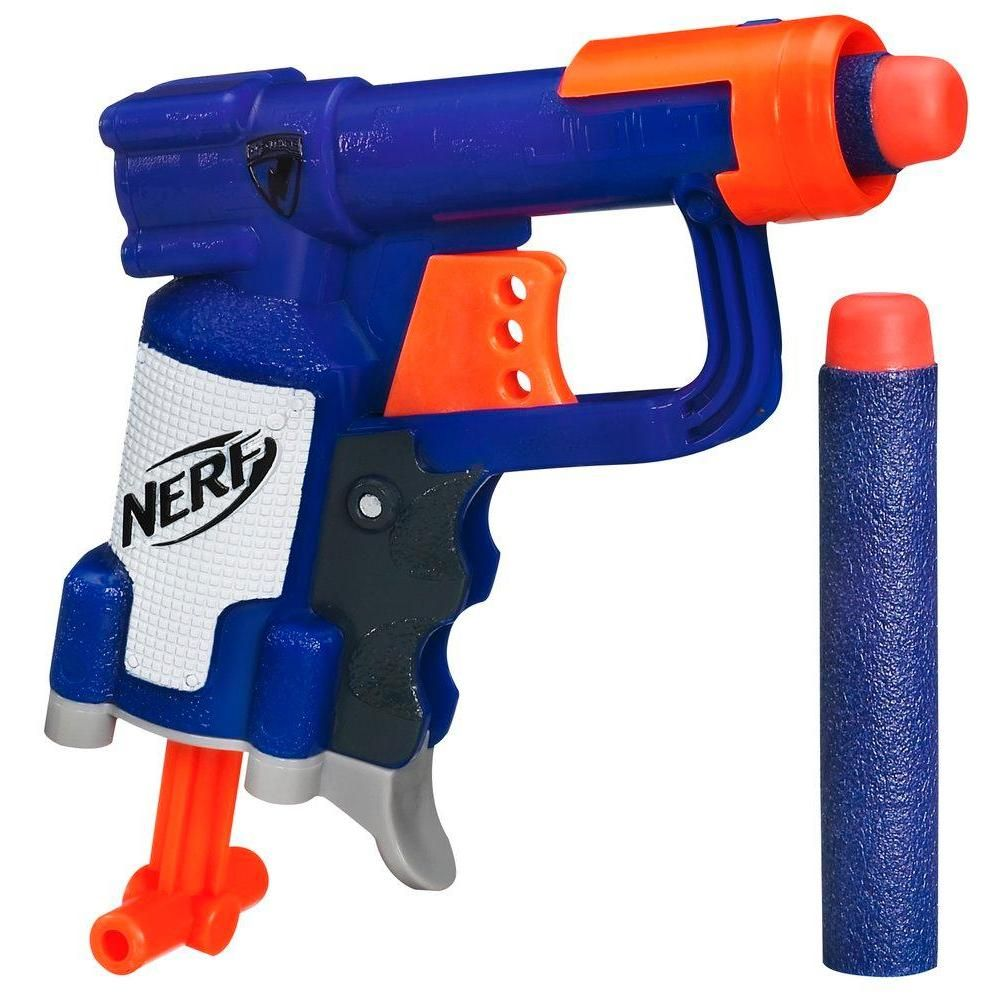 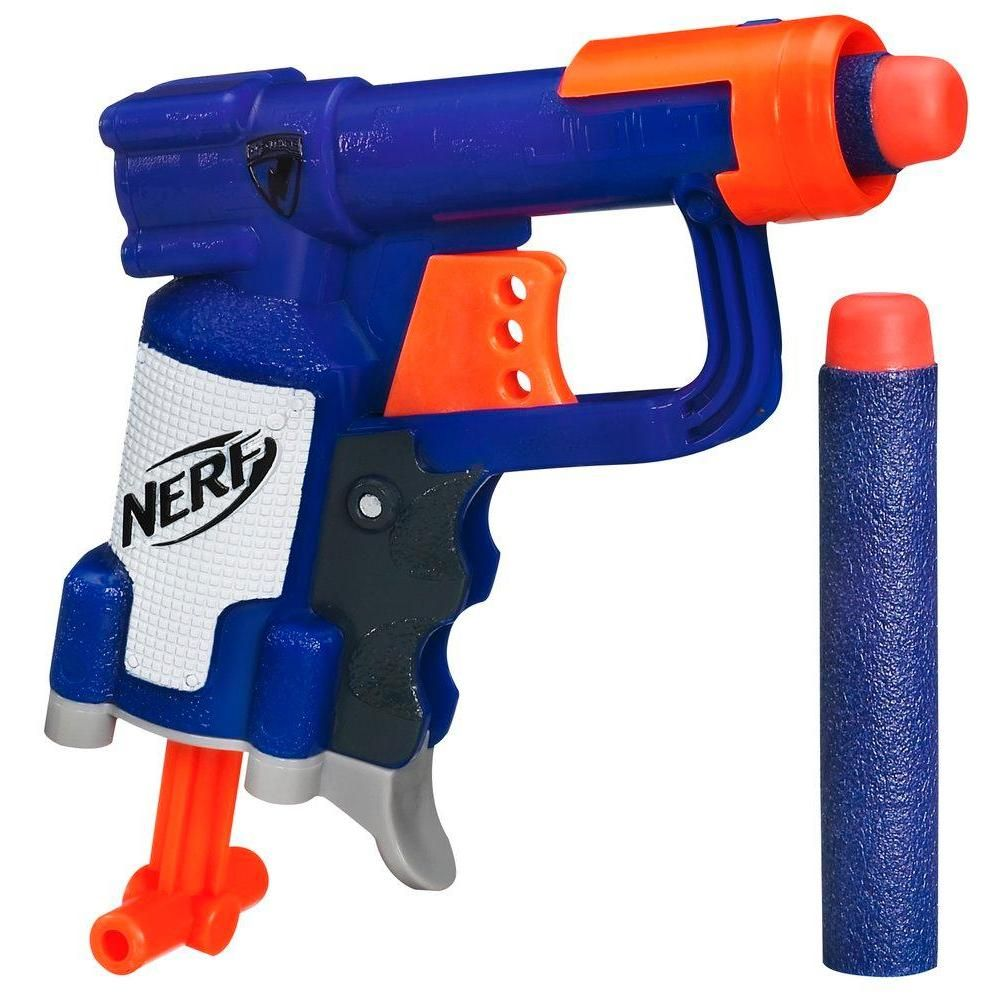 u sin θ
u ms-1
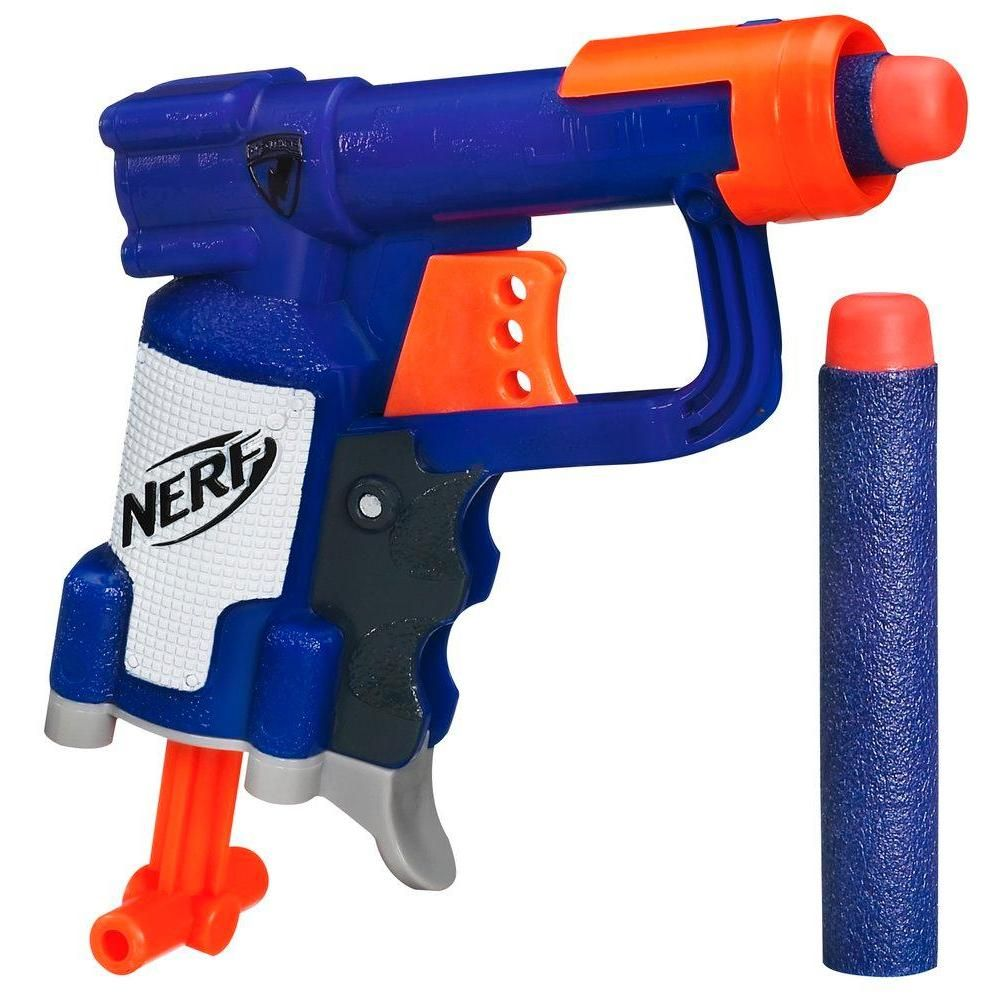 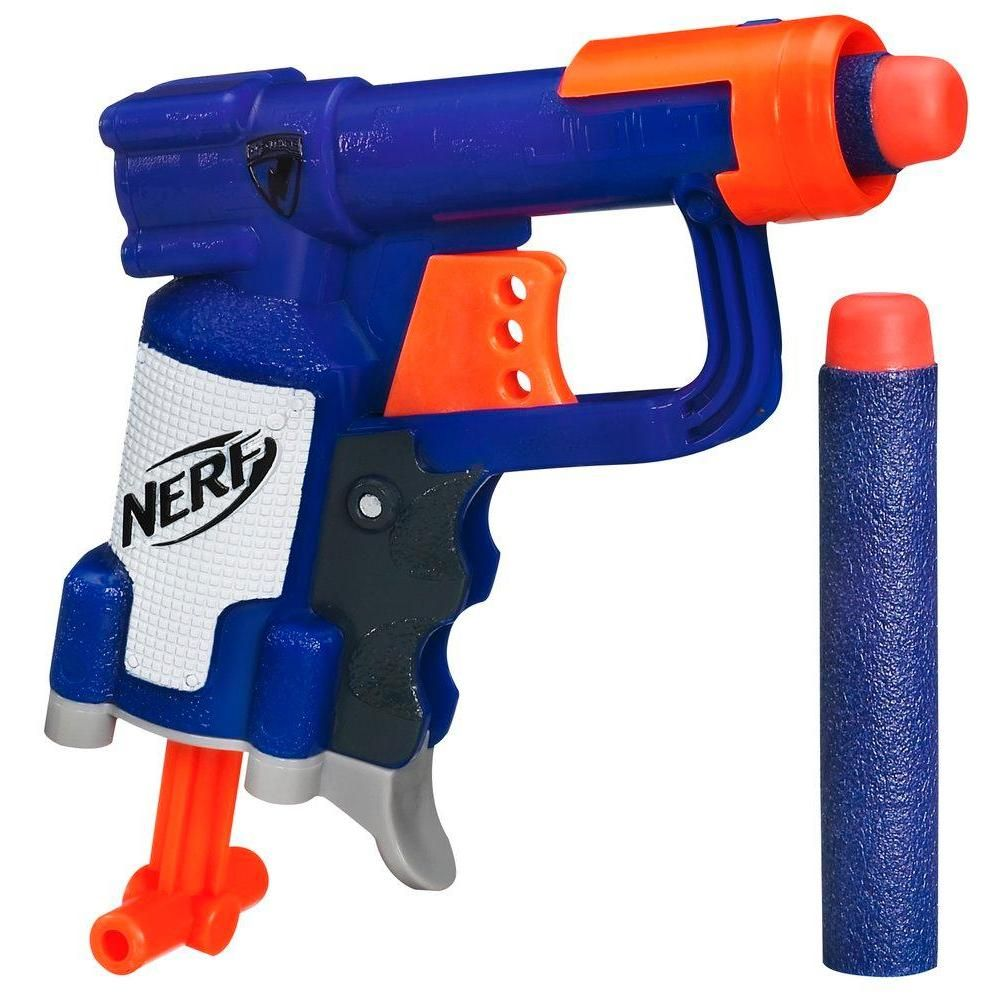 θ
u cos θ
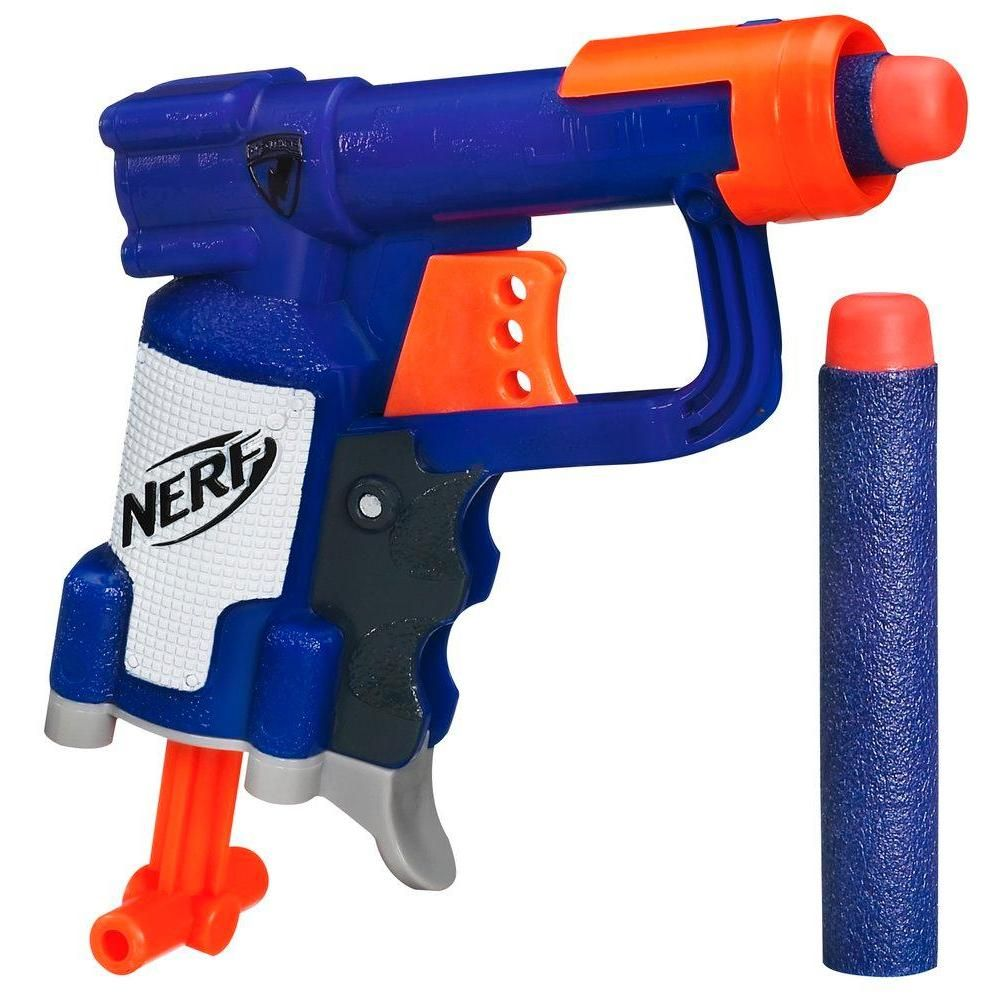 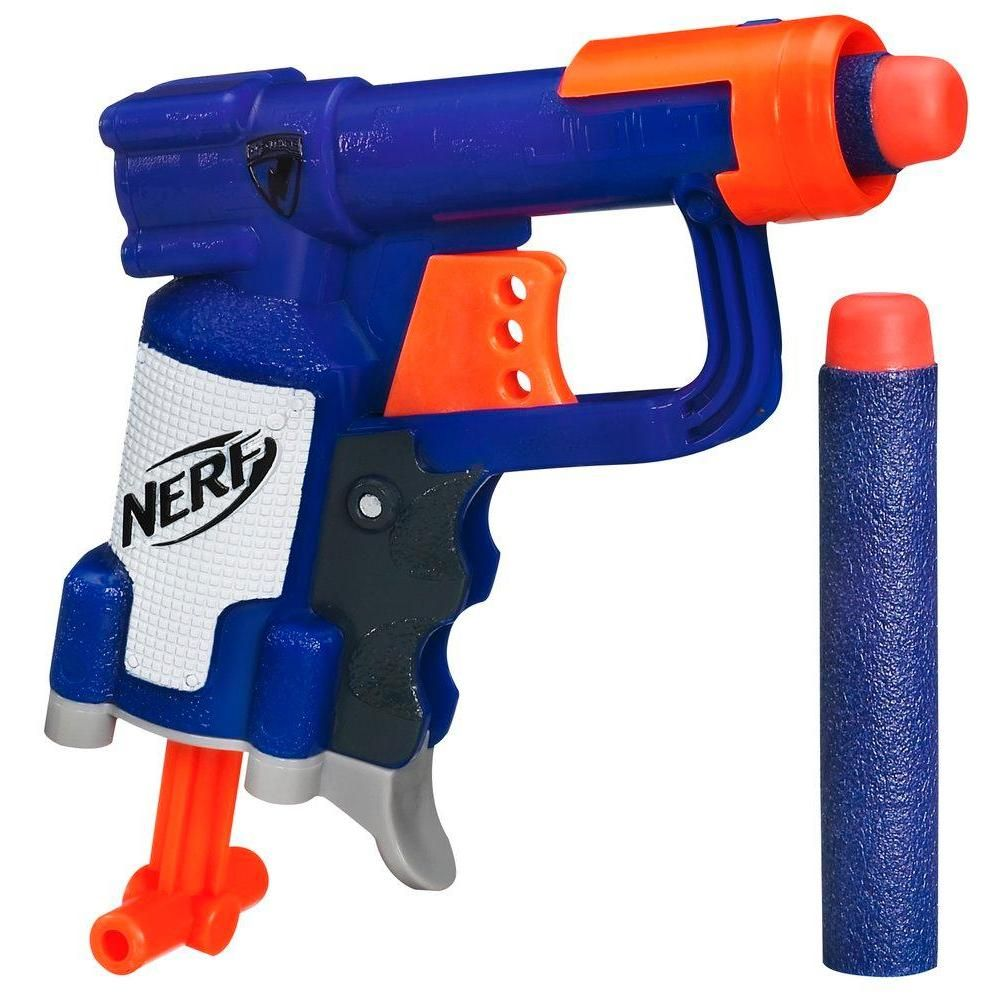 If u = 8 ms-1, what would be the horizontal and vertical component of the velocity at 0, 2 and 4s, θ= 40
Learning Outcome: Divide projectile motion into horizontal and vertical components
6.13 ms-1
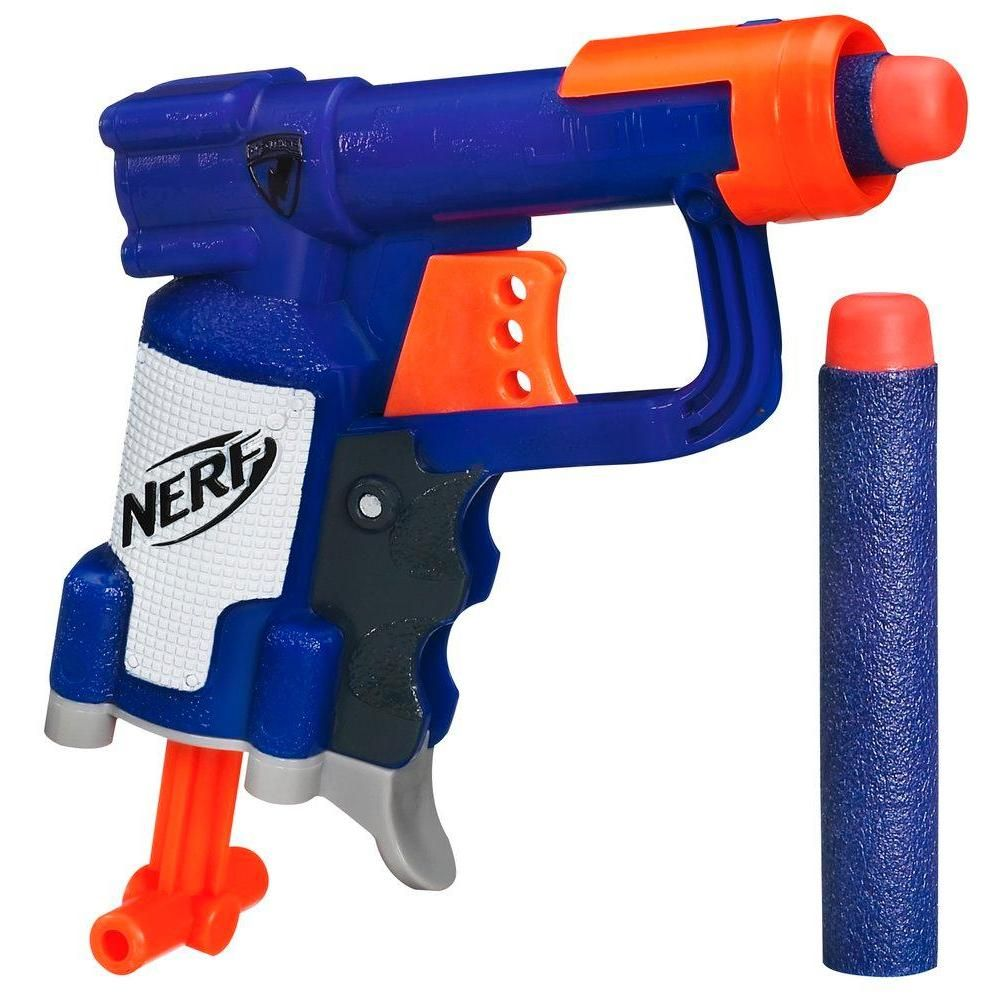 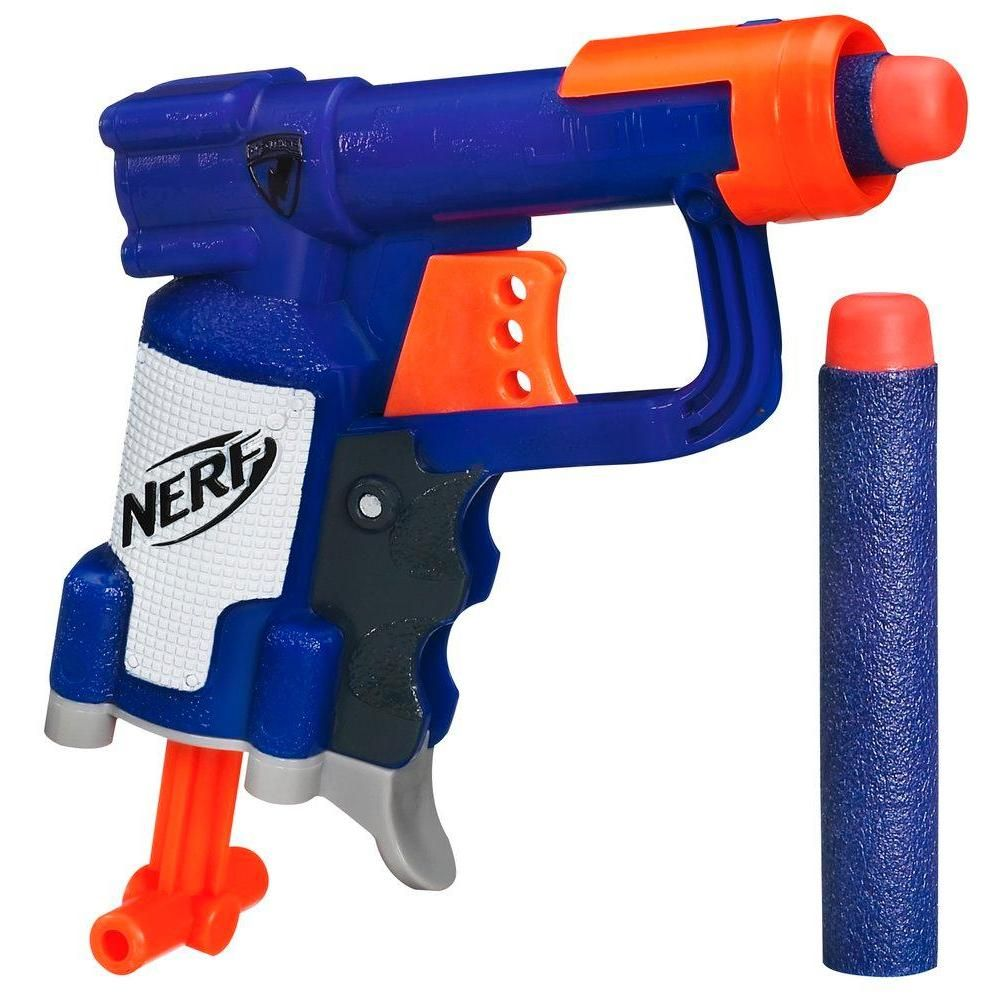 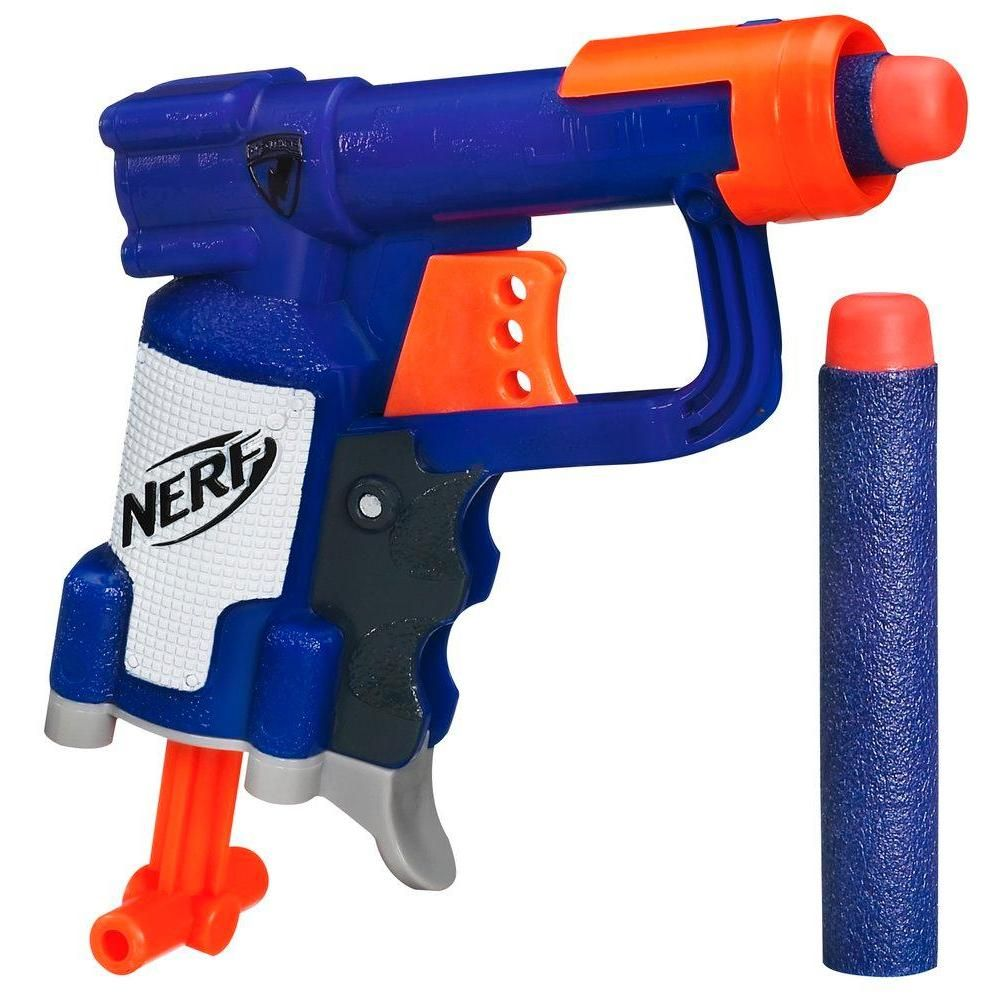 5.14 ms-1
8 ms-1
6.13 ms-1
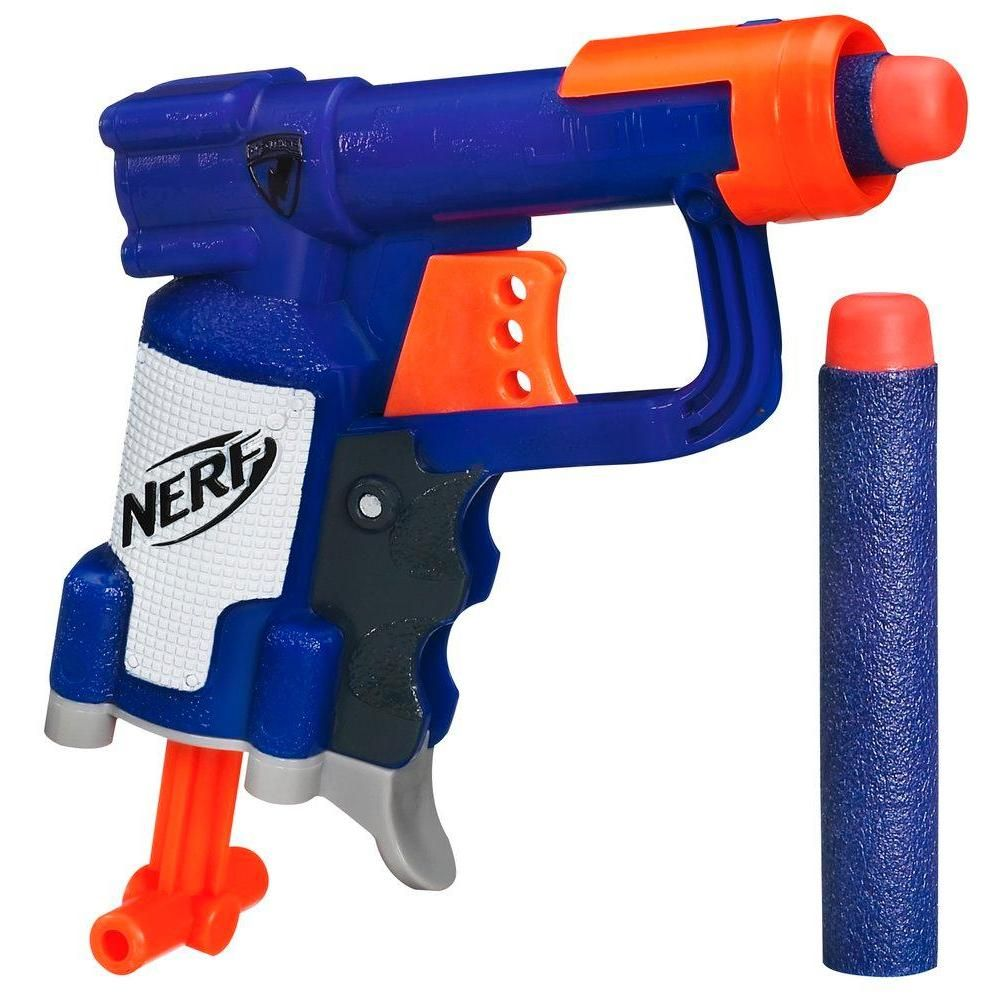 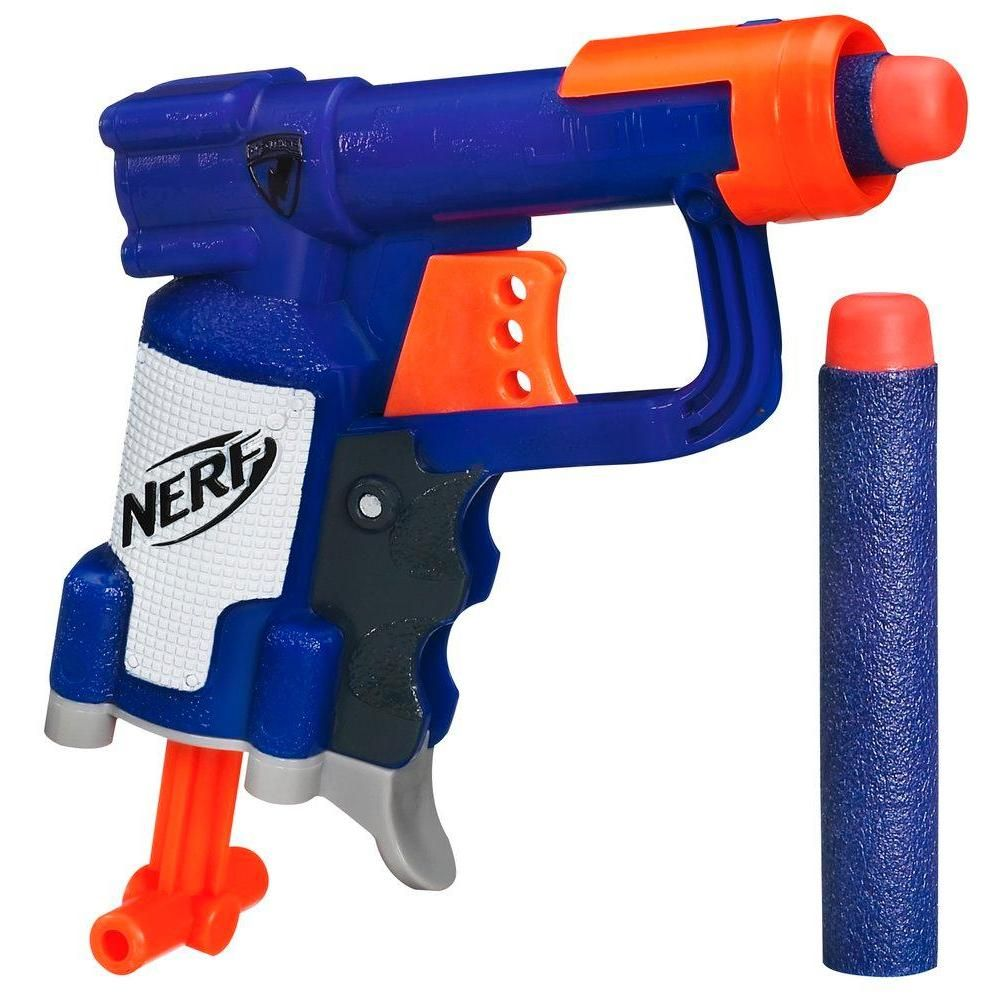 θ
-14.48 ms-1
-34.1 ms-1
6.13 ms-1
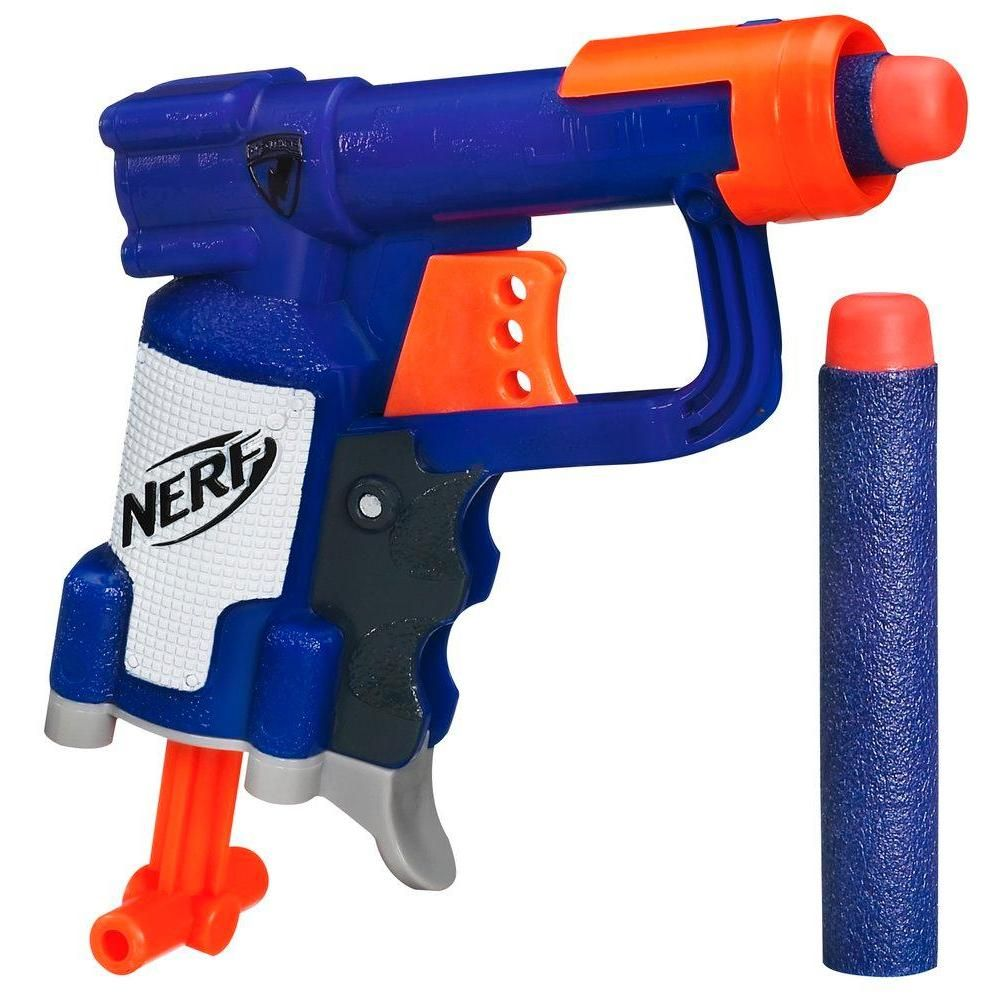 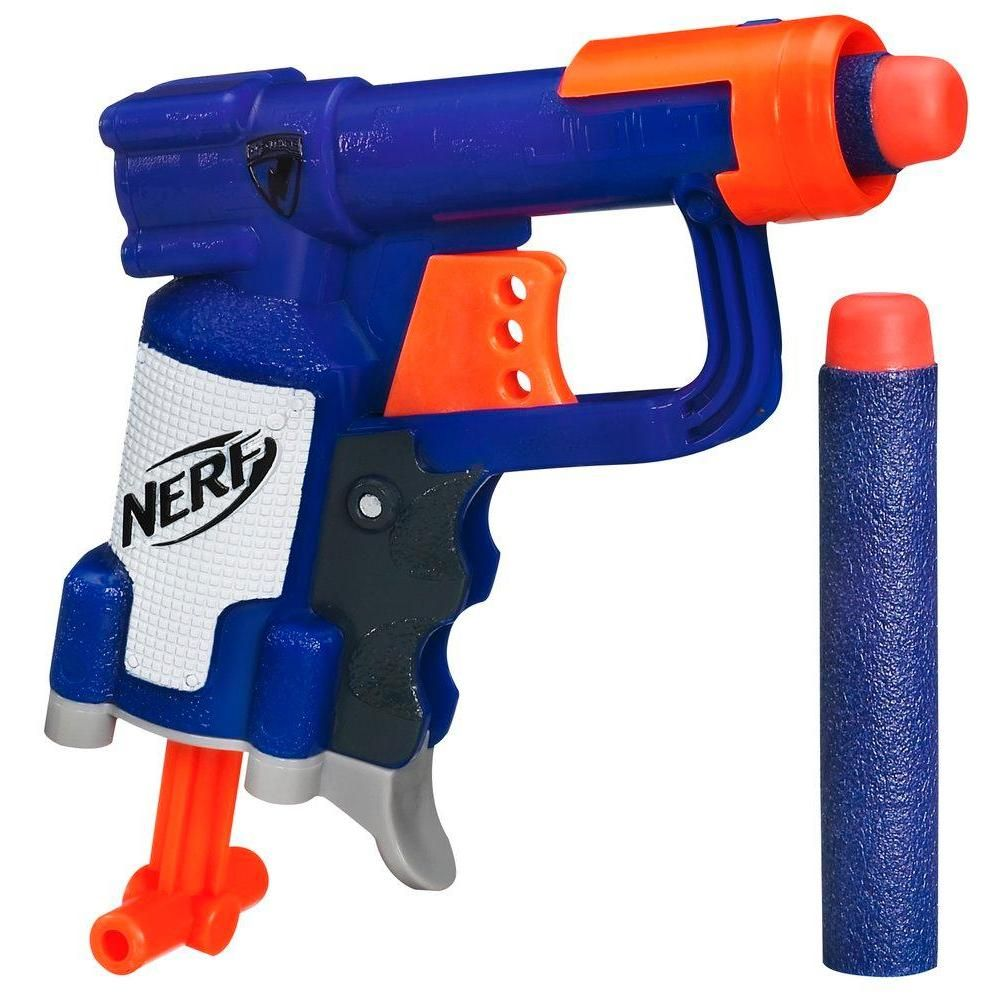 If u = 8 ms-1, what would be the horizontal and vertical component of the velocity at 0, 2 and 4s, θ= 40
Learning Outcome: Divide projectile motion into horizontal and vertical components
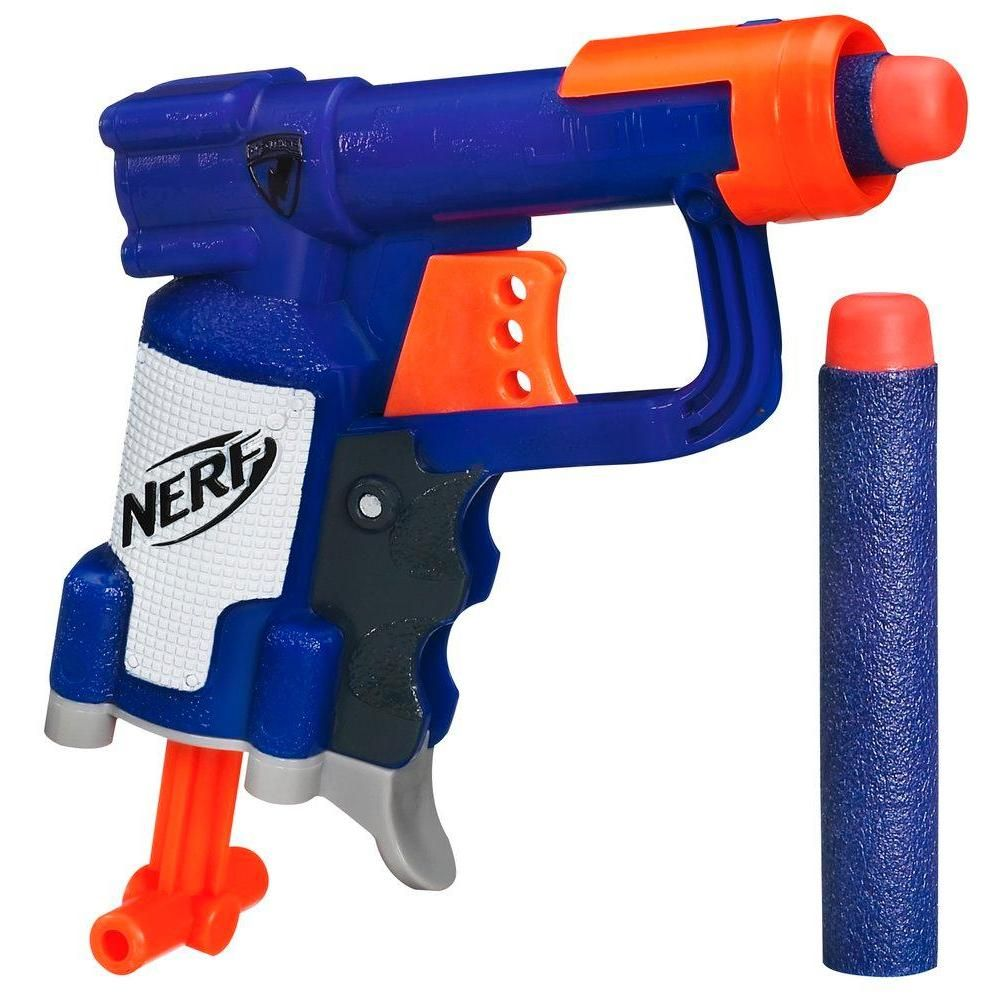 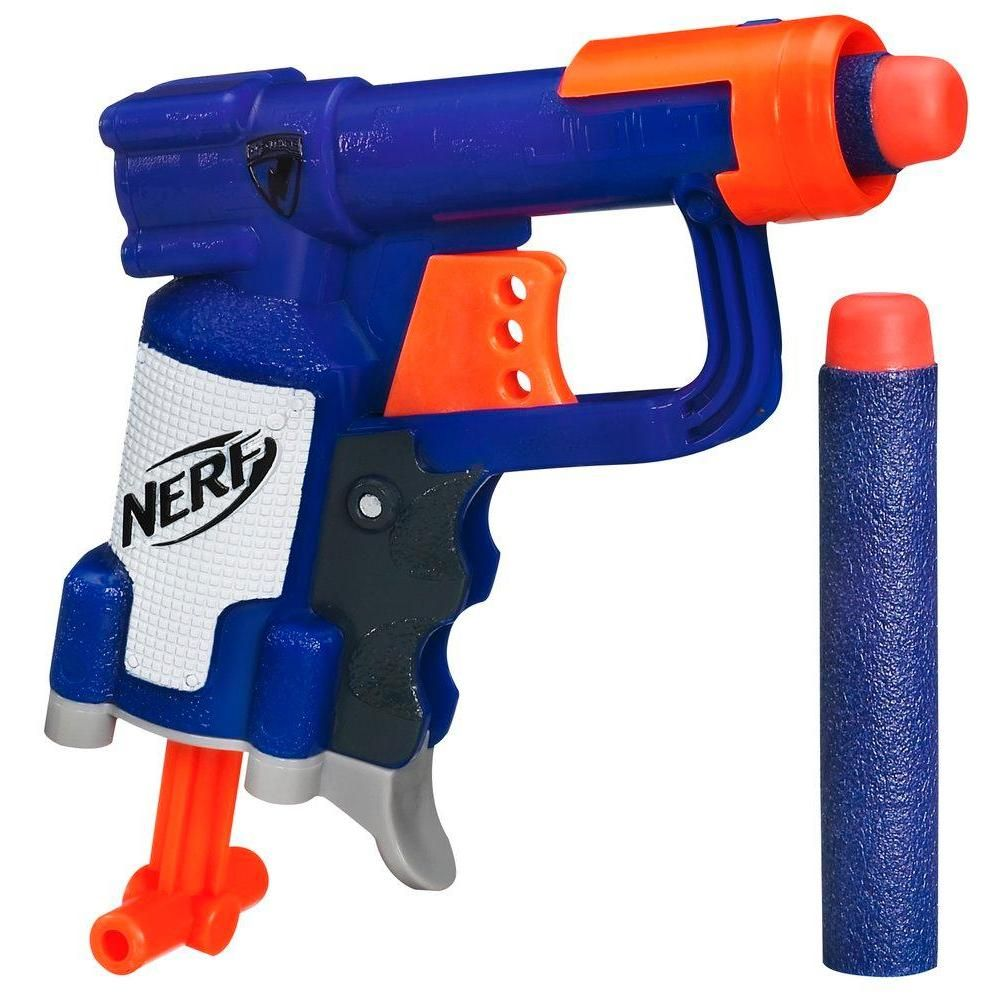 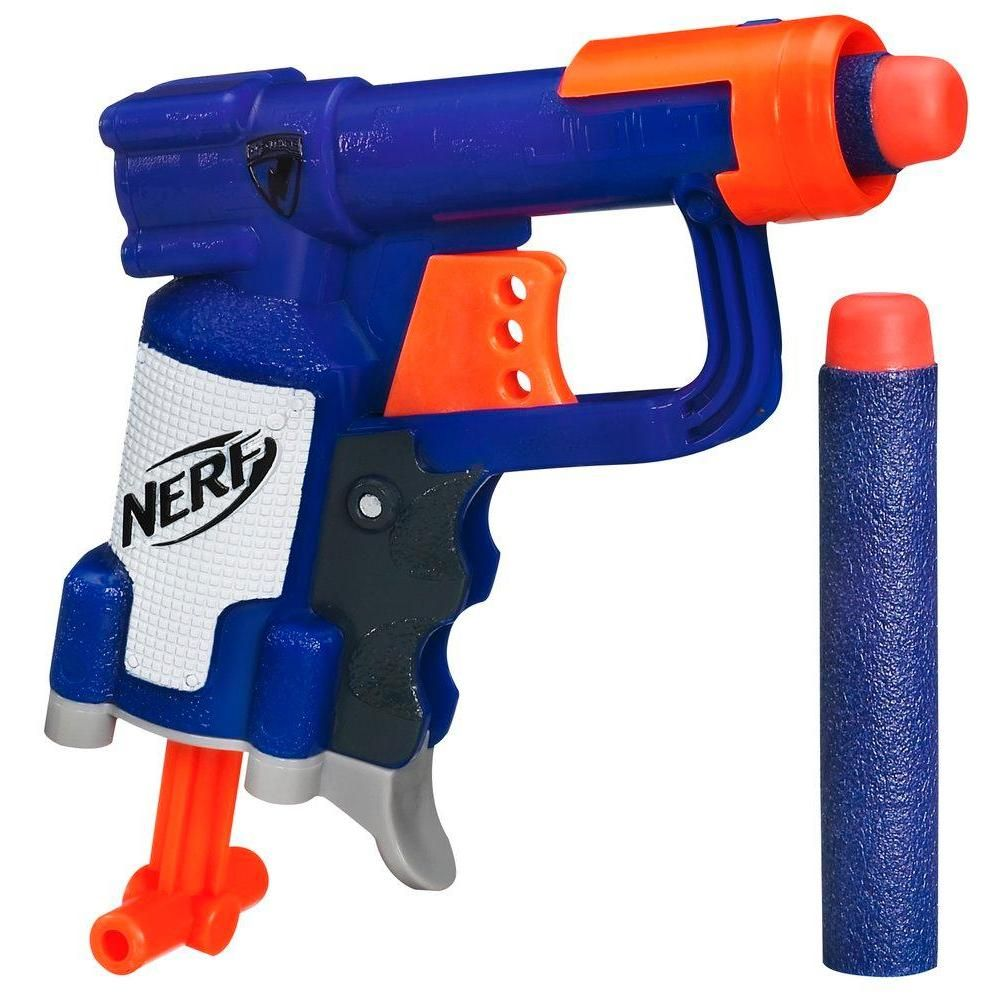 u ms-1
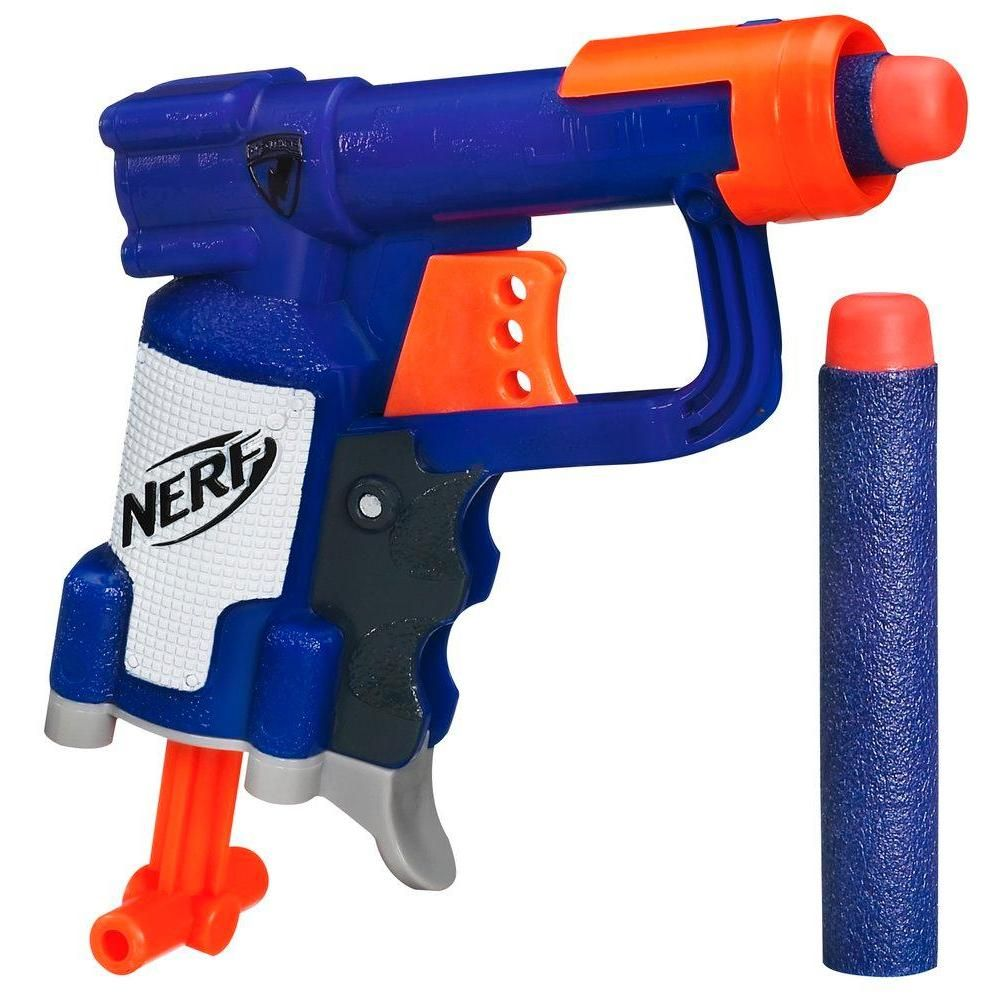 u sin θ
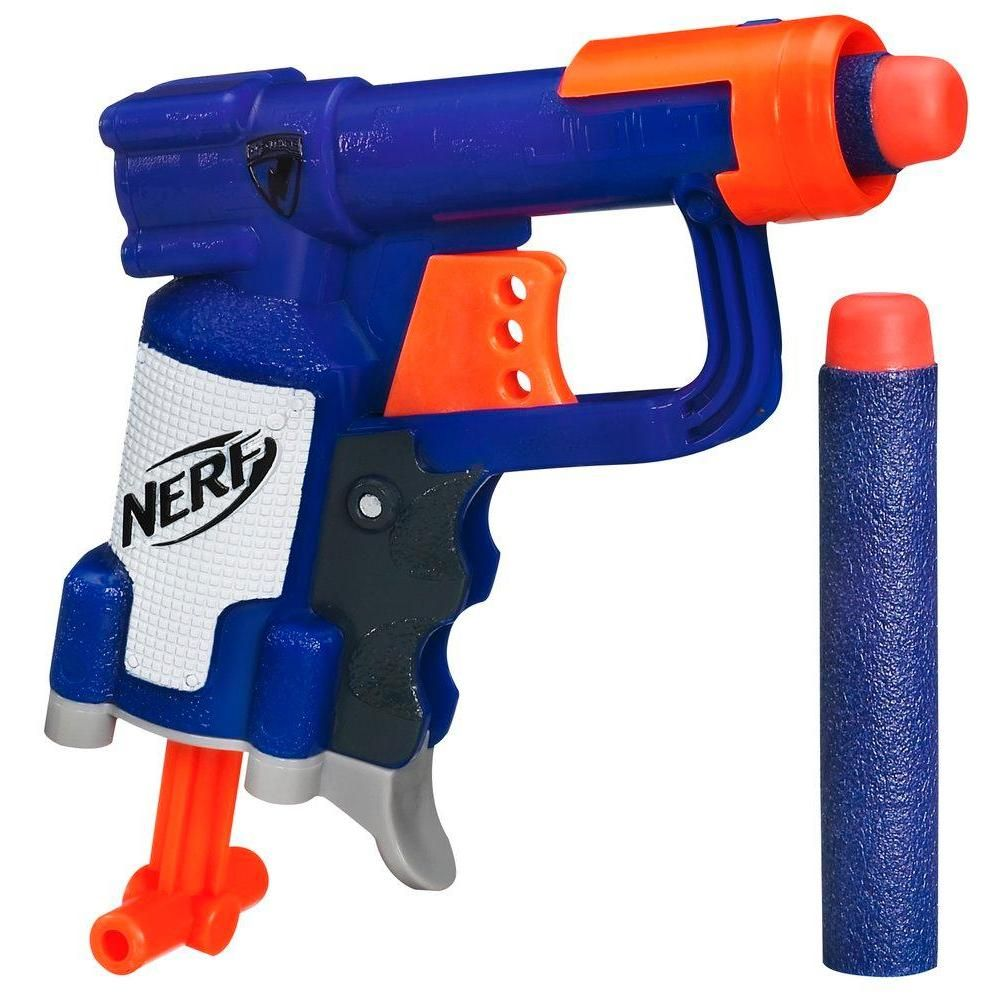 θ
u cos θ
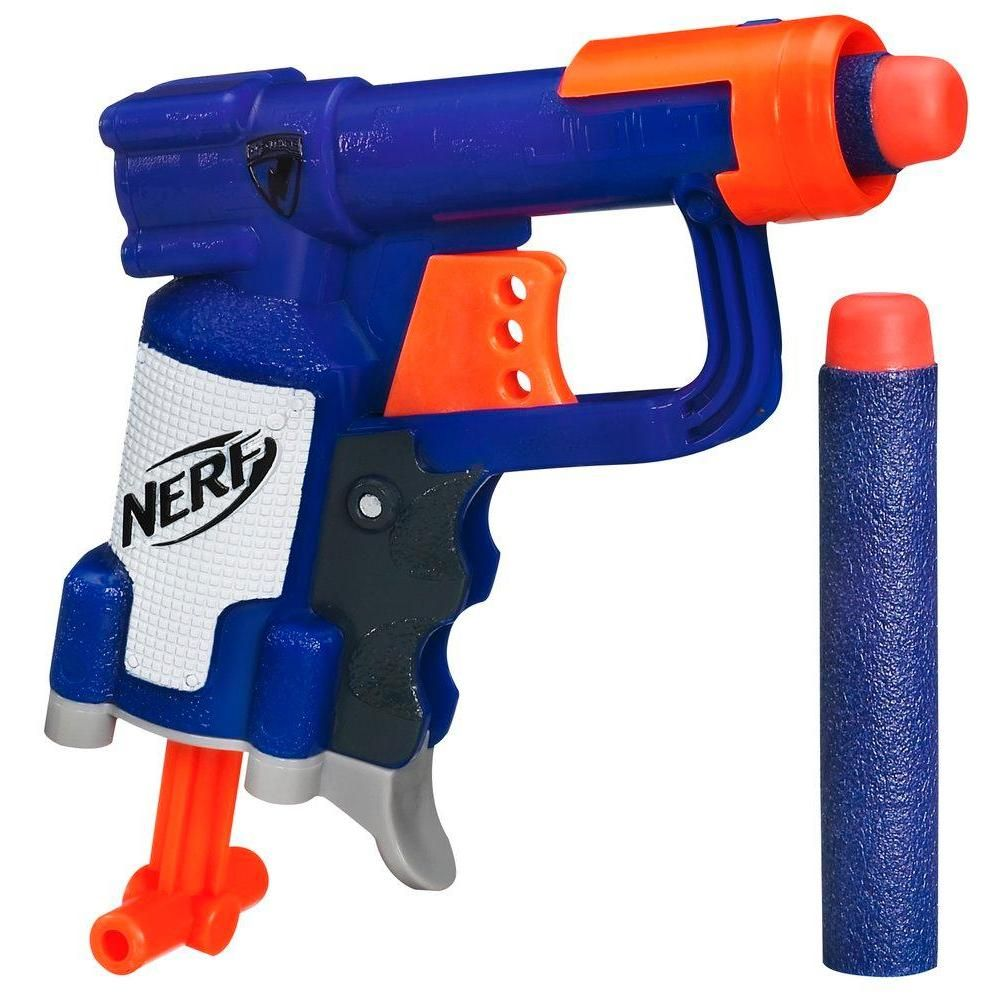 Horizontal		Vertical(up) 		Vertical(down)
S = sh			s = sv			s= sv
u =  u cos θ		u = u sin θ		u = 0
v = u cos θ		v = 0			v = u sin θ
a = 0			a = -9.81		a = 9.81
t = t			t = 0.5t		t= 0.5t
Learning Outcome: Solve problems involving angled projectiles using SUVAT
What would be the maximum height reached?

Vertical (up)
s = sv
u = 8 cos 40 = 5.14
v = 0
a = -9.81
t= x

v2= u2 + 2as
0 = 5.142 + (2 x -9.81 x s)
19.62s = 26.42
1.35 m
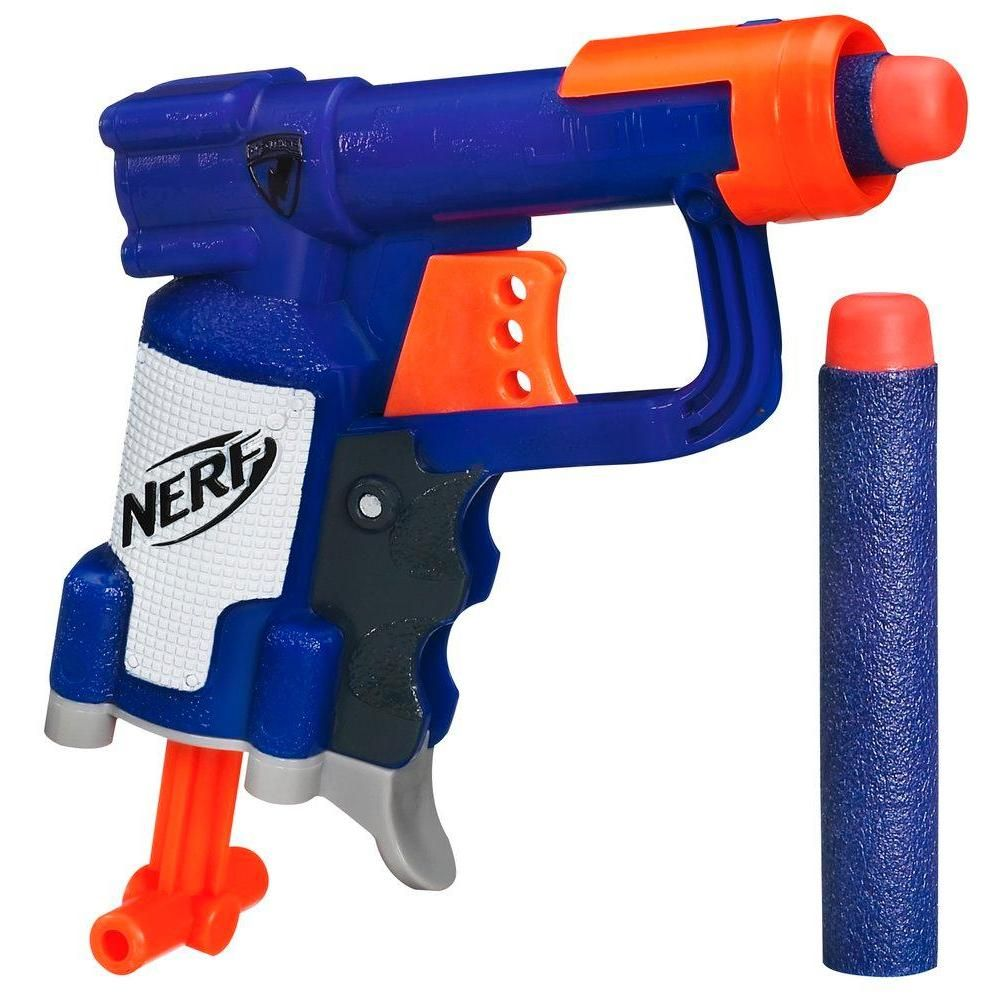 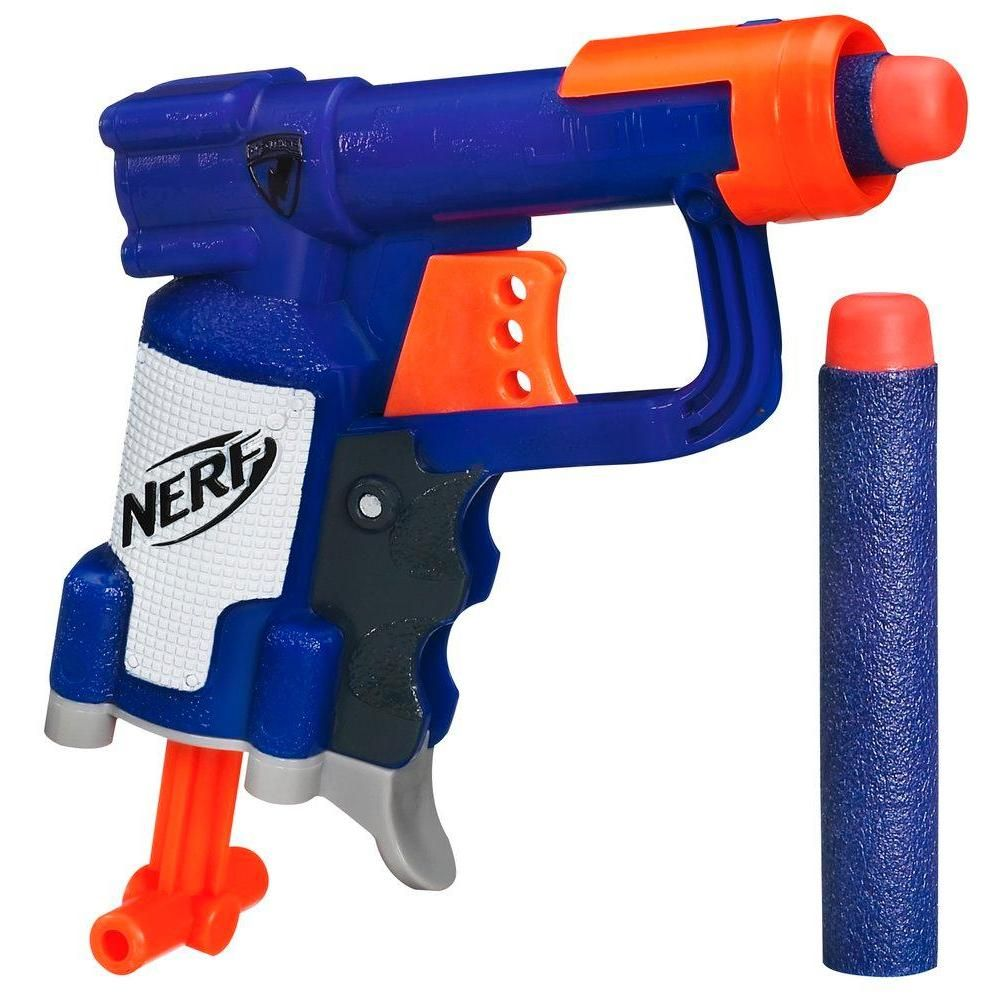 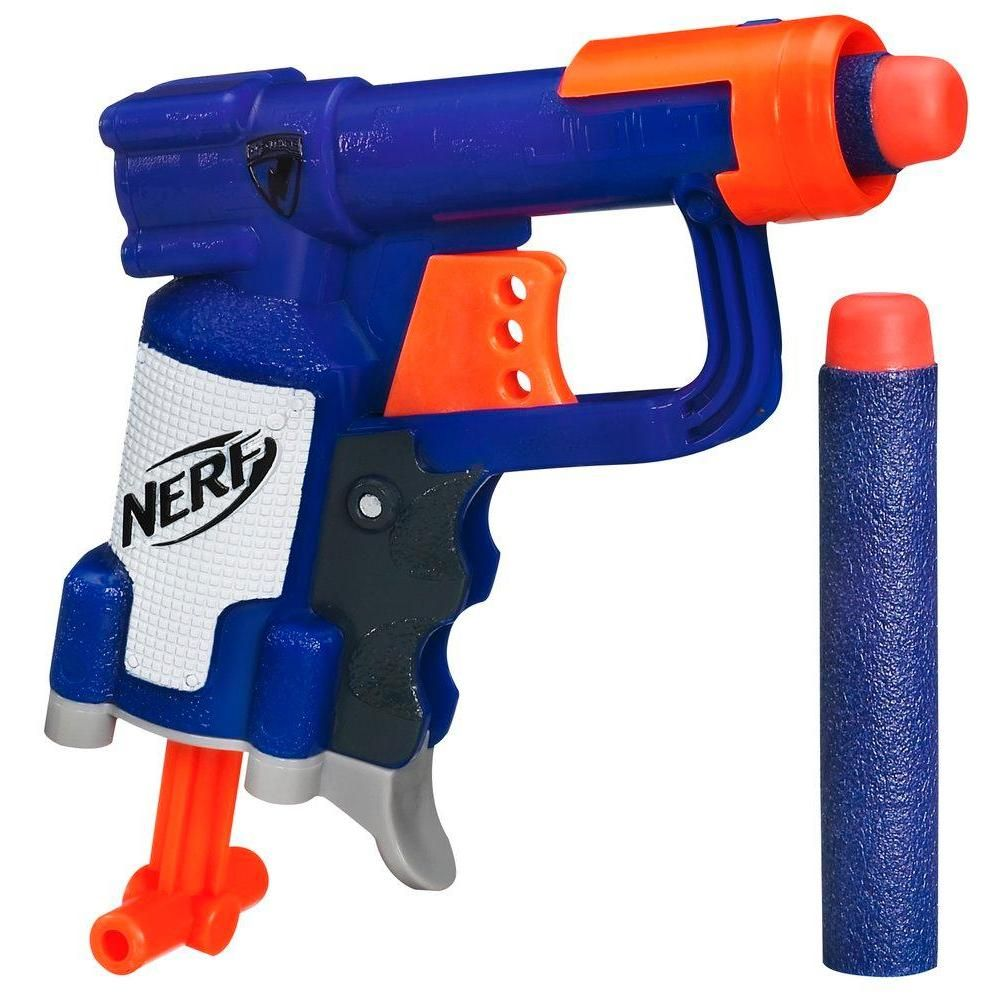 u sin θ
8 ms-1
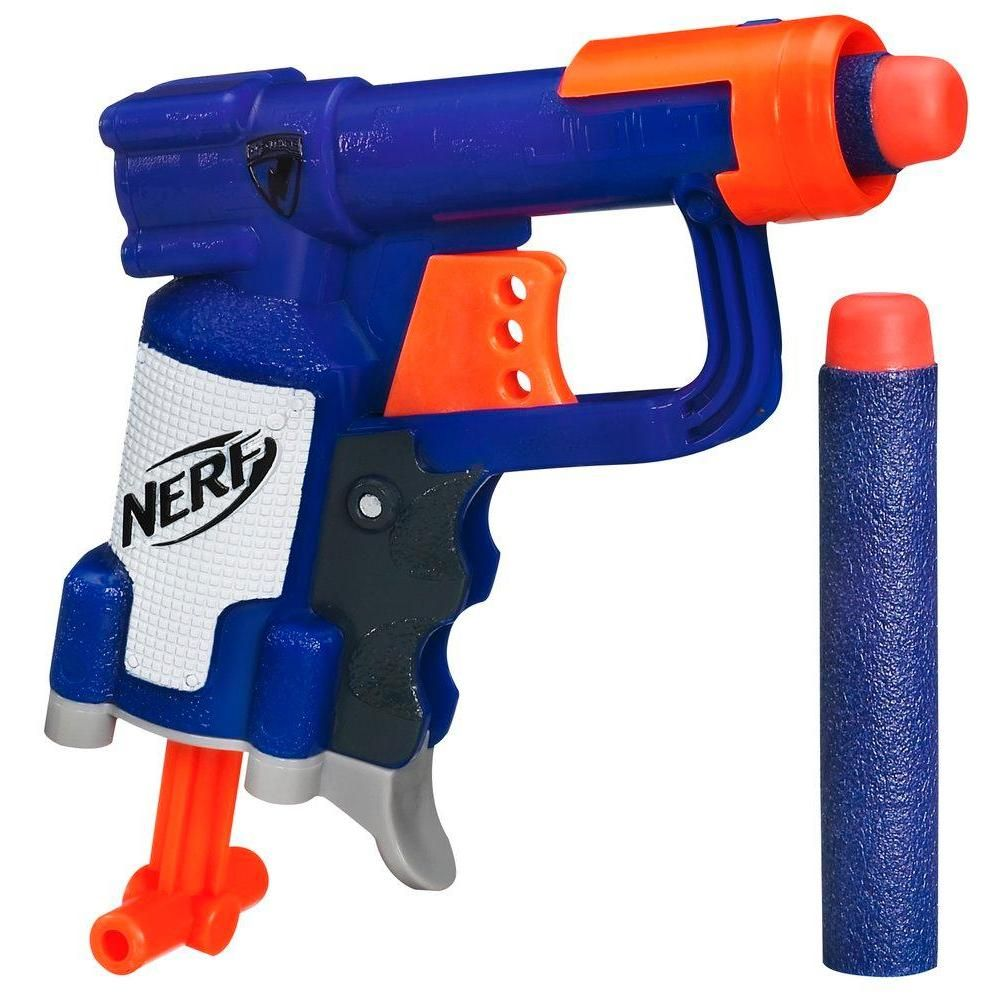 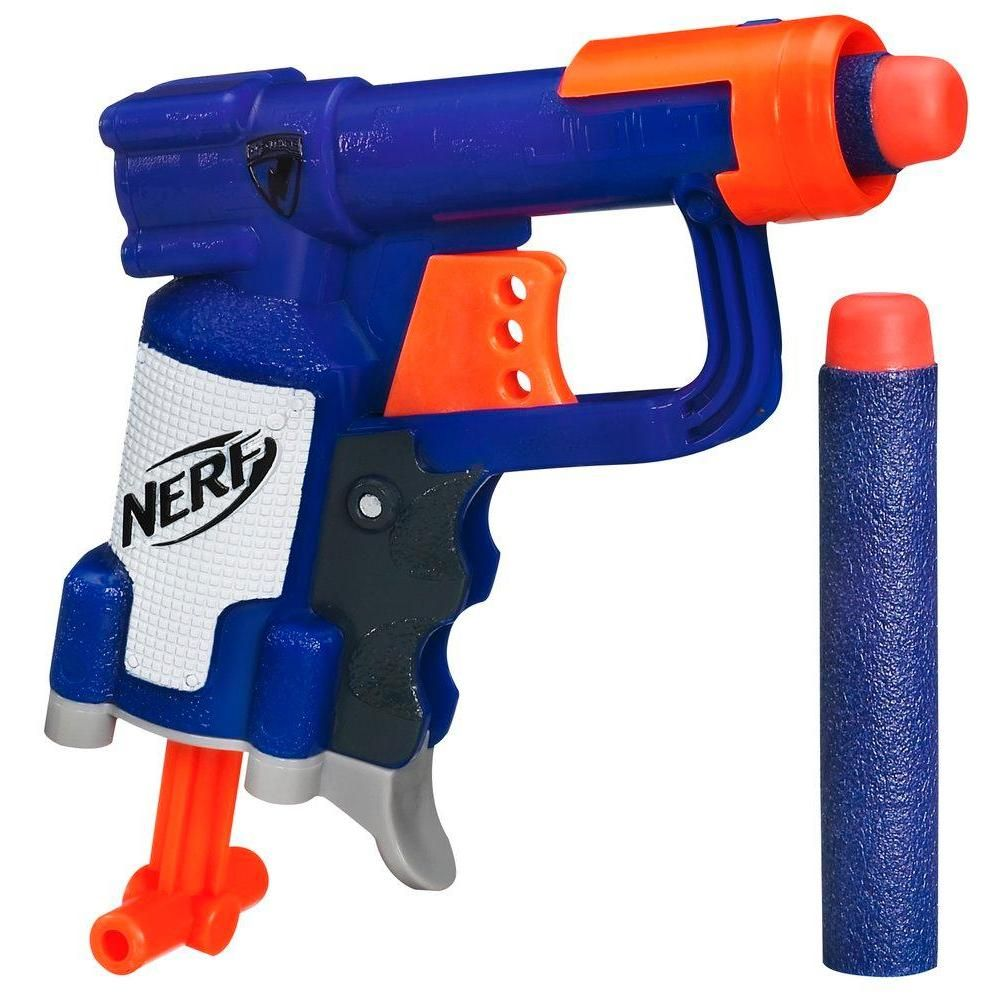 Θ=40
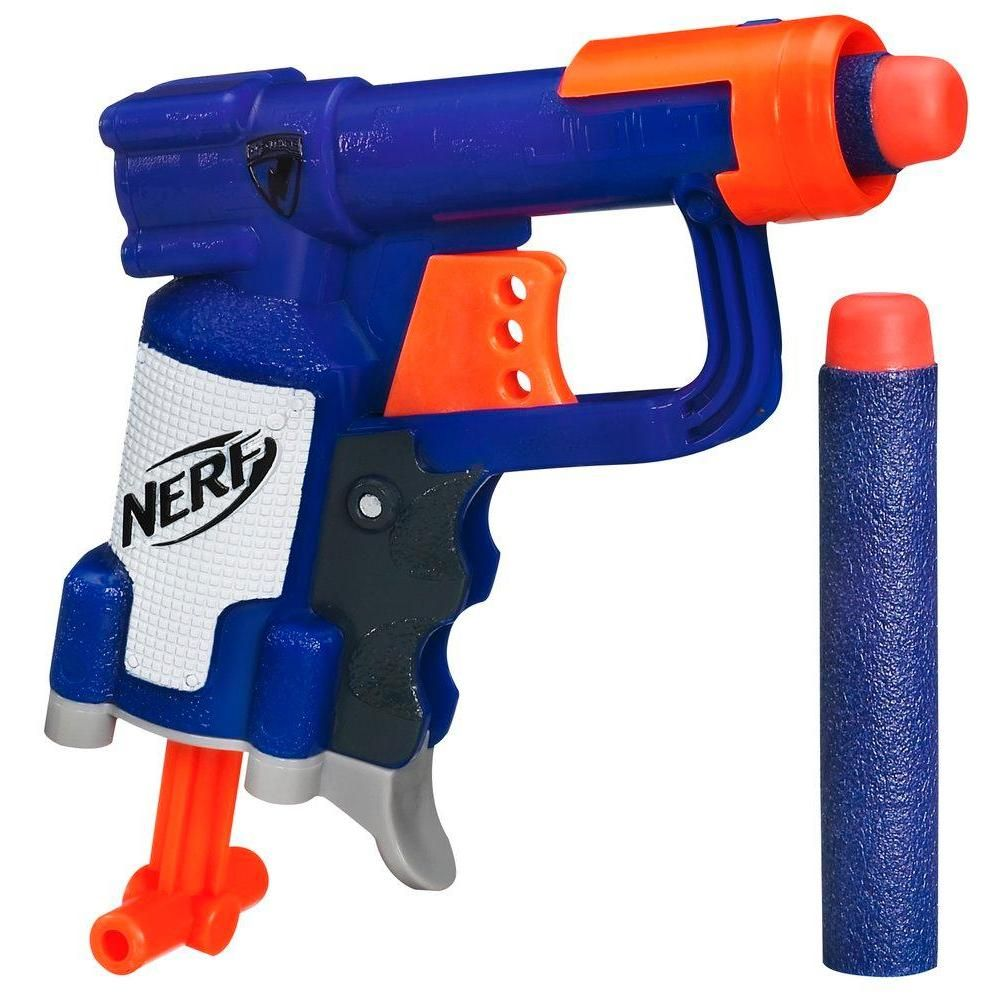 u cos θ
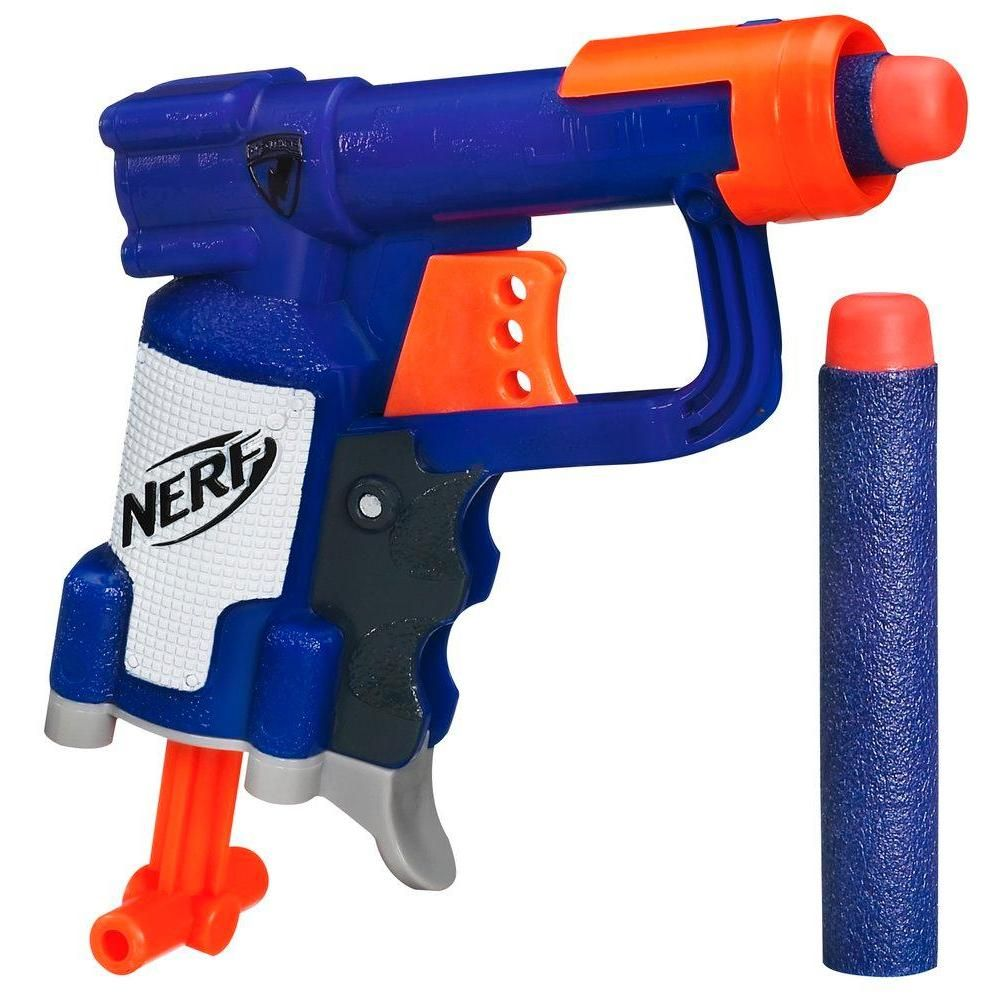 Learning Outcome: Solve problems involving angled projectiles using SUVAT
b) How long would the bullet take to hit the ground

Vertical (up)
s = 1.35
u = 5.14
v = 0
a = -9.81
t= x

v = u + at
0 = 5.14 + -9.81t
9.81t = 5.14
t_top = 0.52 s
t_total = 1.04 s
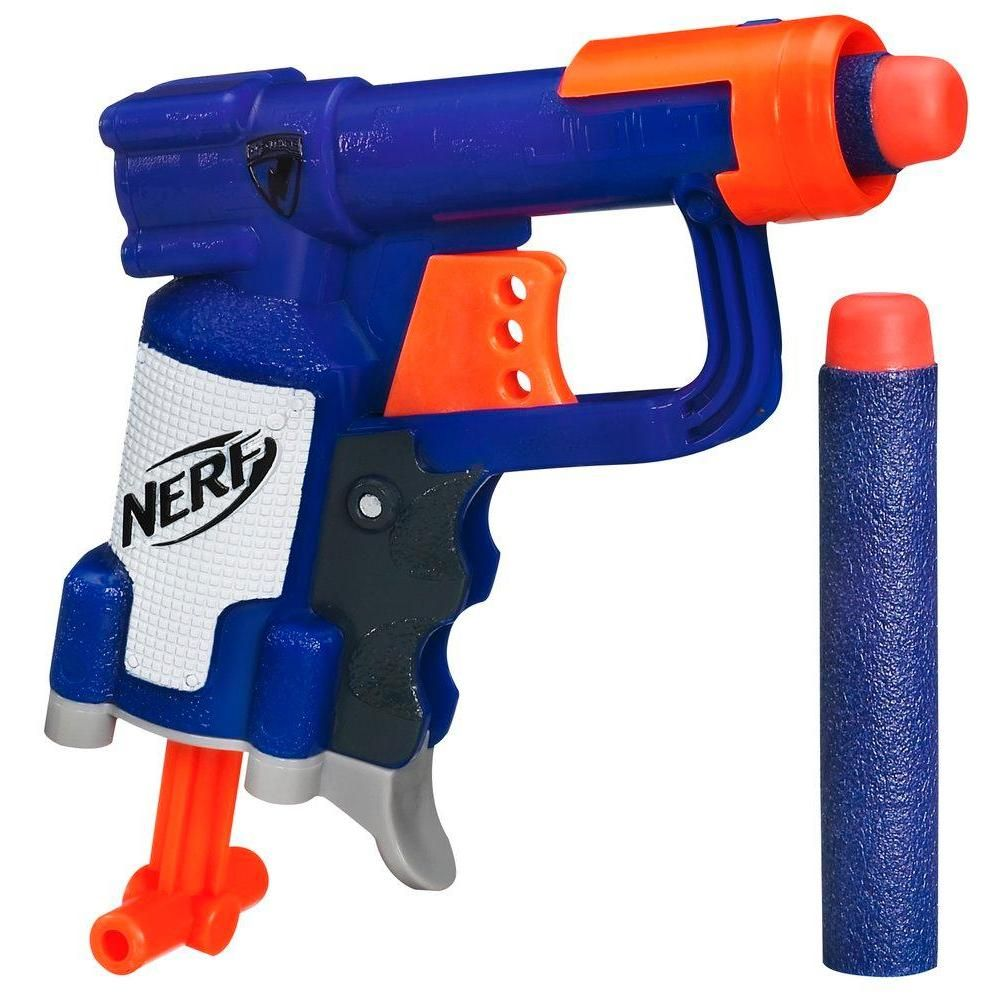 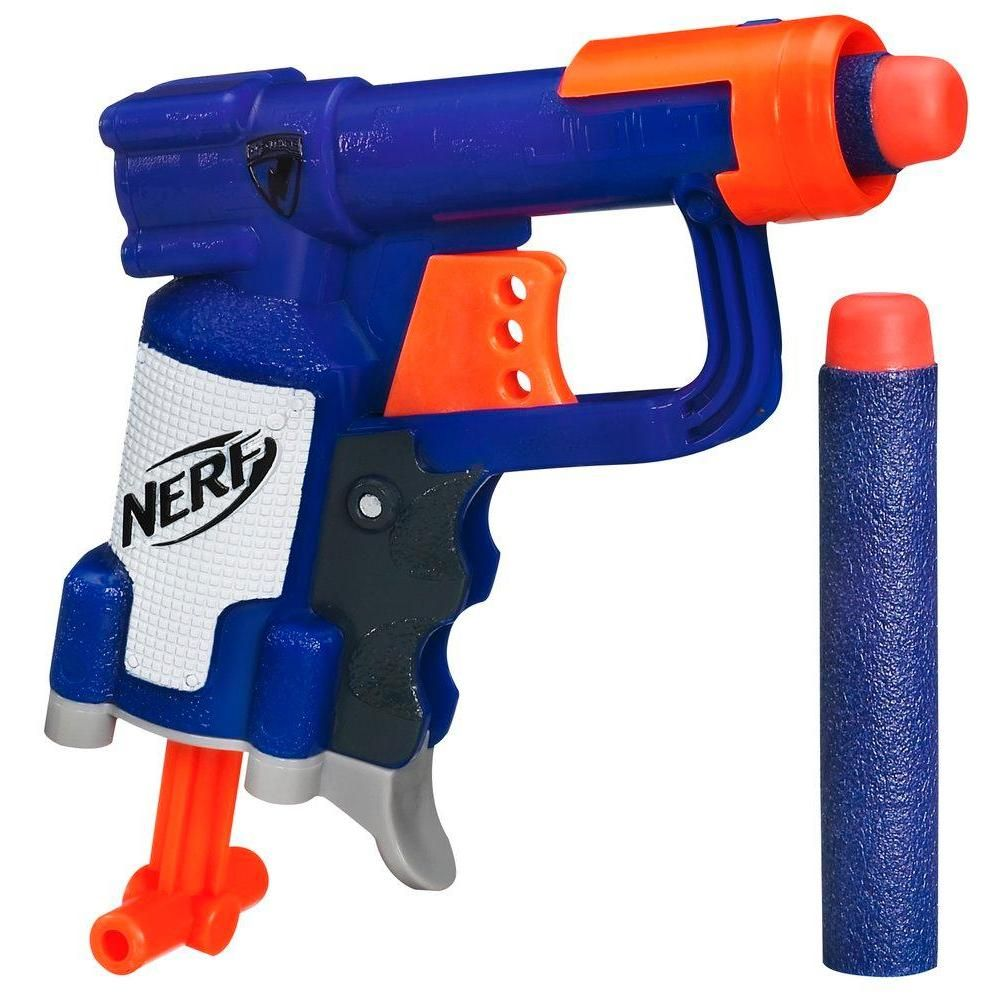 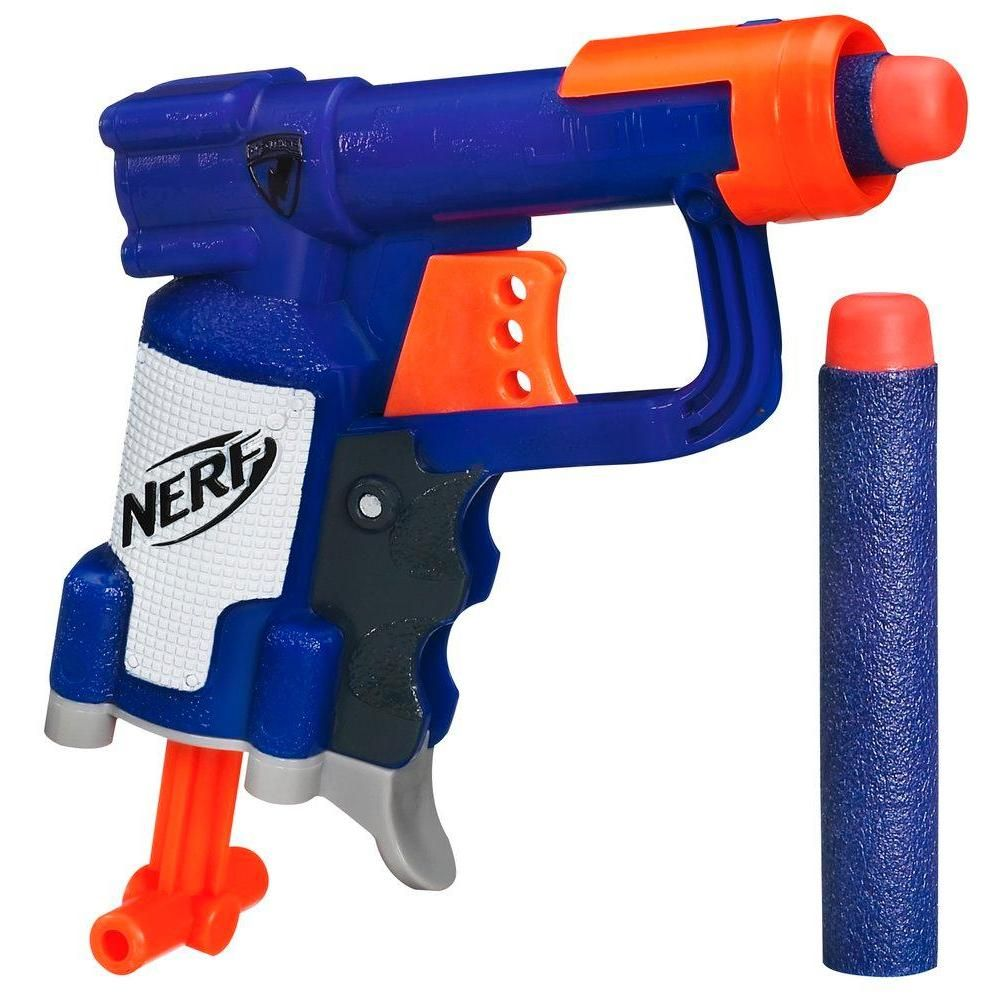 u sin θ
8 ms-1
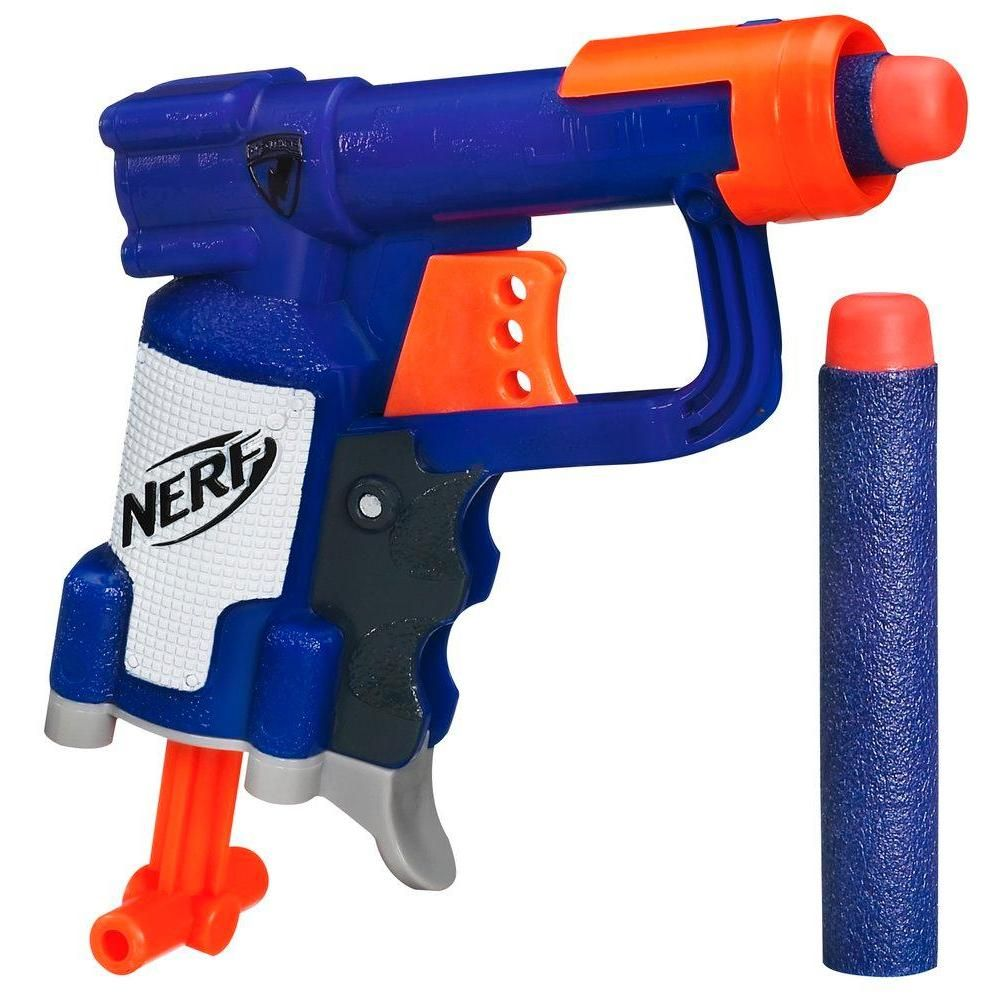 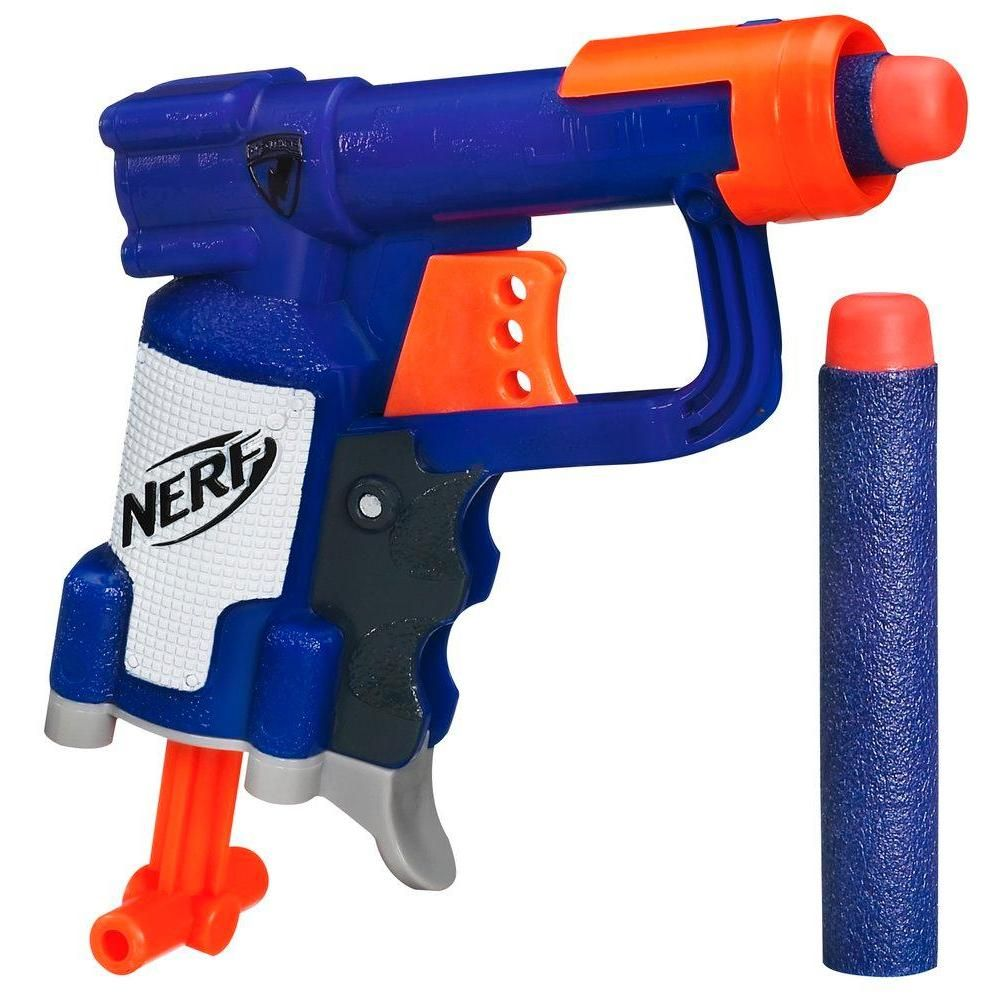 Θ=40
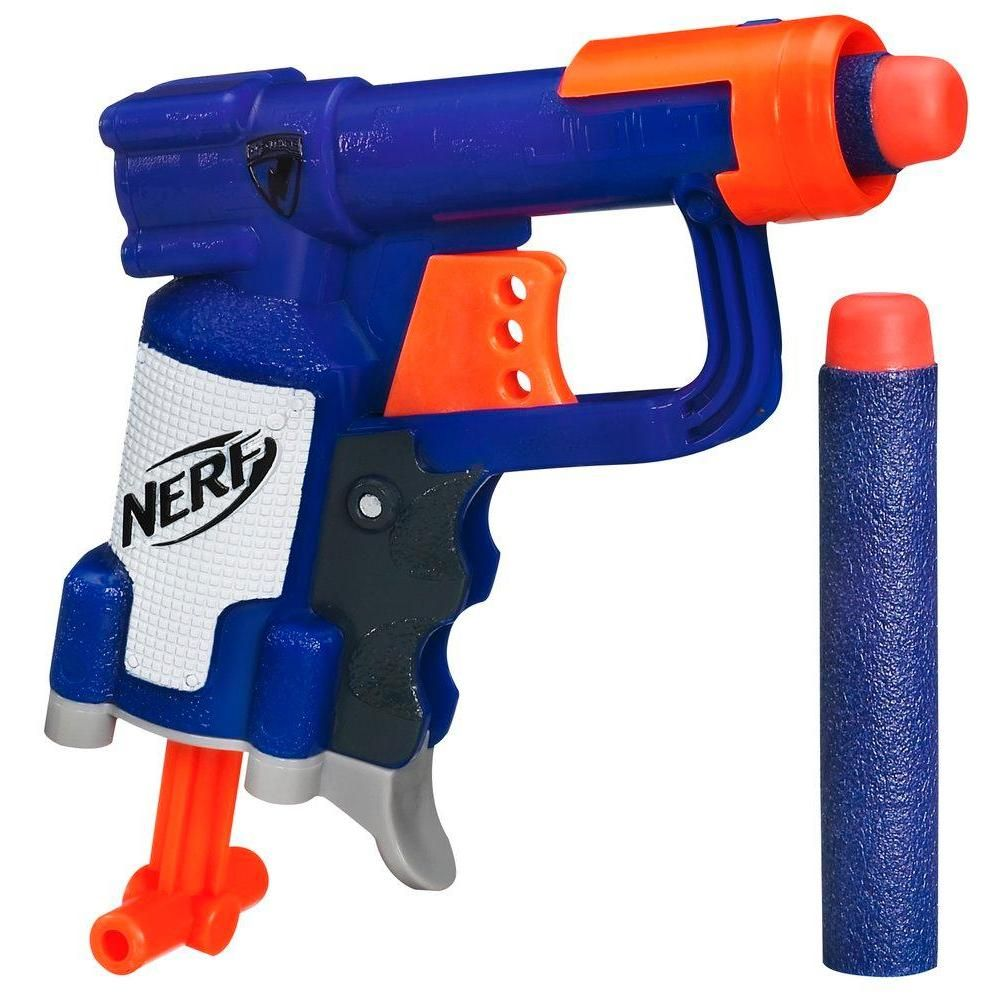 u cos θ
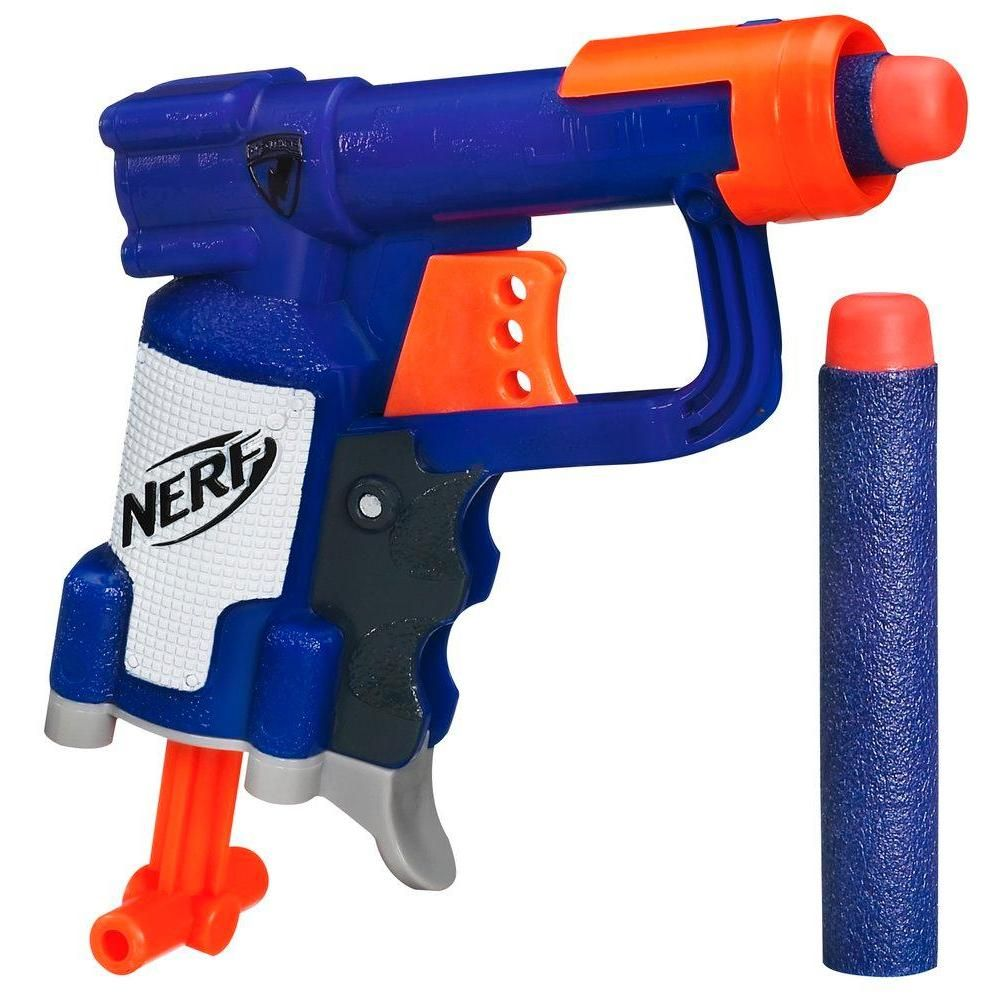 Learning Outcome: Solve problems involving angled projectiles using SUVAT
c) How far away does the bullet land?

Horizontal
s = s
u = 8 sin 40 = 6.13
v = 6.13
a = 0
t= 1.04

s = ½ (u + v)t
s = 0.5 (6.13+6.13)1.04
s = 6.38 m
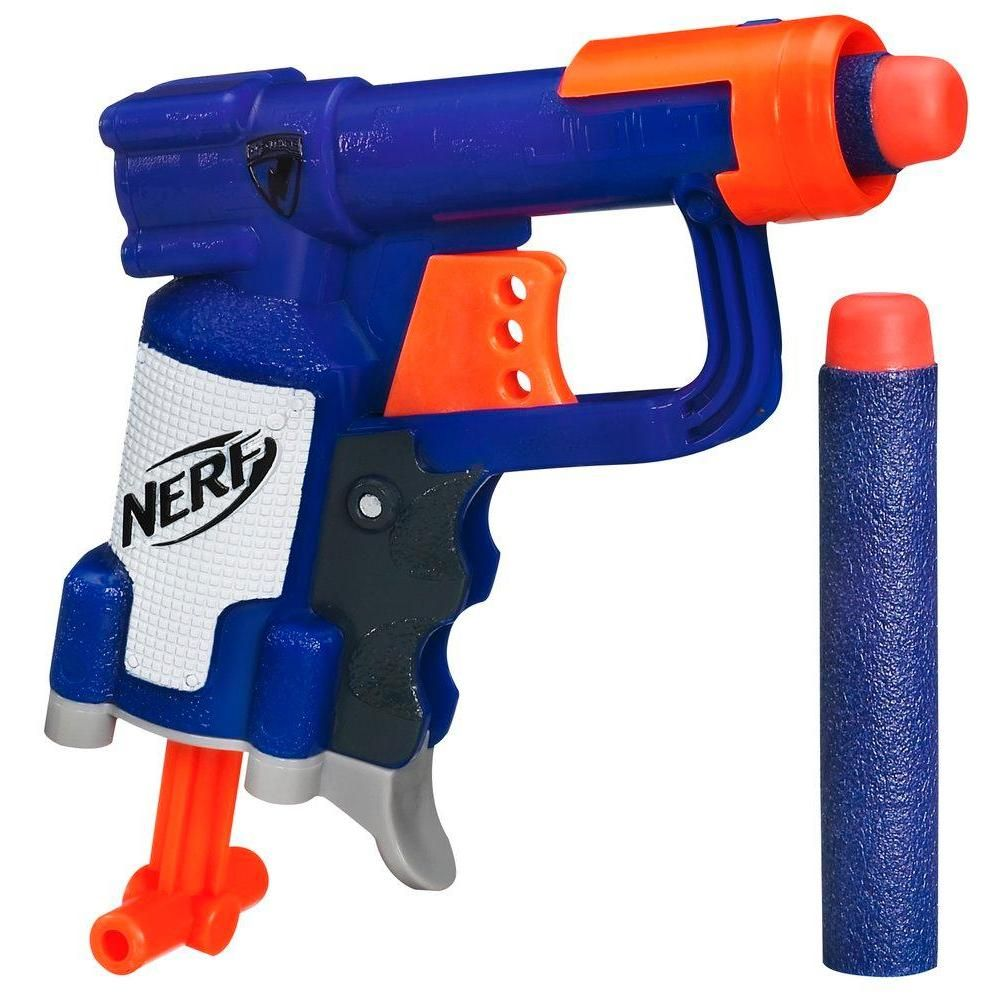 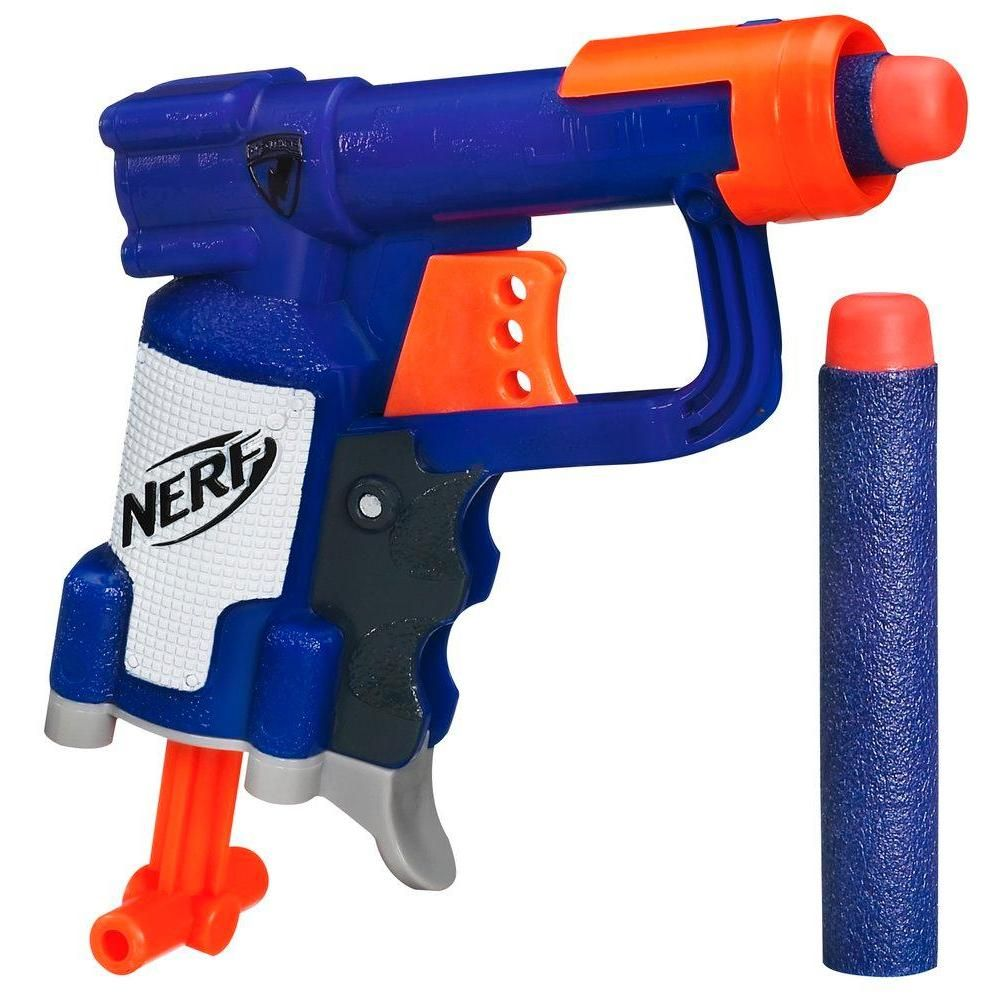 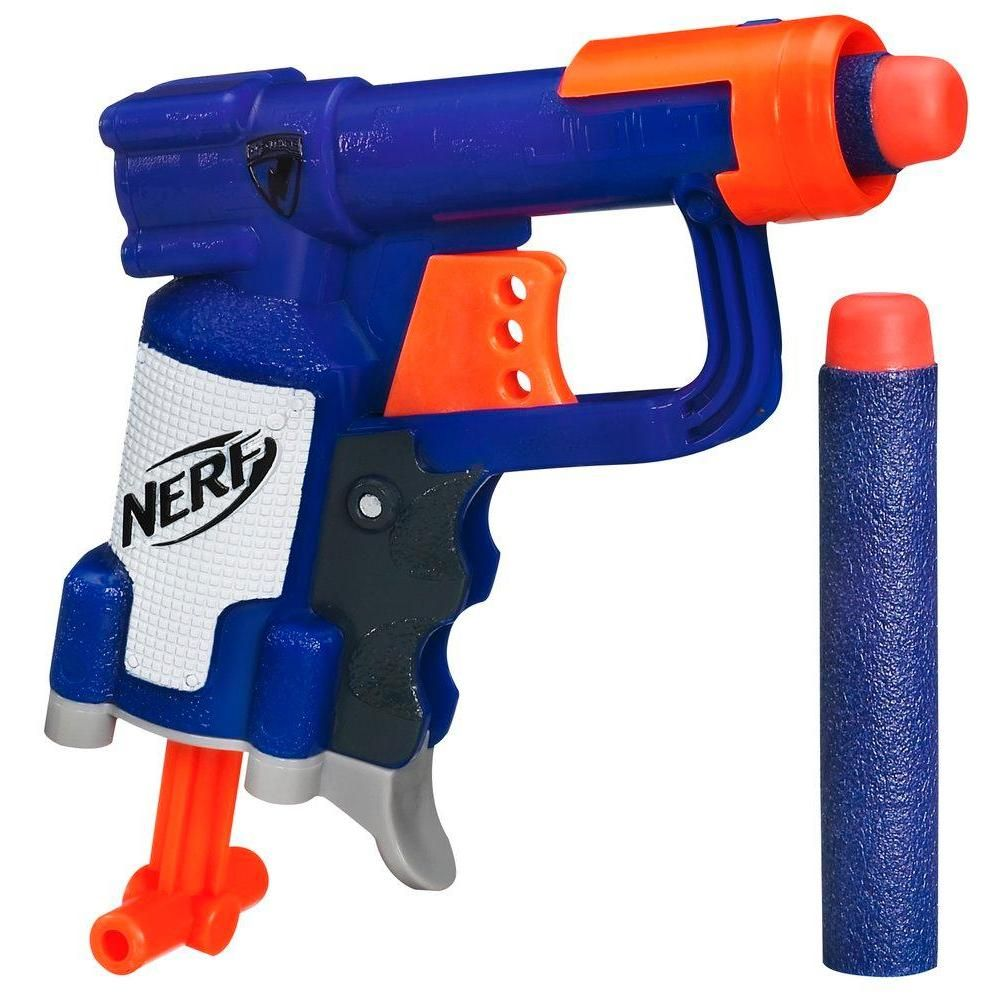 u sin θ
8 ms-1
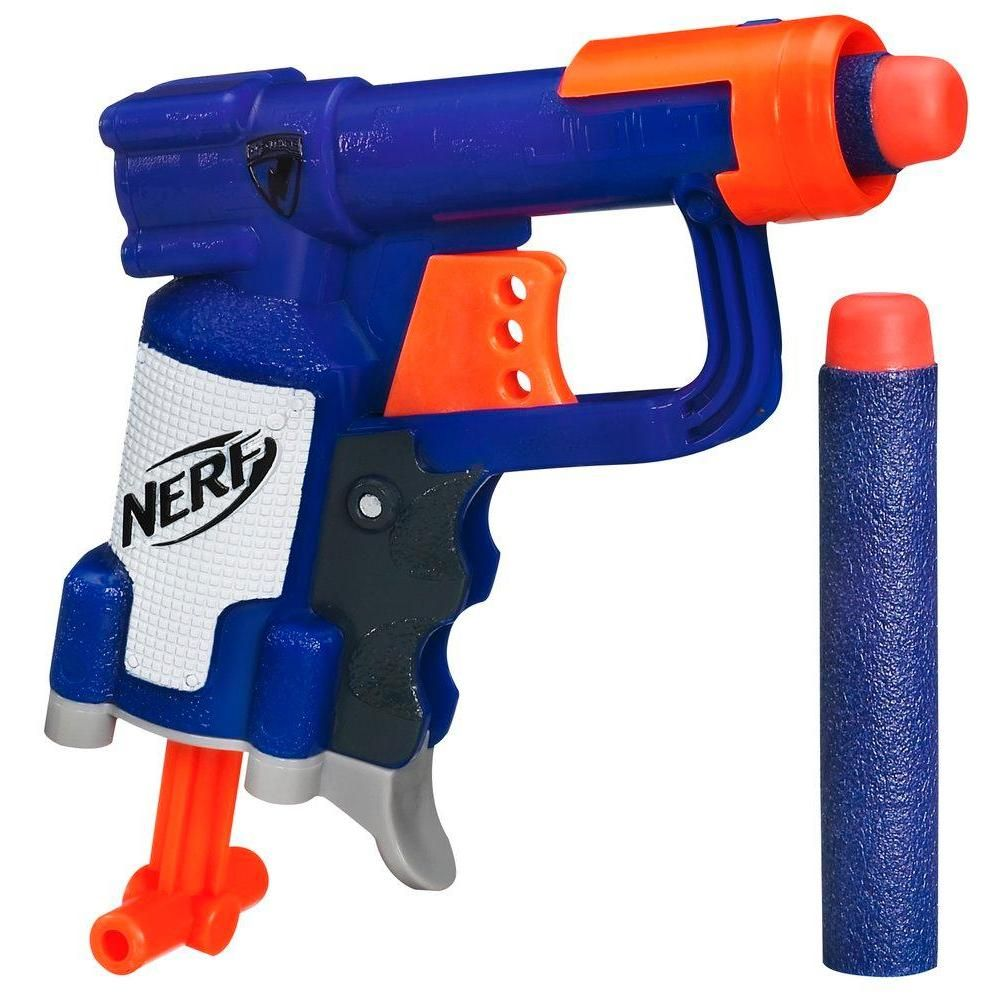 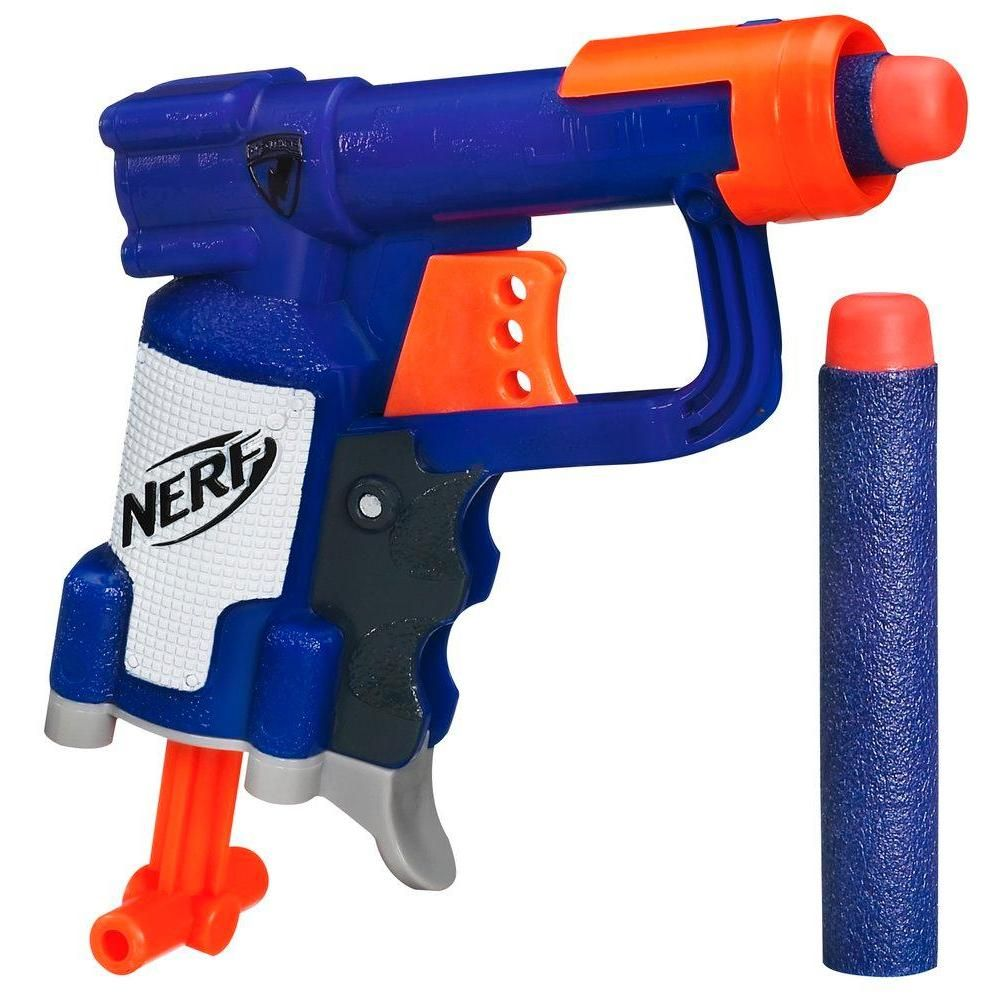 Θ=40
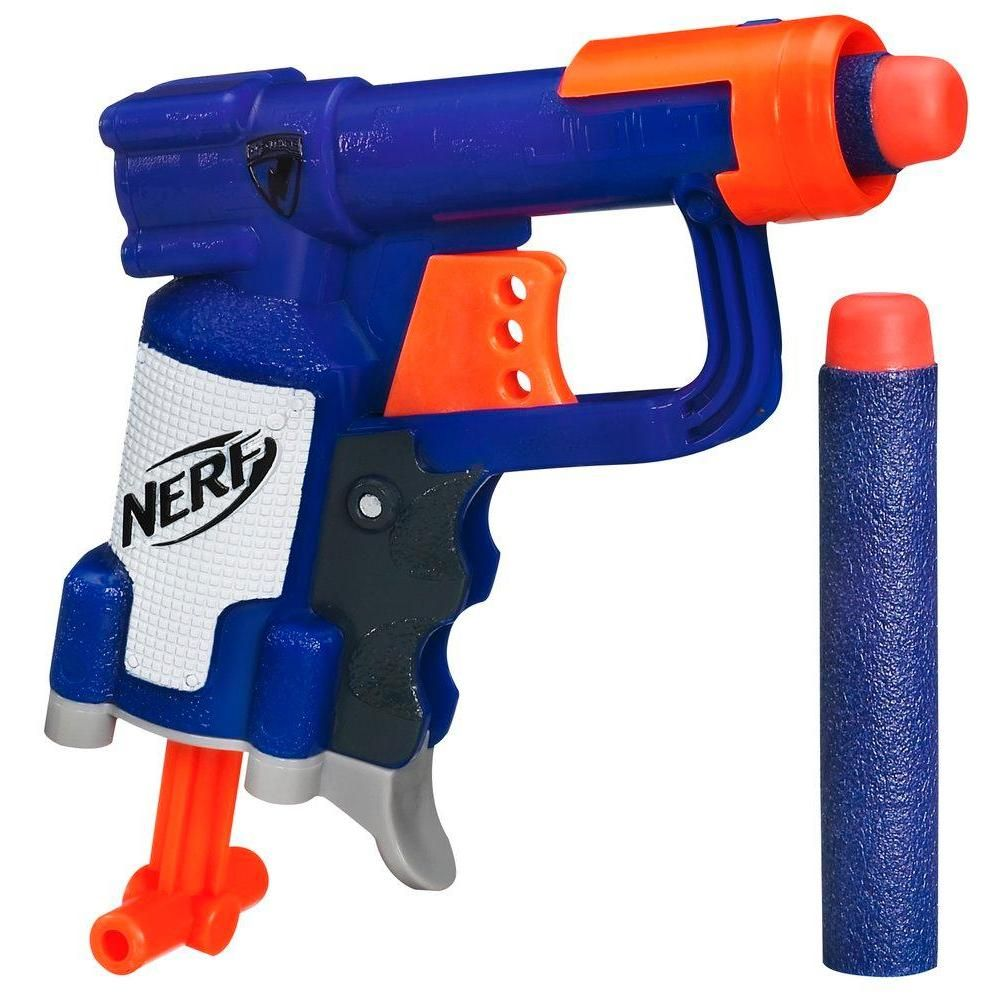 u cos θ
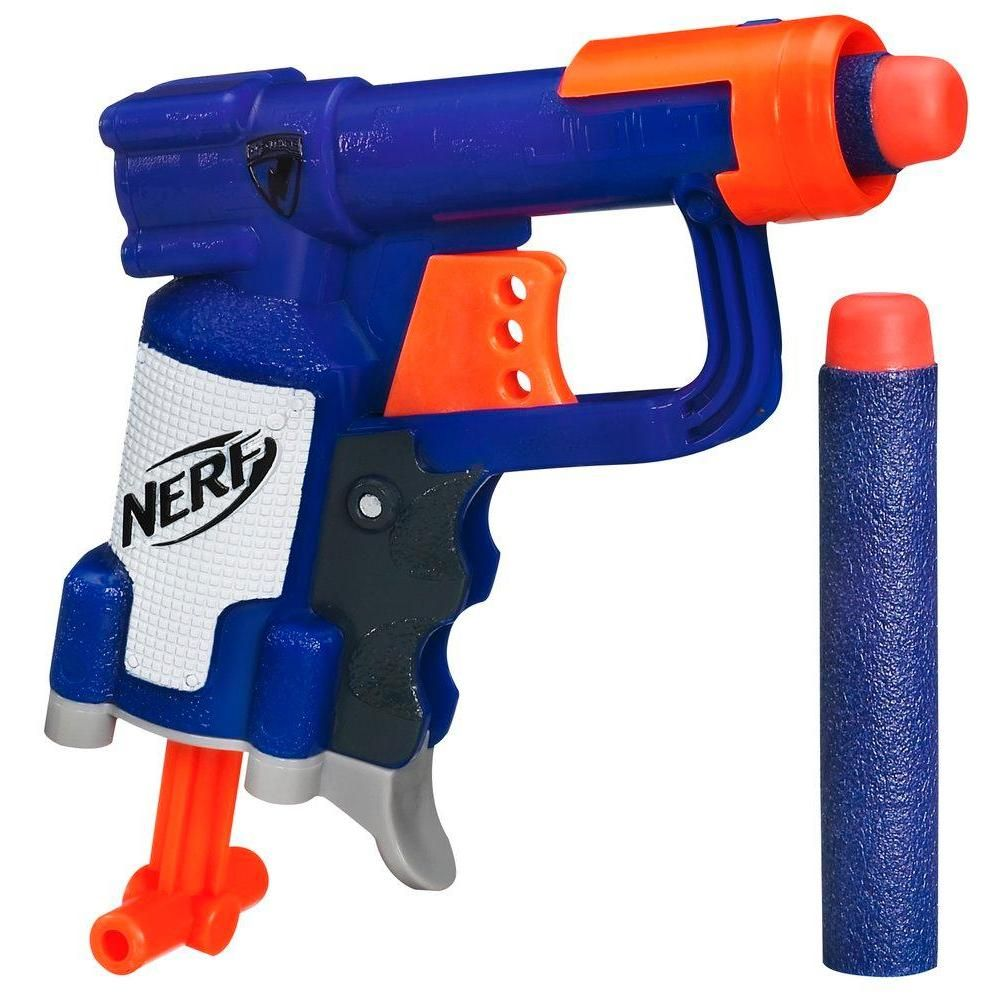